Проєкт національно – патріотичного виховання дітей старшого дошкільного вікугрупи “Білосніжка" Україна - моя країна!
ТИП ПРОЕКТУ – освітній.
ВИД ПРОЕКТУ-  груповий,  пізнавально – творчий.
ТРИВАЛІСТЬ –  довготривалий – рік.
УЧАСНИКИ ПРОЕКТУ- діти старшої групи,  вихователі, батьки.
БАЗА РЕАЛІЗАЦІЇ ПРОЕКТУ:  ЗДО№39 Ужгородської міської ради.
ПІДГОТУВАЛИ -   Моруга О.П.,  Хома С.В.
МЕТА
     Формування у дітей дошкільного віку патріотизму, сучасної національної ідентичності та національної гідності як складових інтелектуальної, гармонійної, соціально активної, духовно багатої особистості.
ЗАВДАННЯ:
закріплювати та збагачувати уявлення дитини про близьке і віддалене соціальне середовище: сім’ю, родину, рід, дитячий садок, школу, місто, село, країну;  
формувати поняття: рідні, близькі, знайомі, чужі люди;
  розвивати відчуття належності до місця народження та проживання (малої батьківщини – назва селища, міста, мікрорайону);  
збагачувати уявлення про рідну країну, її столицю, державні символи (Герб, Гімн, Прапор);  
виховувати громадянські почуття та інтерес до подій у країні;
вчити любити та шанувати сімейні свята, залучати до активної участі у них, дотримання і зміцнення сімейних традицій, шанування пам’яті роду;  
закріплювати та уточнювати уявлення дитини про найбільш доступні та необхідні для розвитку їхнього соціального досвіду види праці дорослих; прищеплювати інтерес до різних професій дорослих; 
формувати уявлення про інші нації та народи (2-3 країни); вчити прихильно ставитися до людей інших національностей, підтримувати інтерес до інших країн, народів, культур .
ЕТАПИ  РЕАЛІЗАЦІЇ
«Україна починається з кожного з нас. Україна – це моя сім’я, моя родина, моя домівка»
«Захисники нашої України»
«Край, де я живу. Закарпаття рідний дім»
«Свята та традиції нашого народу»
«Чим славна Україна».
«Весняні свята та традиції».
ЗАХОДИ ЩОДО РЕАЛІЗАЦІЇ ПРОЕКТУ
 Бесіди, заняття
 Розповіді вихователя і читання українських народних казок, оповідань, вивчення віршів, загадок, прислів'я, колядок, щедрівок
Дидактичні, мовні, рухливі ігри
Народні ігри
Творчі ігри
Інтерактивні ігри
Перегляди презентацій
Музичні свята в українських традиціях
Тематичні дні
Майстер класи
Виготовлення колажу за етапами проєкта
Різні види зображувальної діяльності
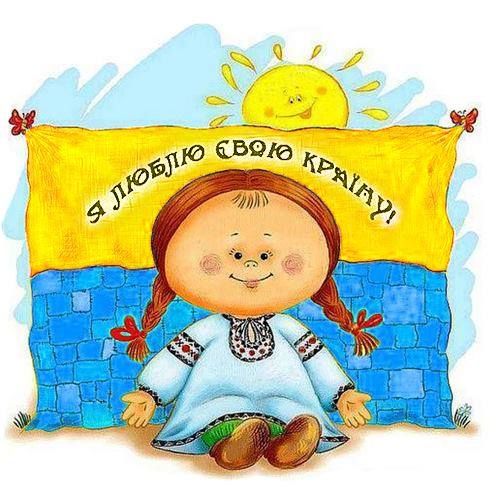 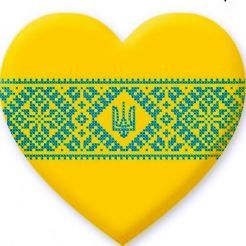 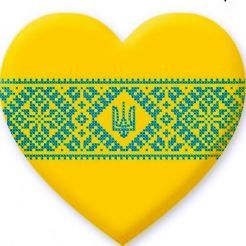 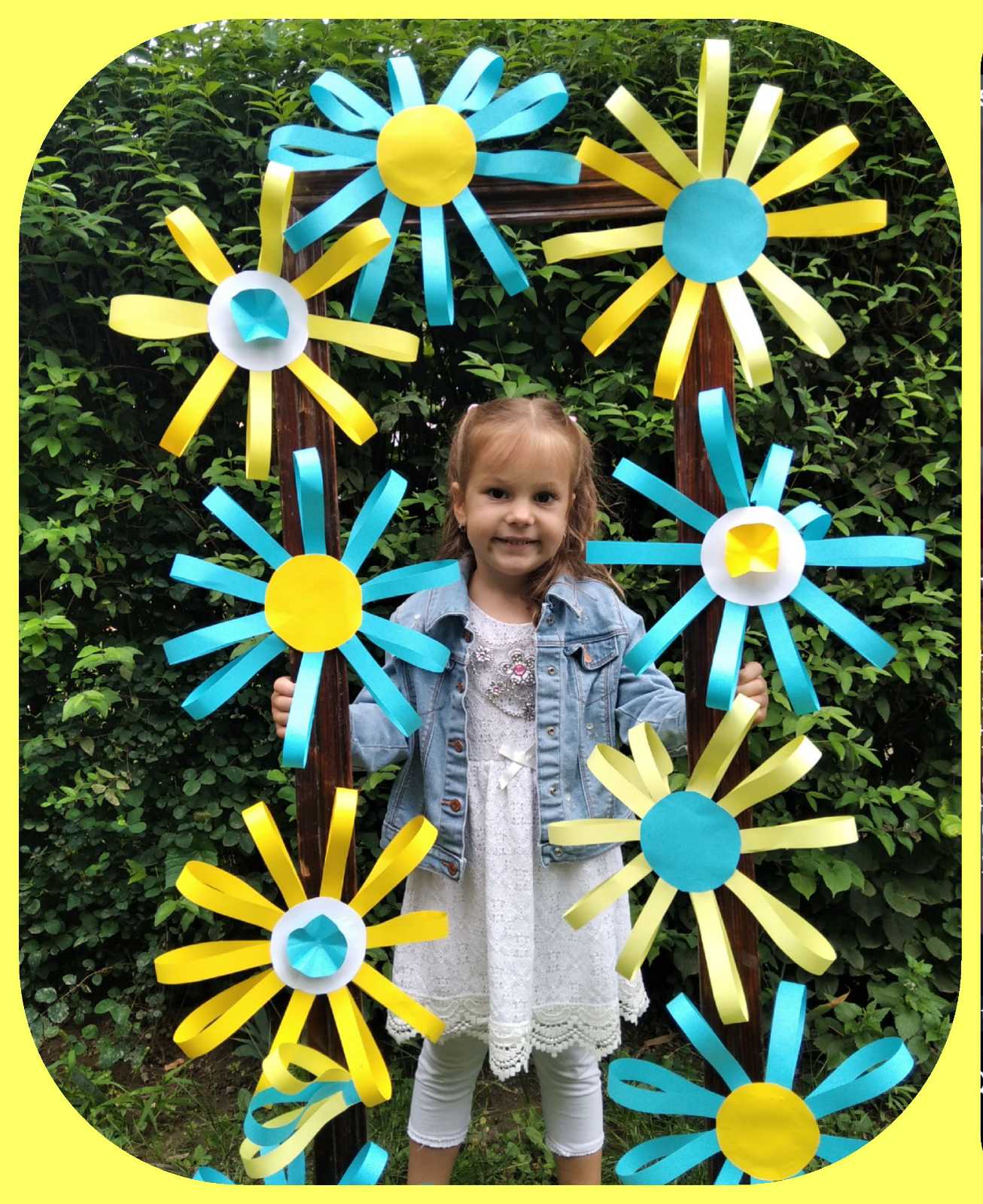 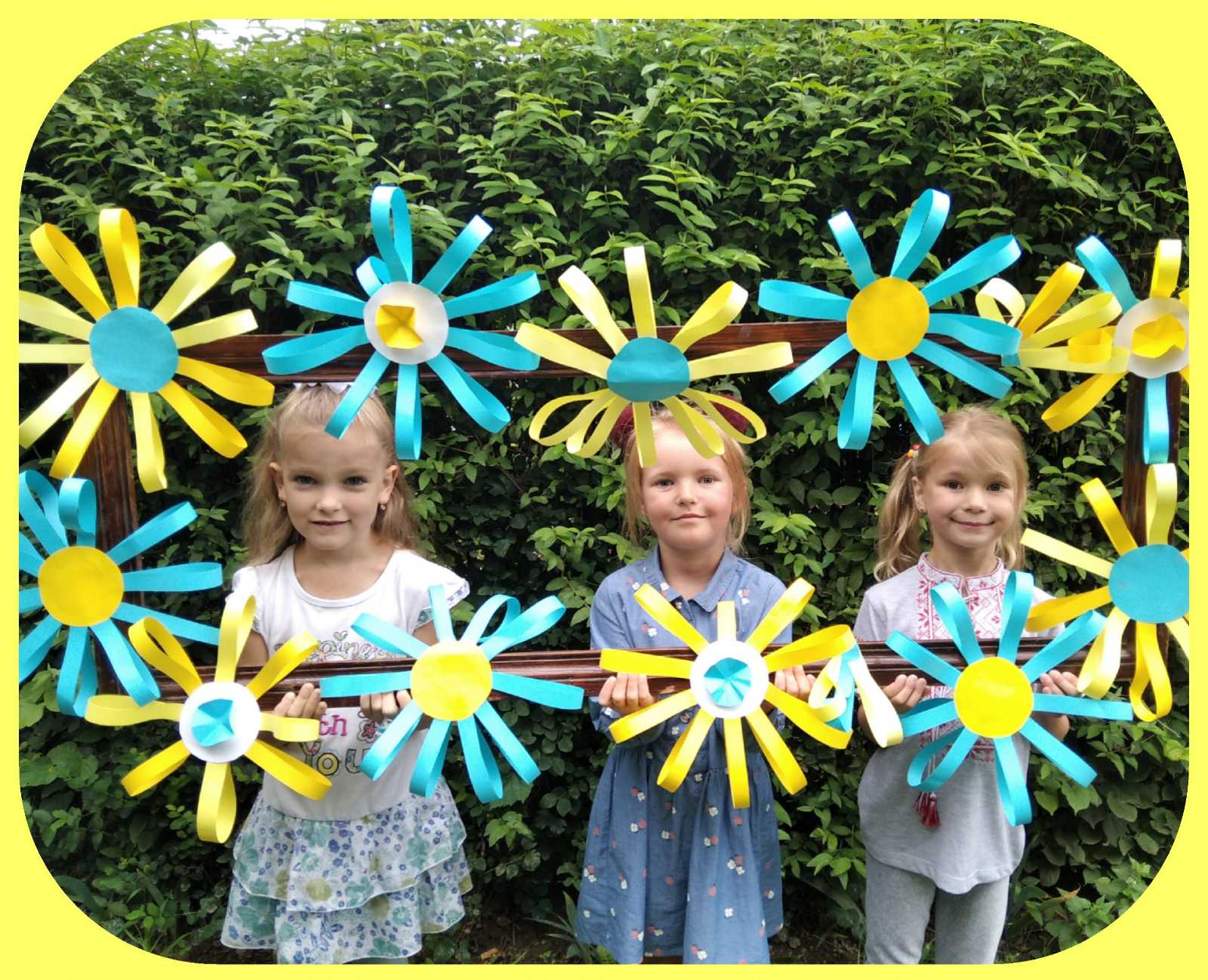 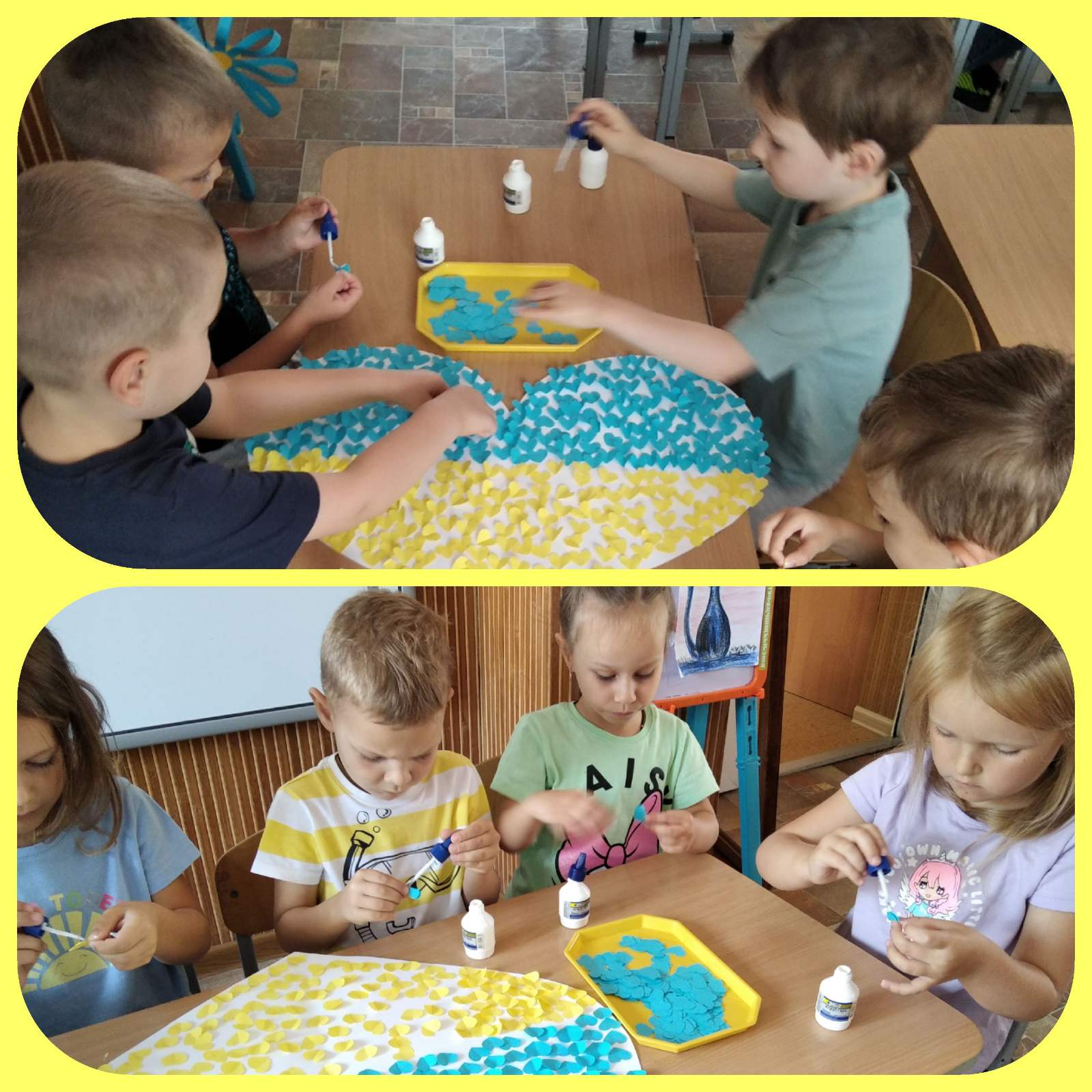 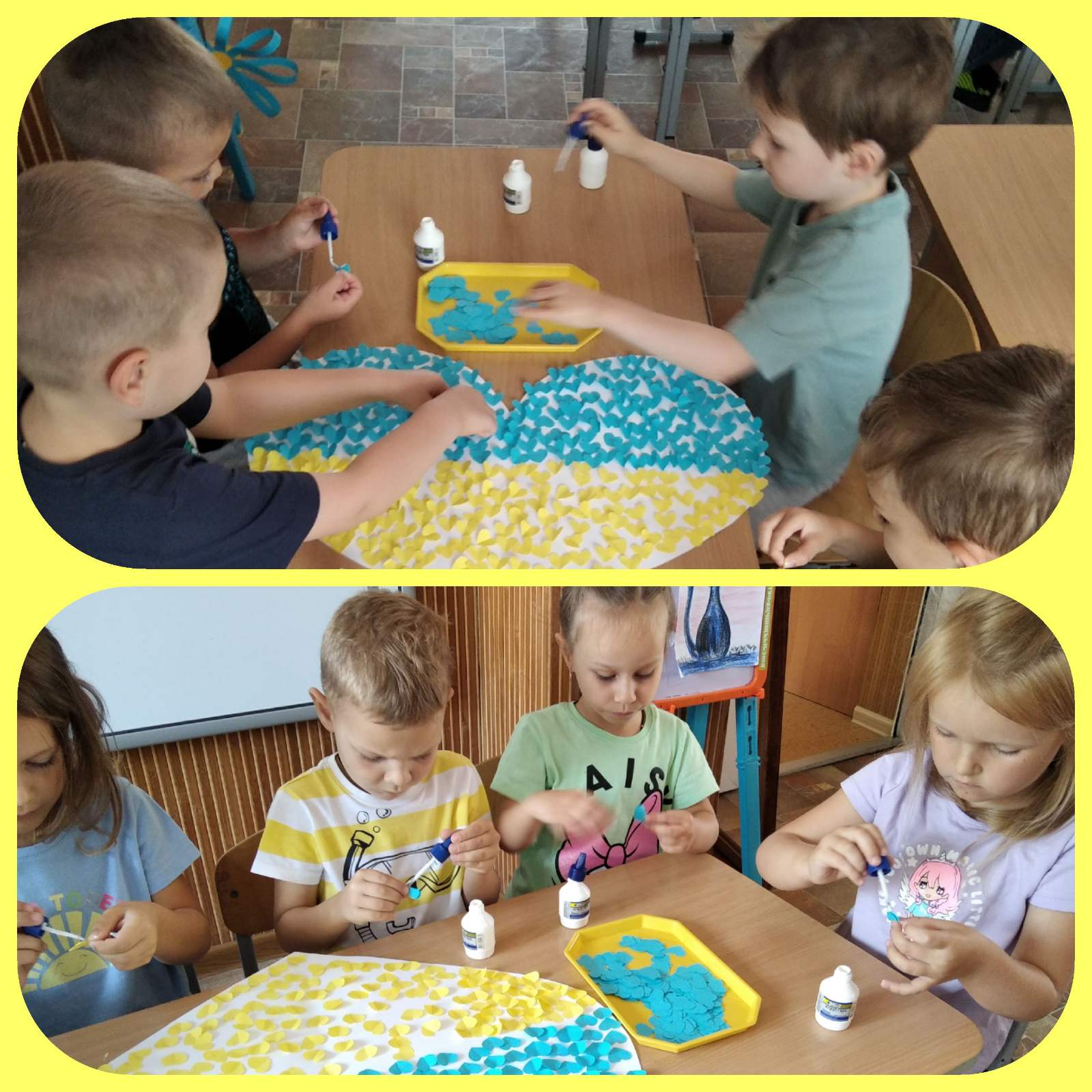 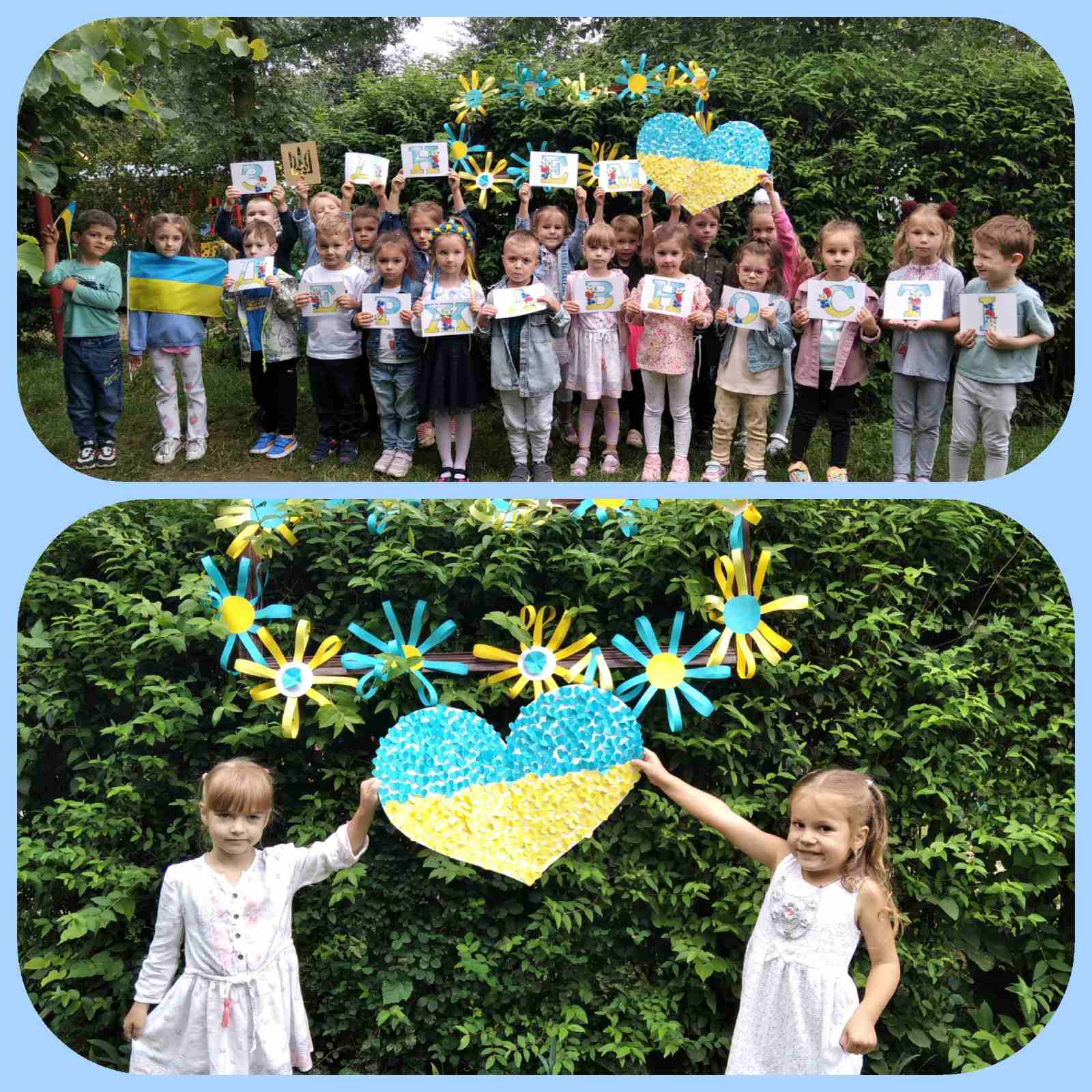 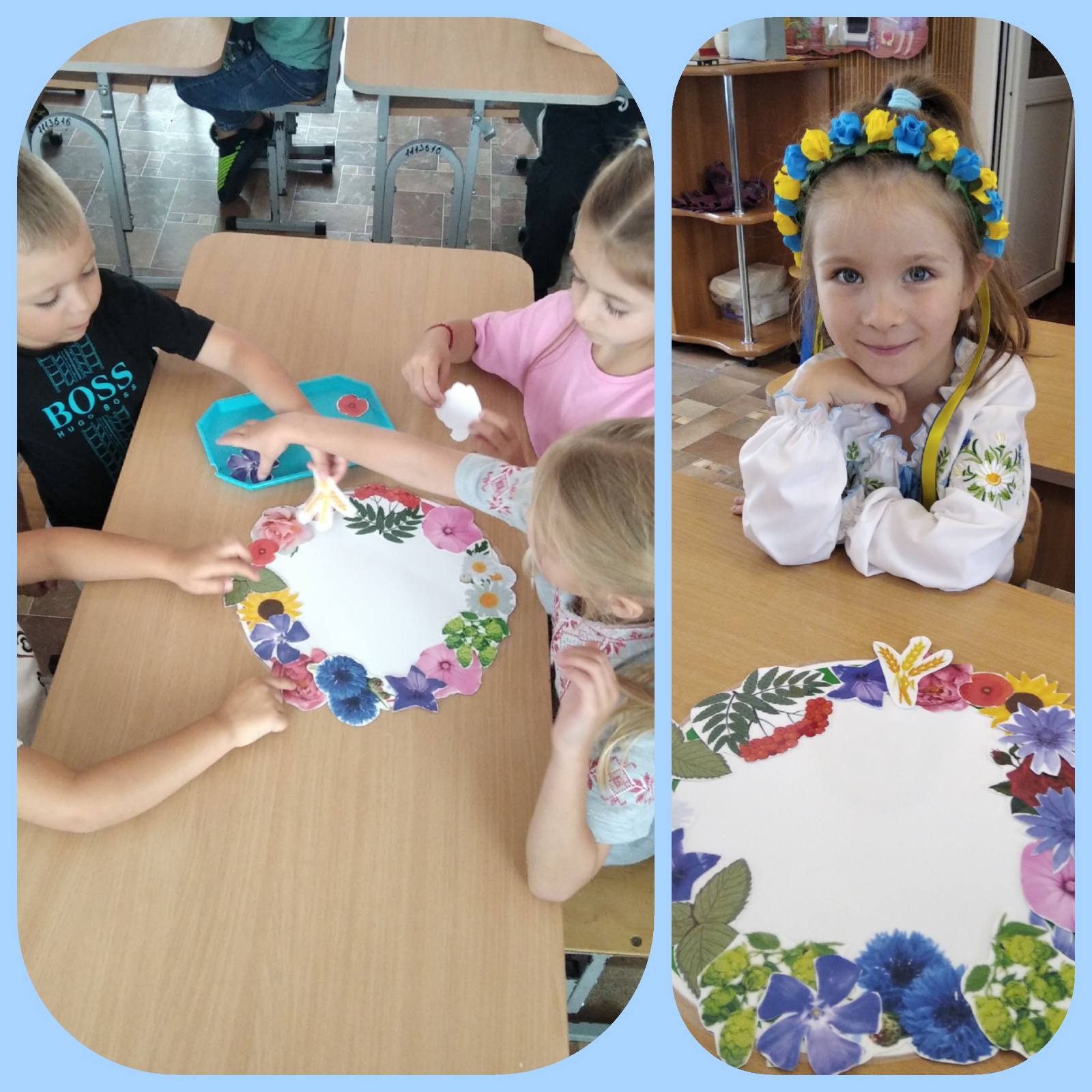 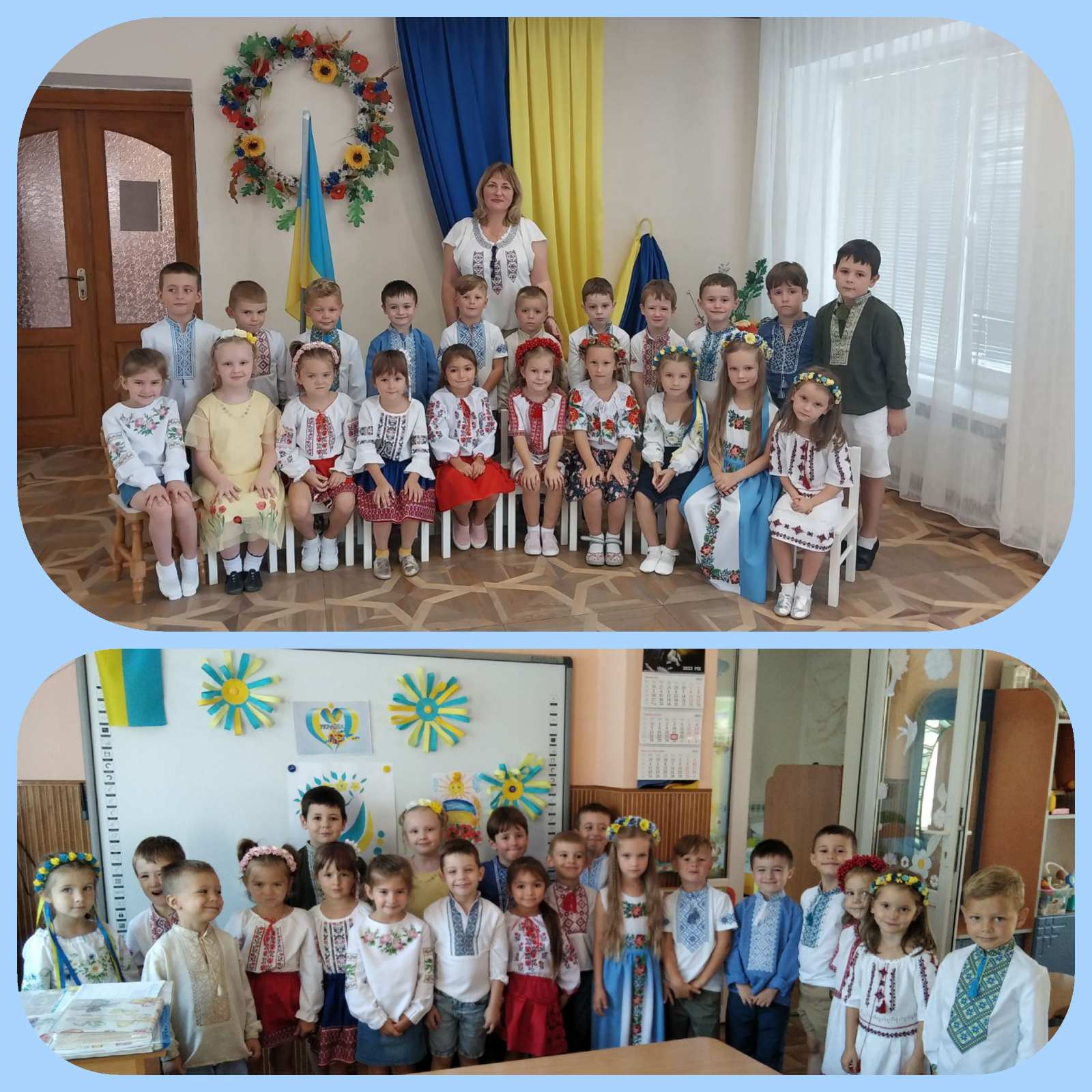 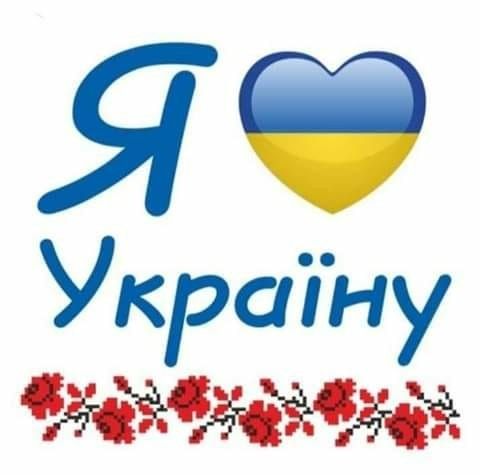 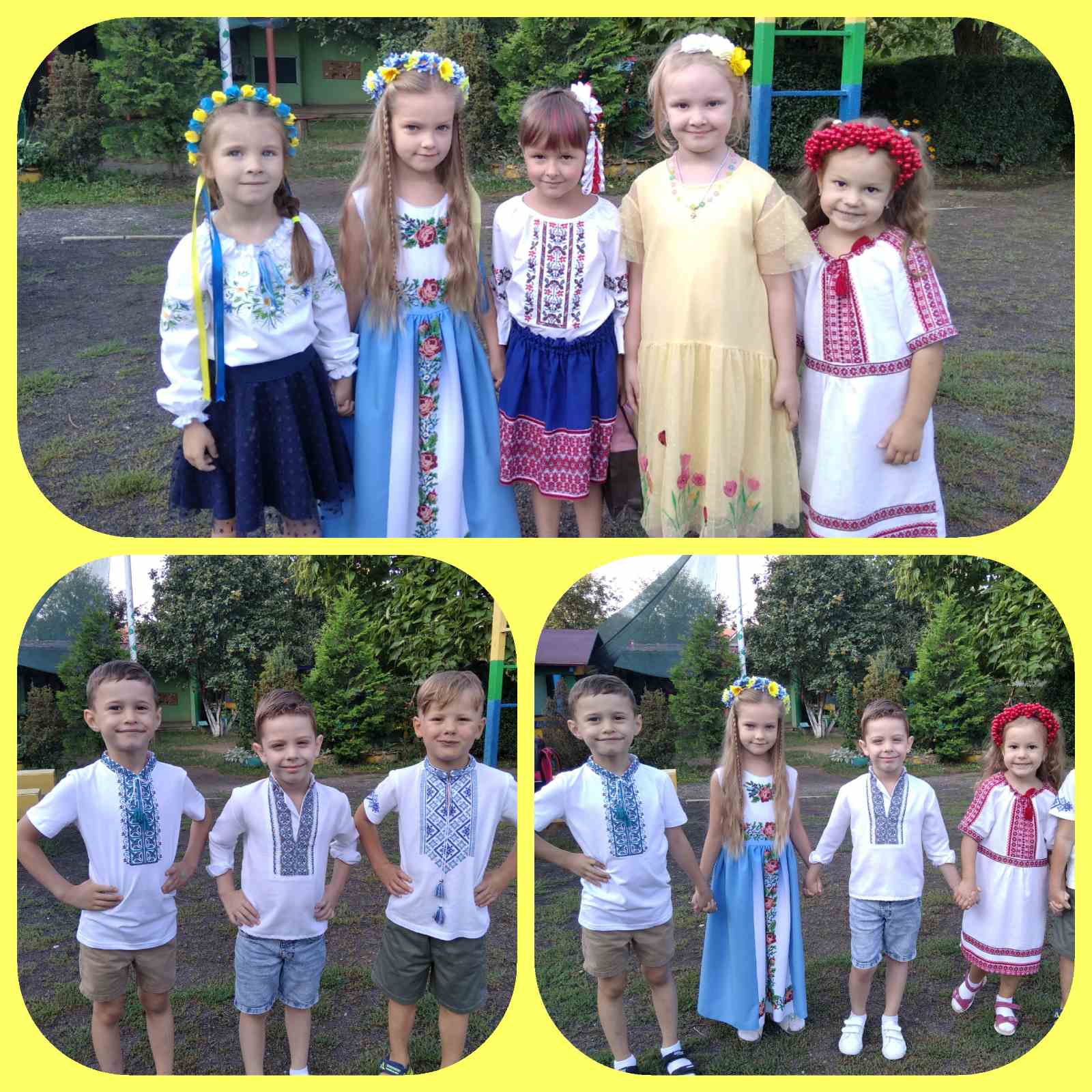 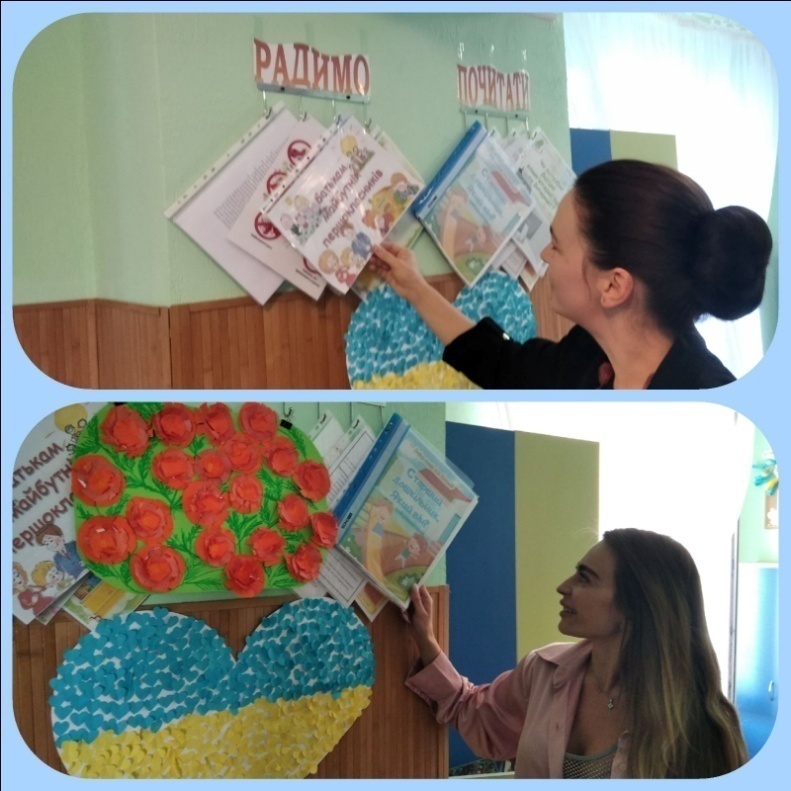 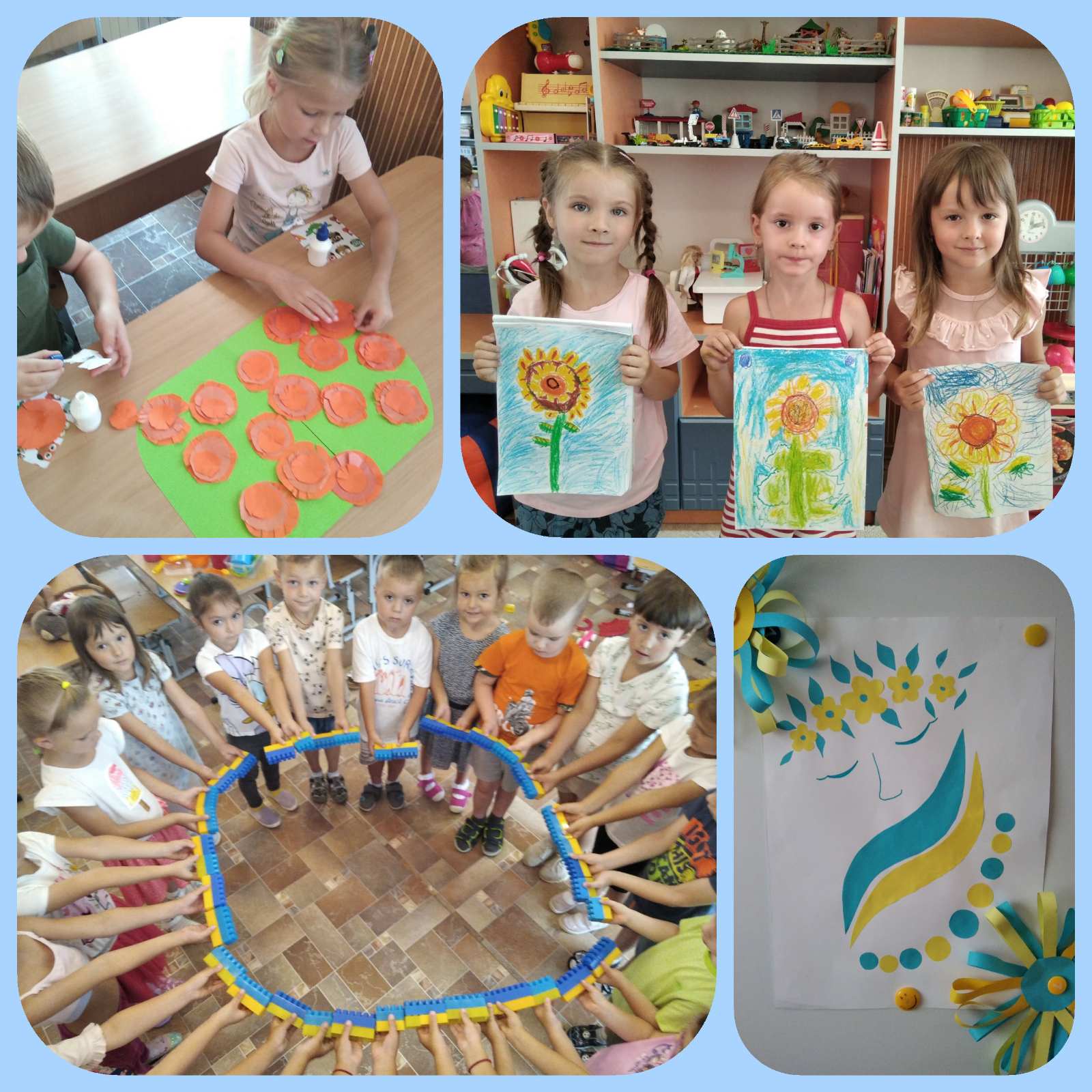 ФЛЕШМОБ
ДО ДНЯ НЕЗАЛЕЖНОСТІ УКРАЇНИ
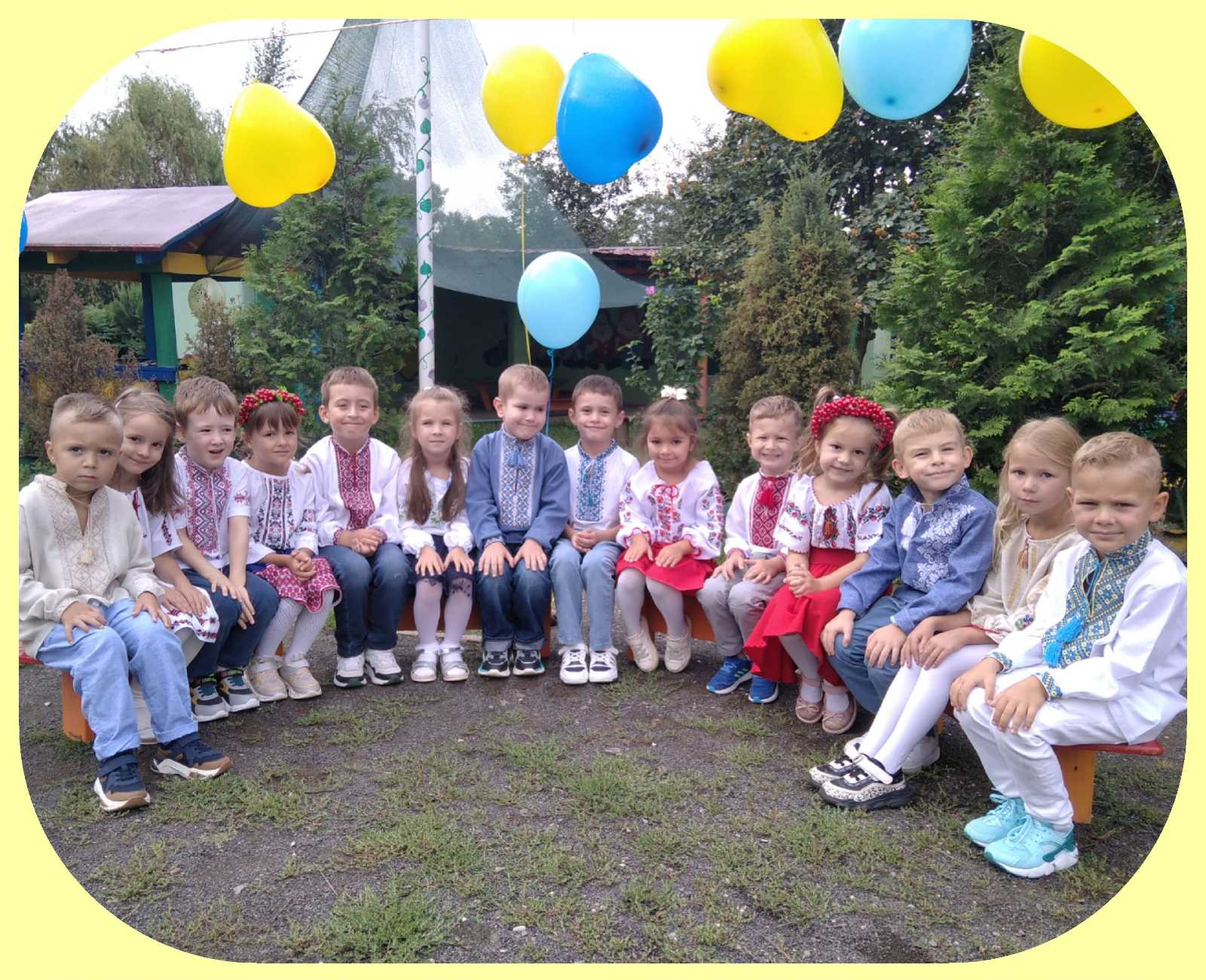 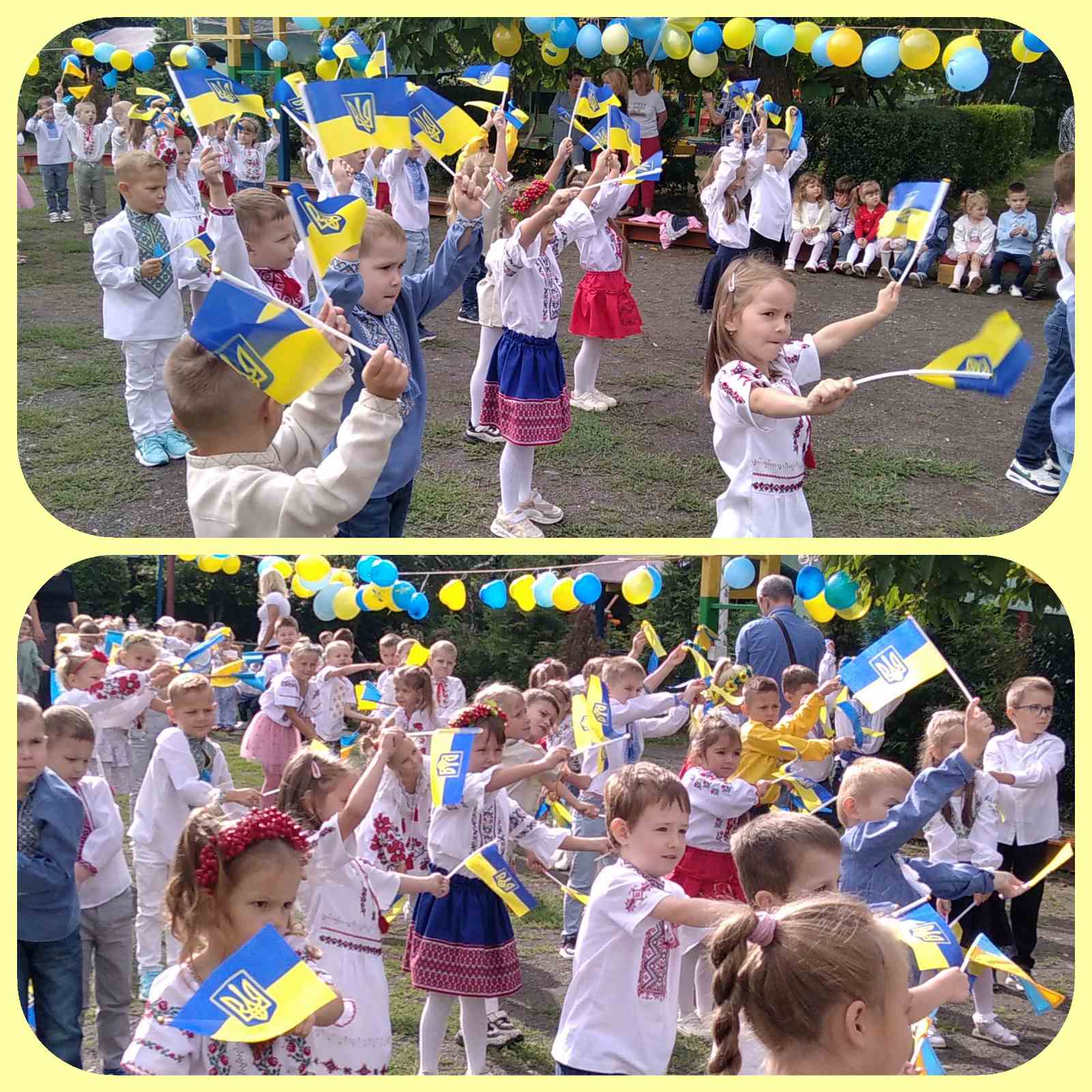 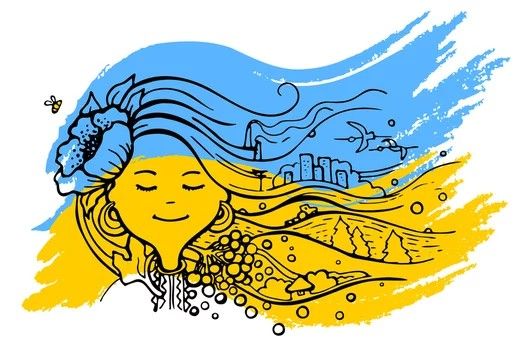 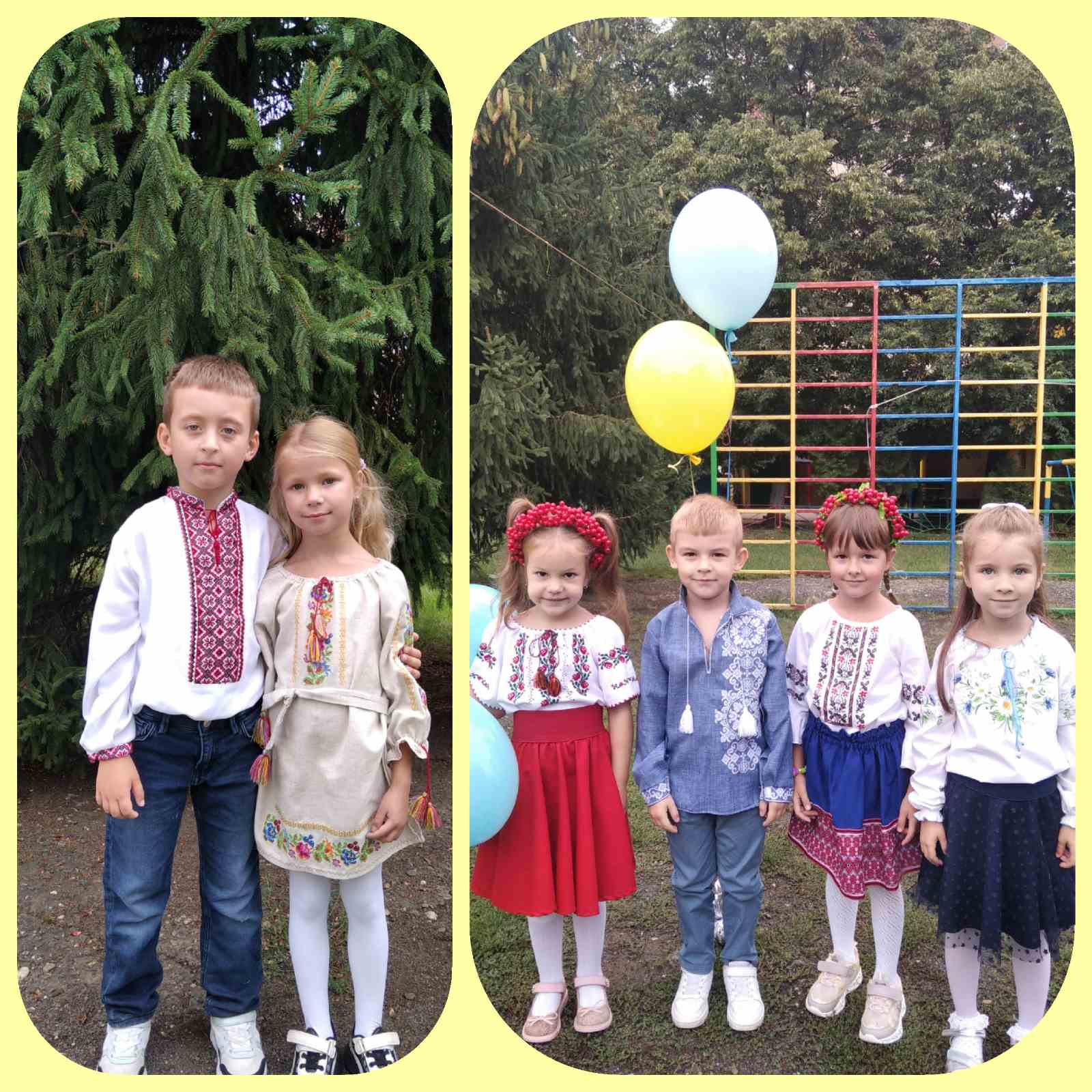 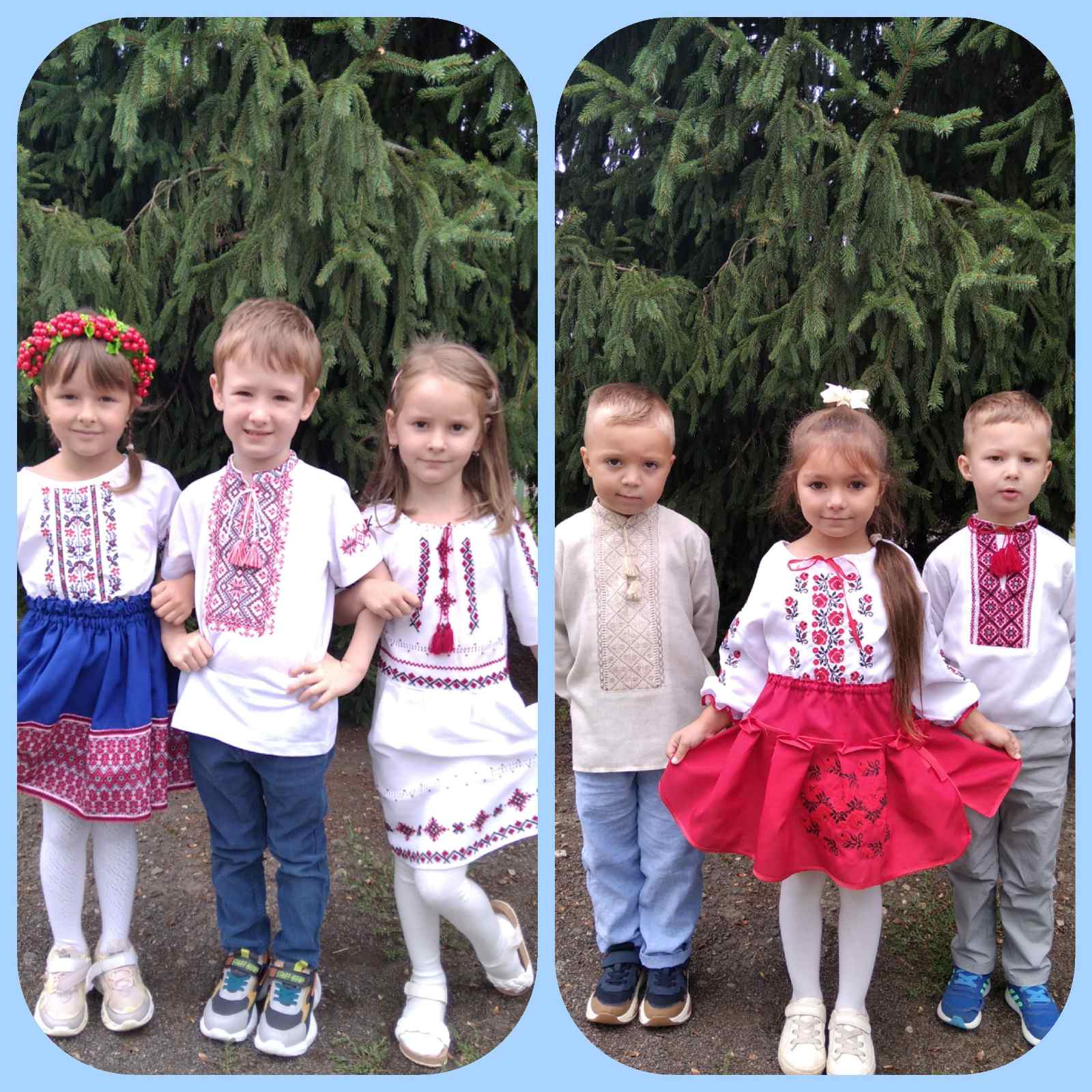 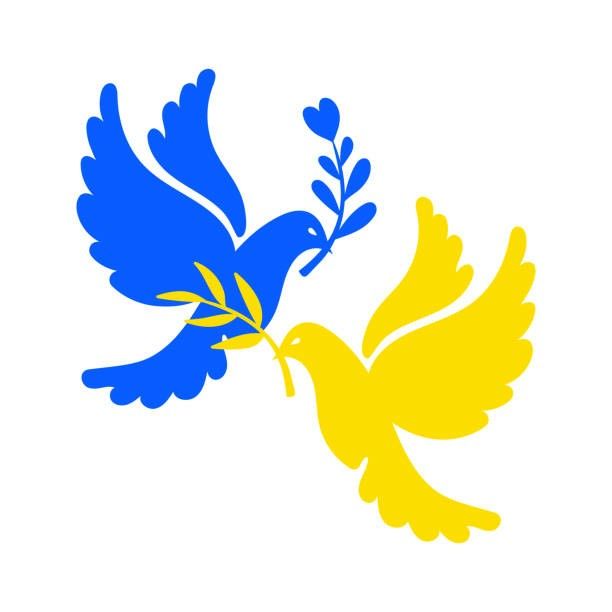 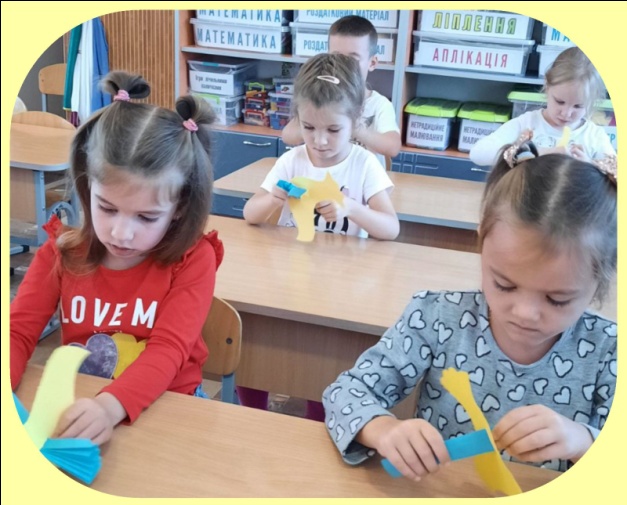 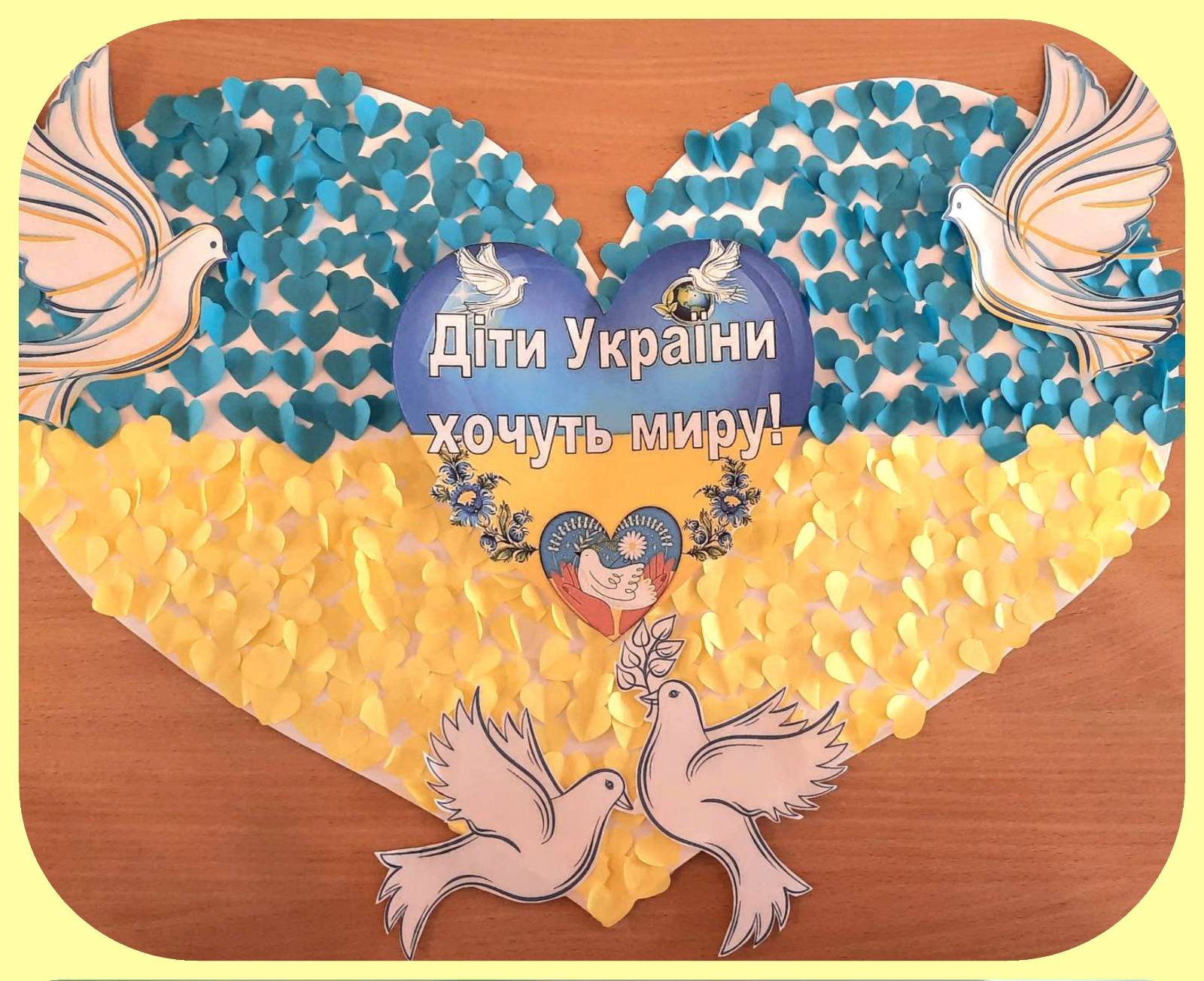 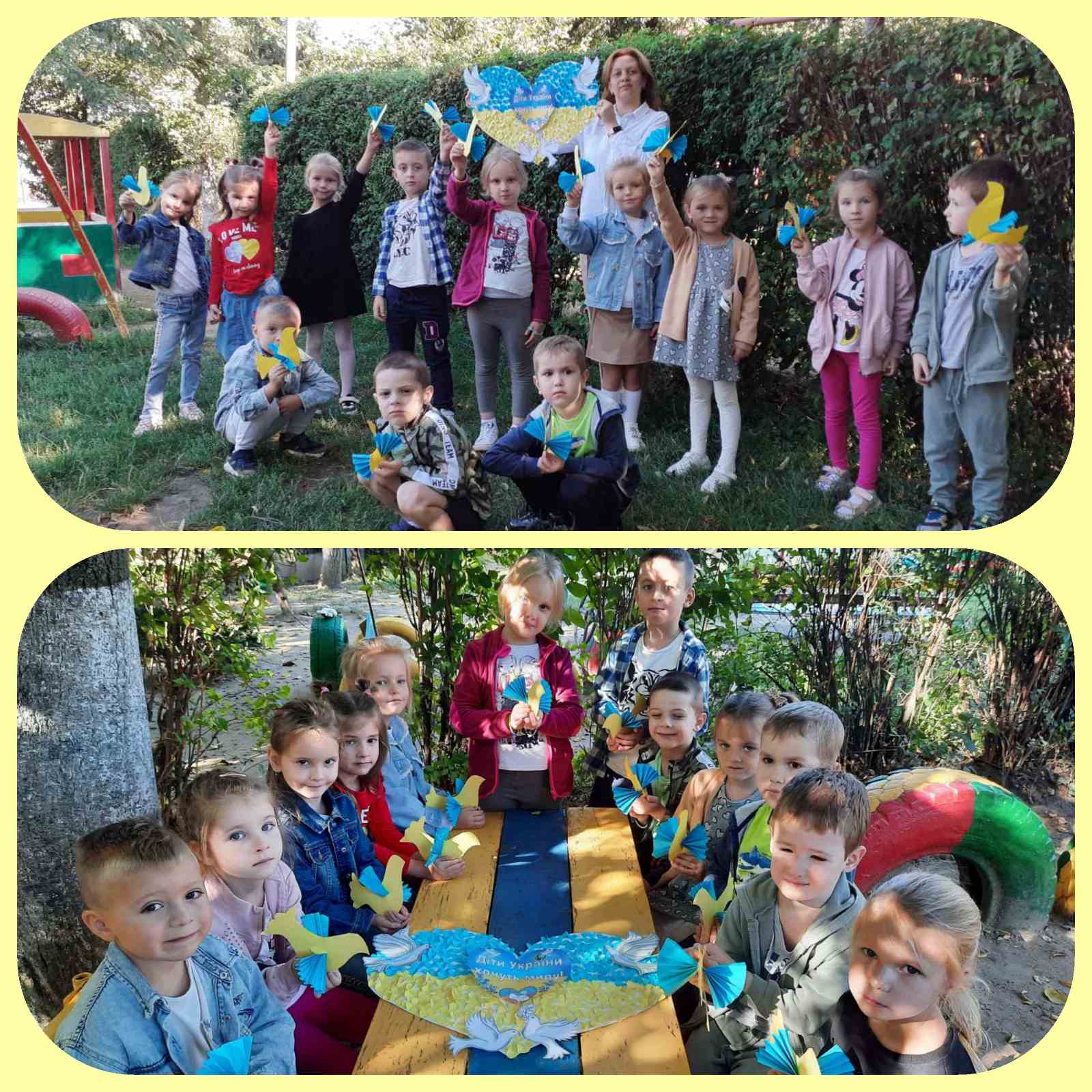 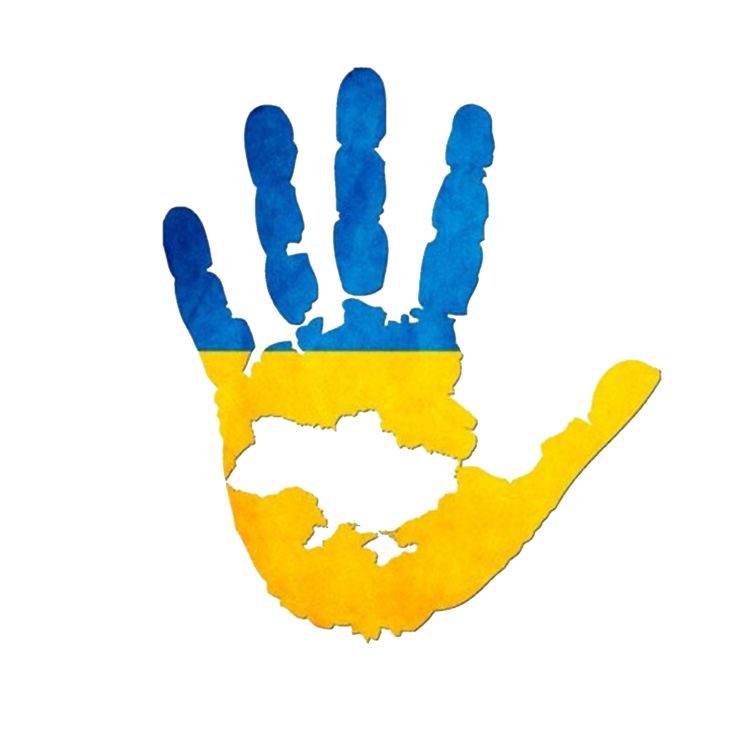 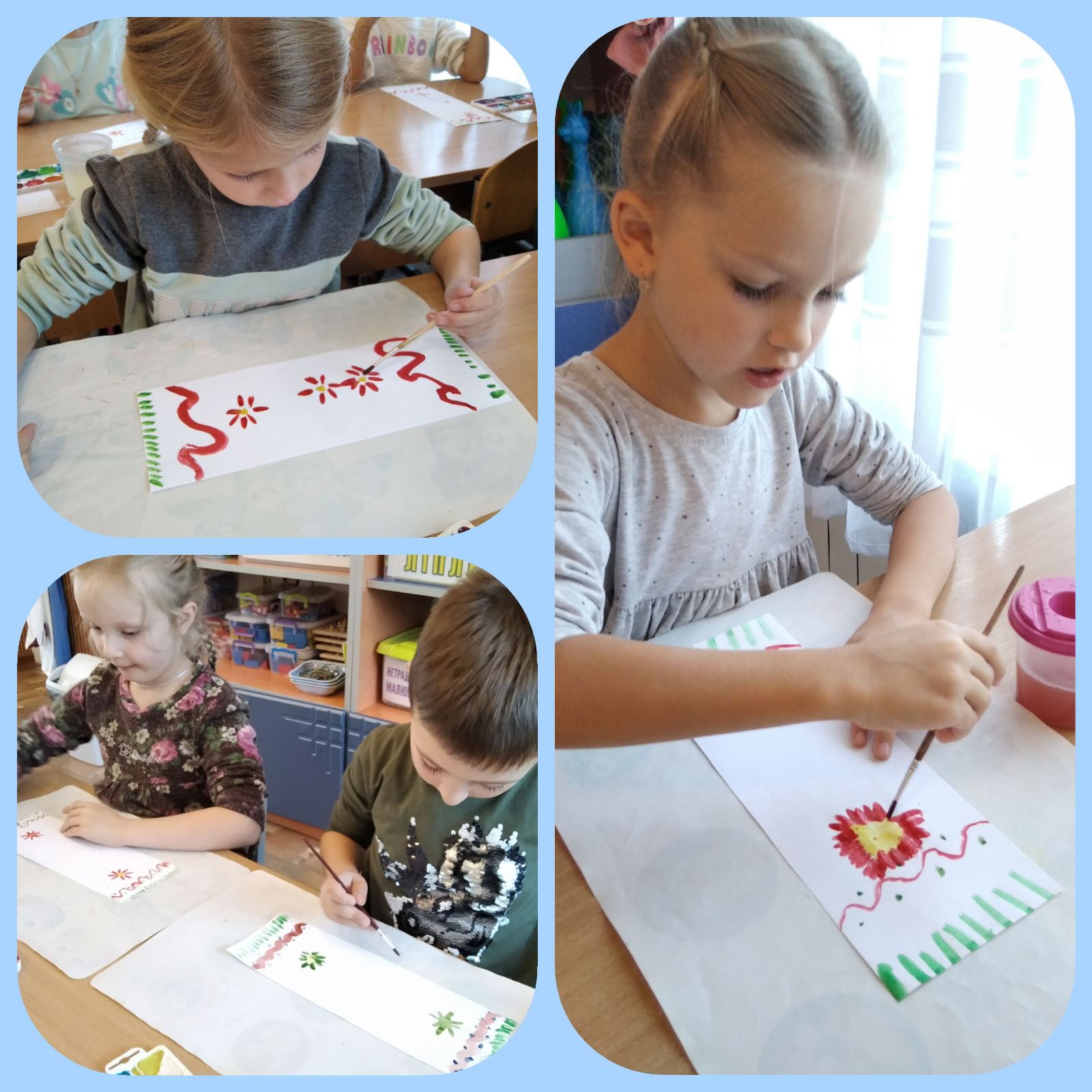 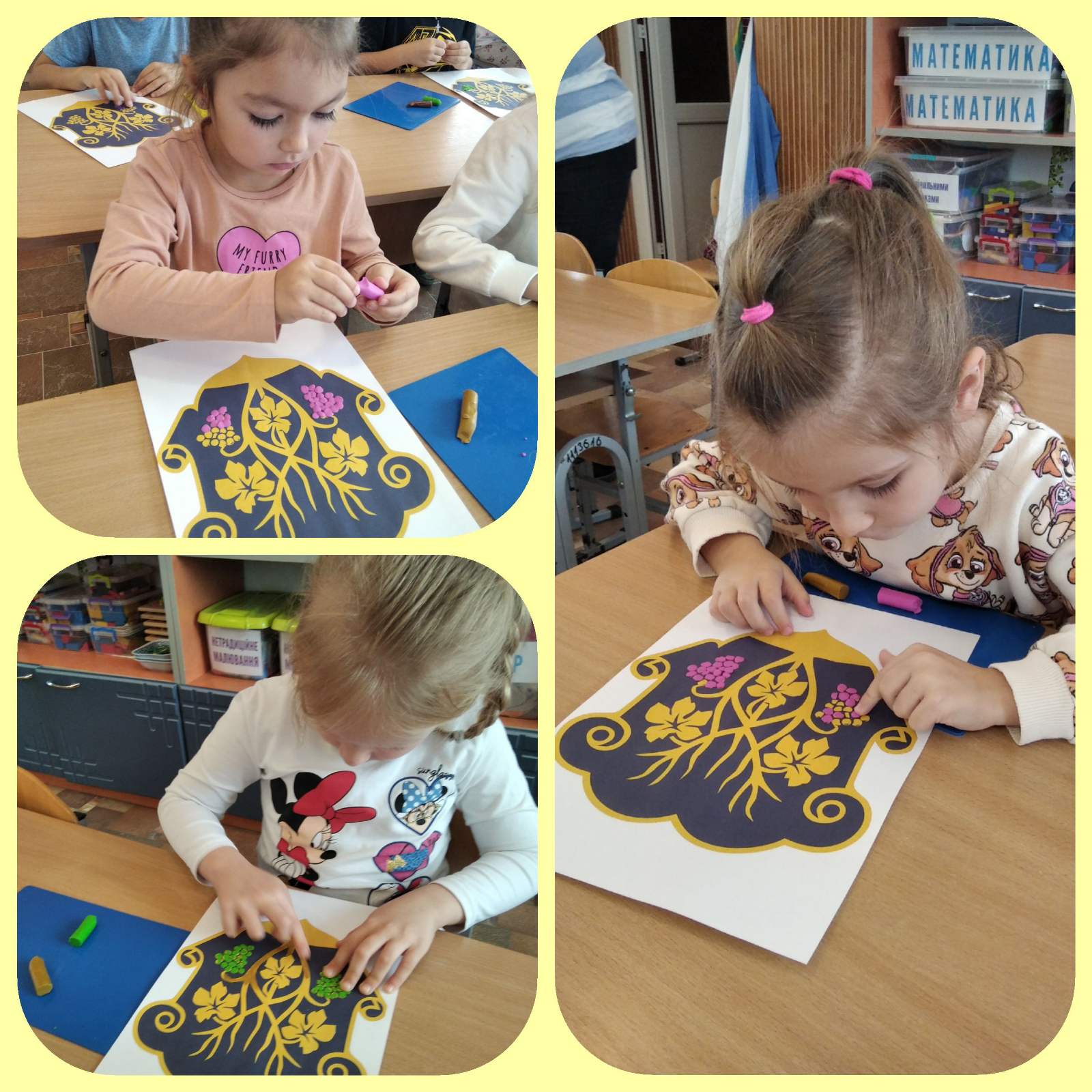 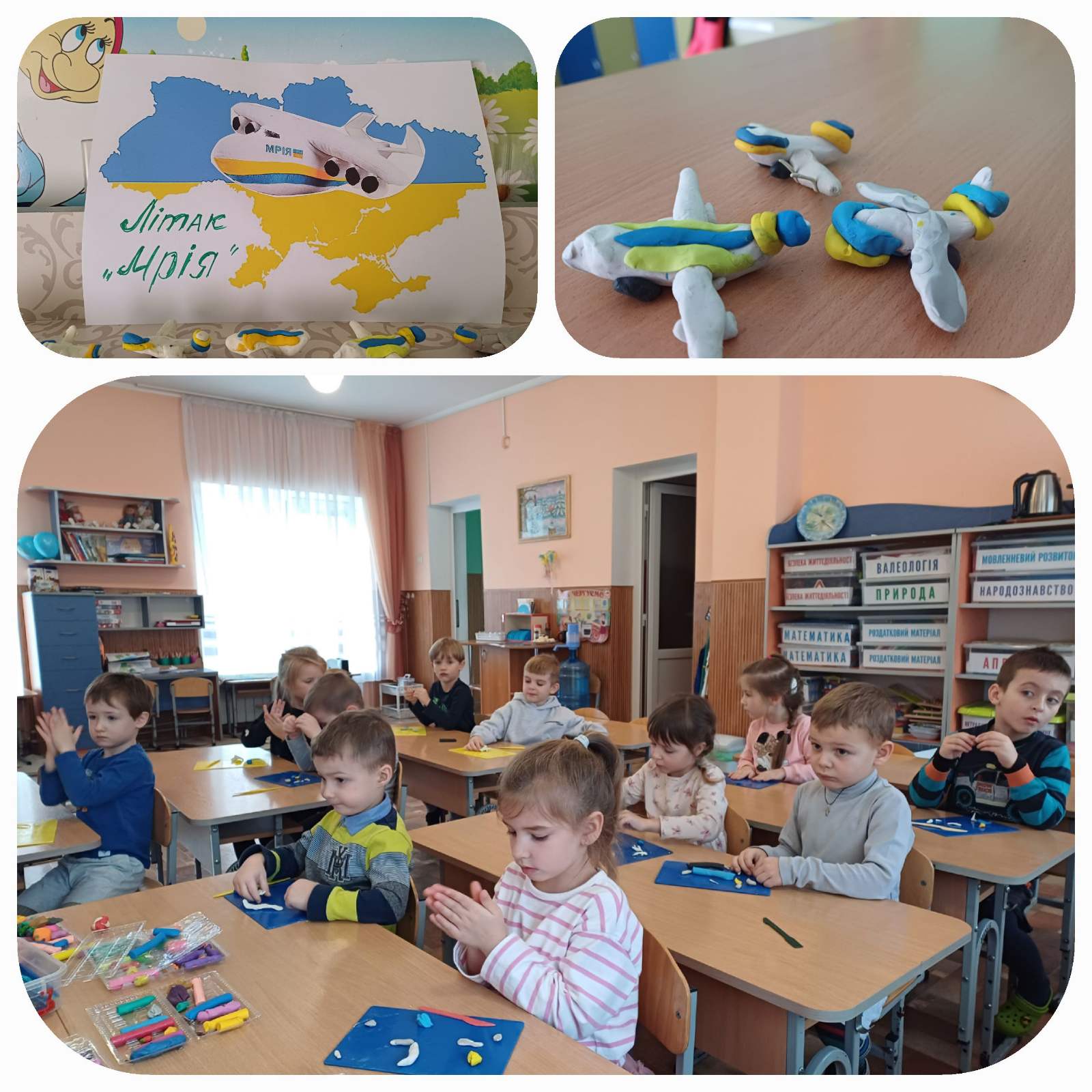 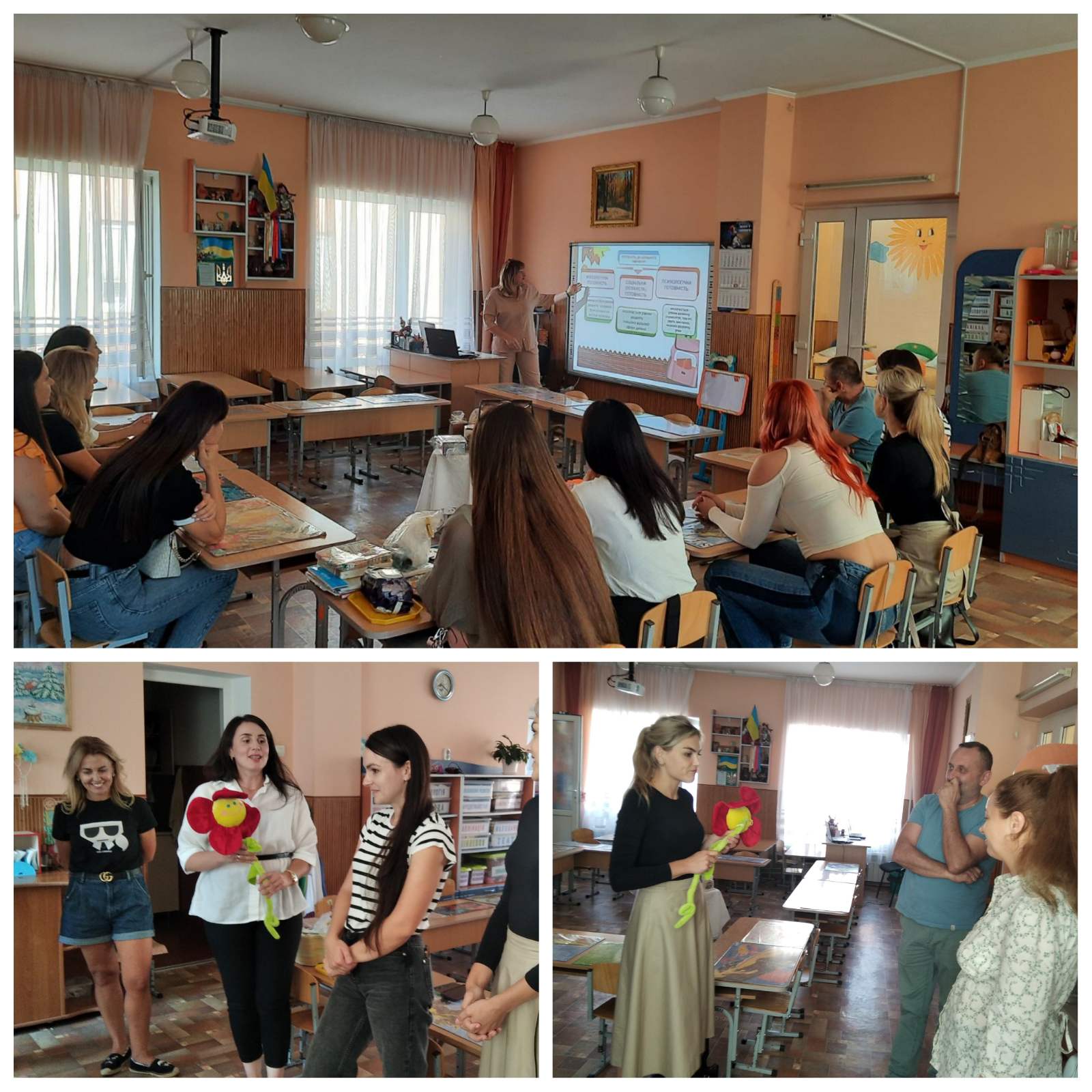 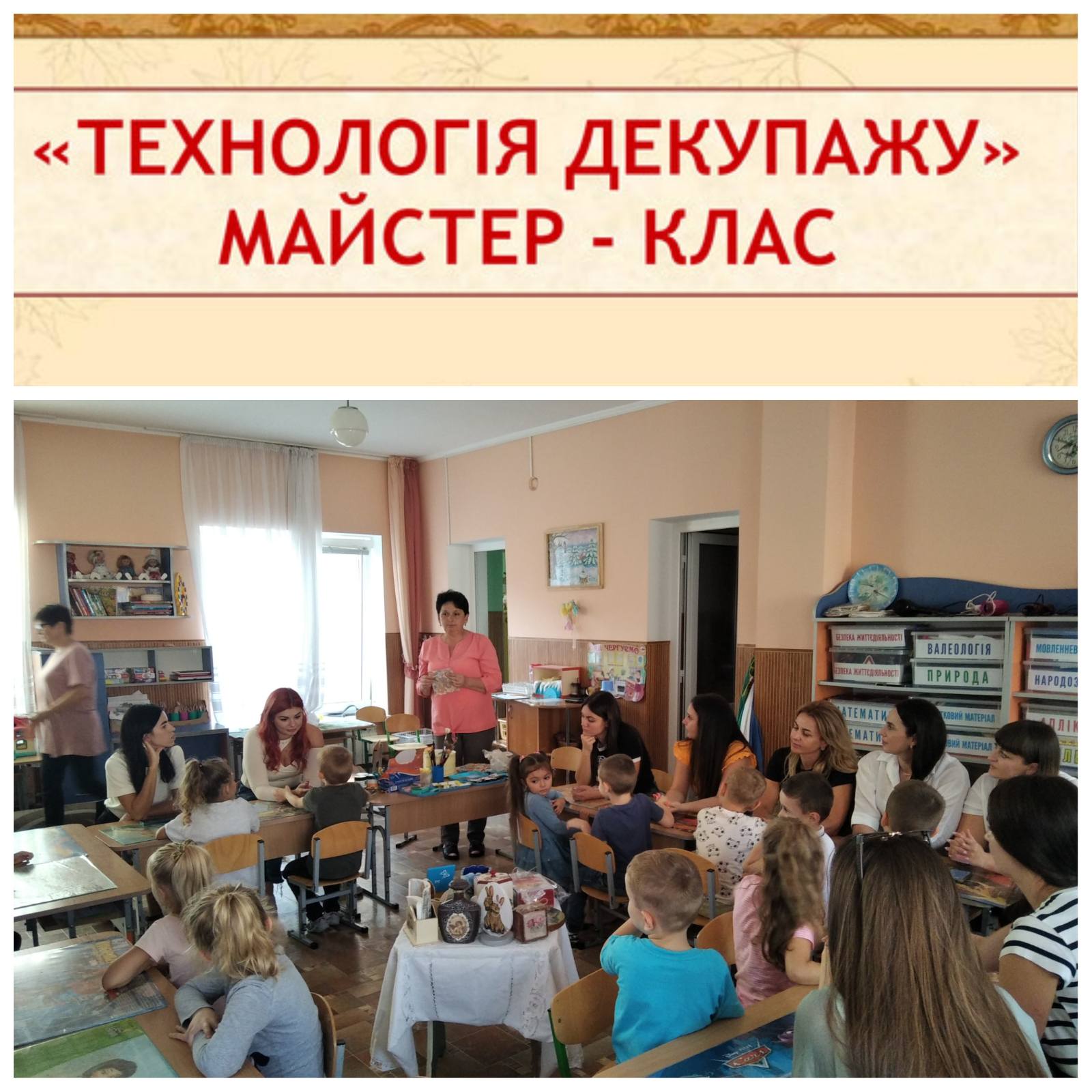 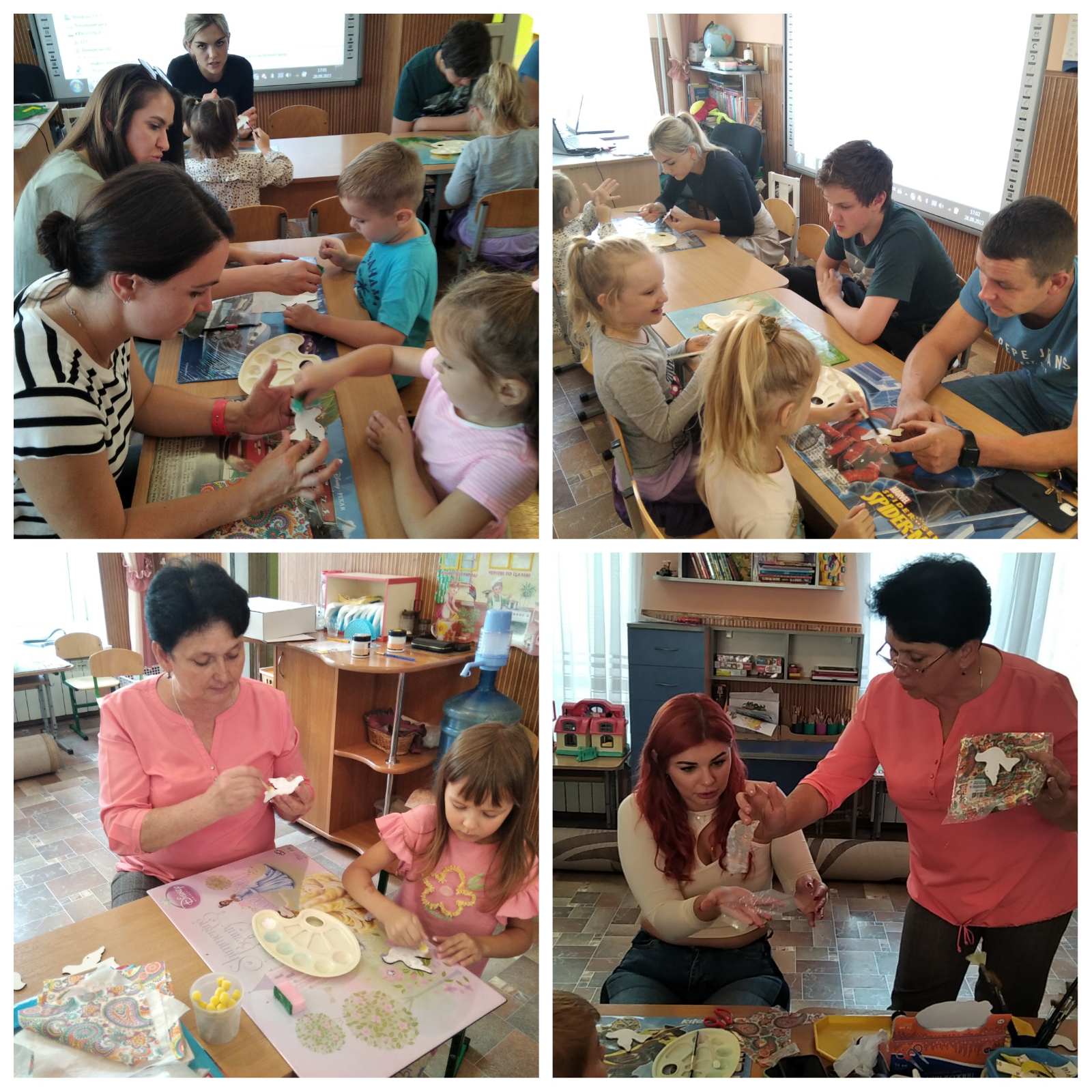 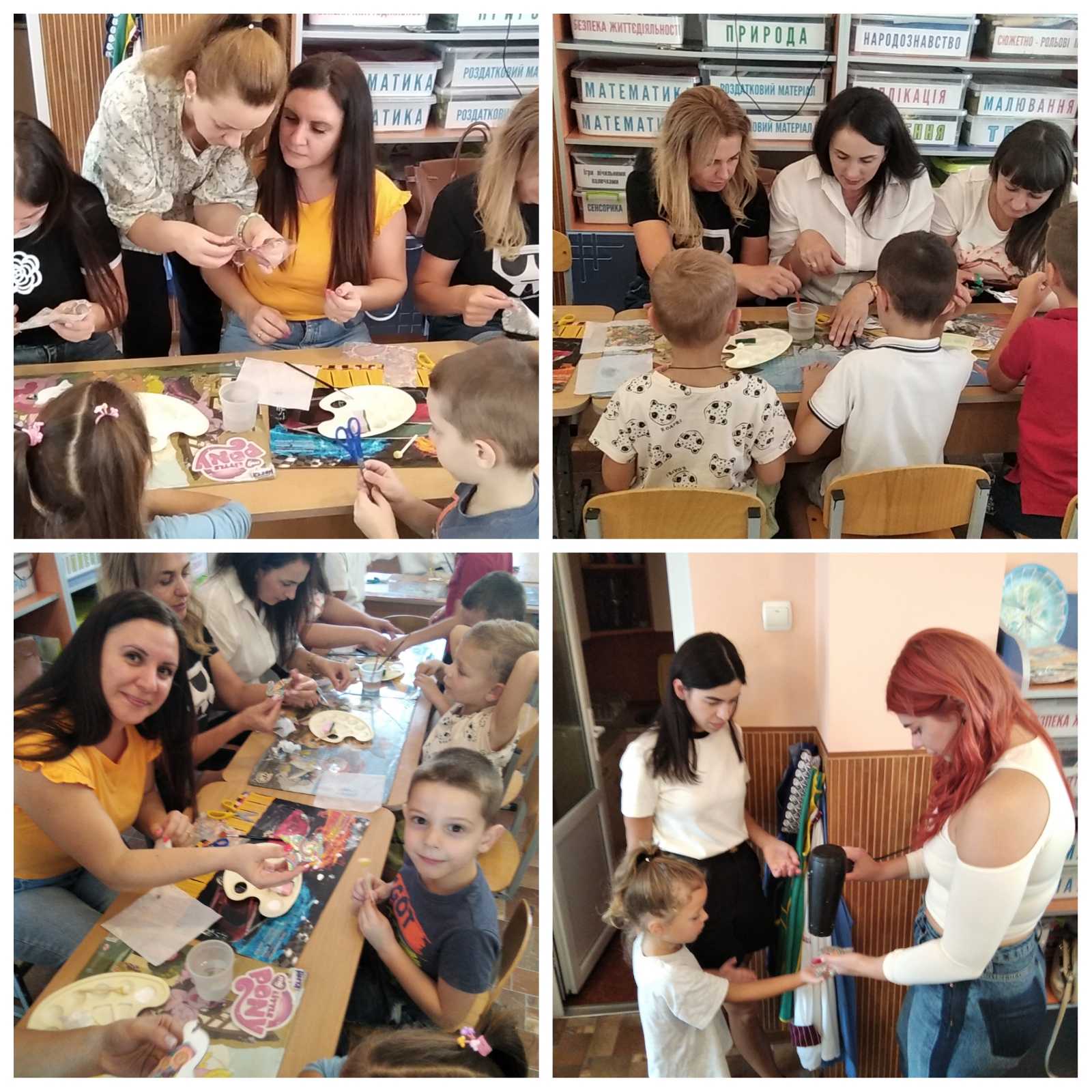 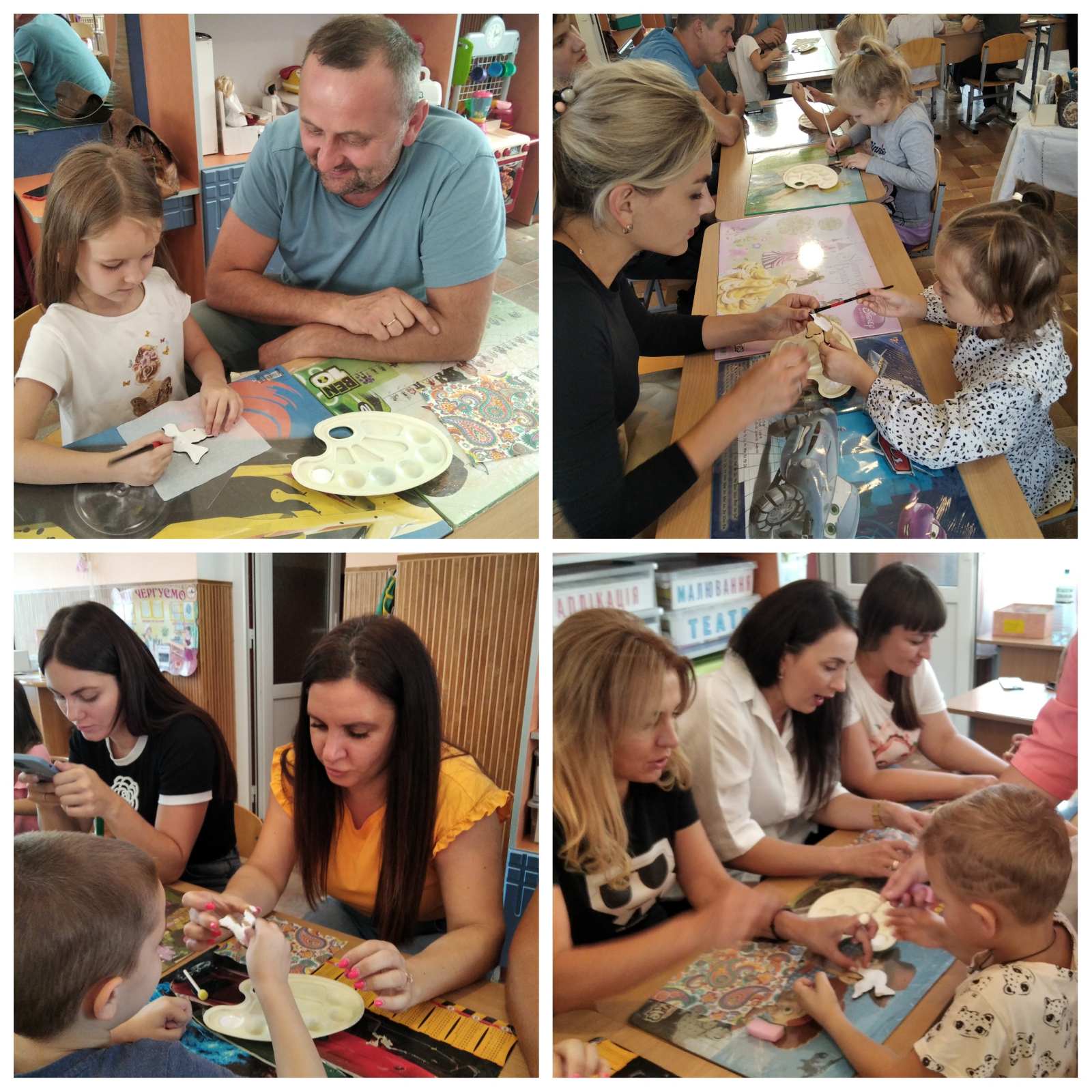 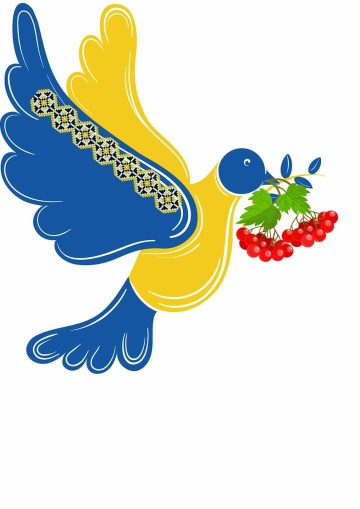 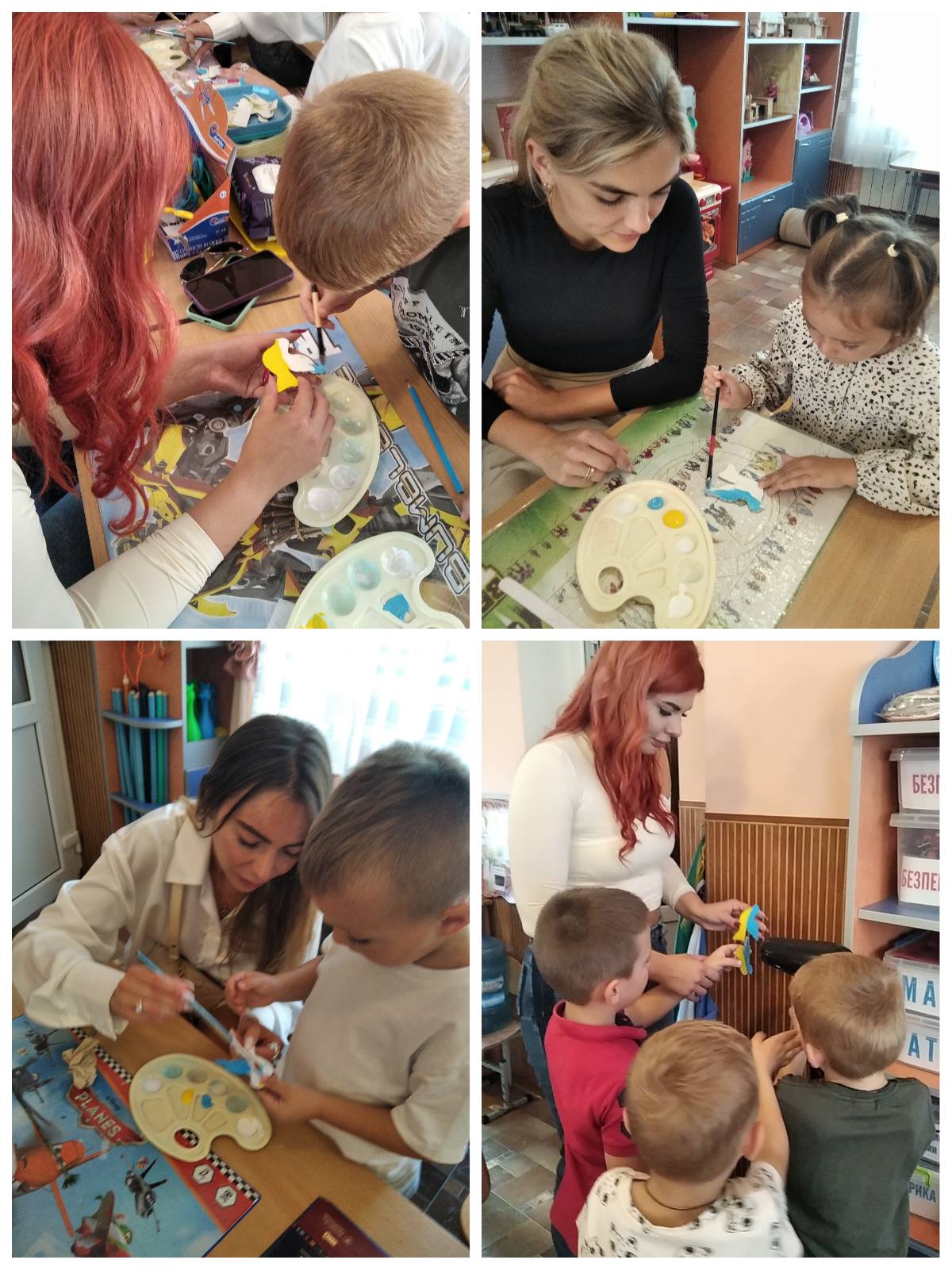 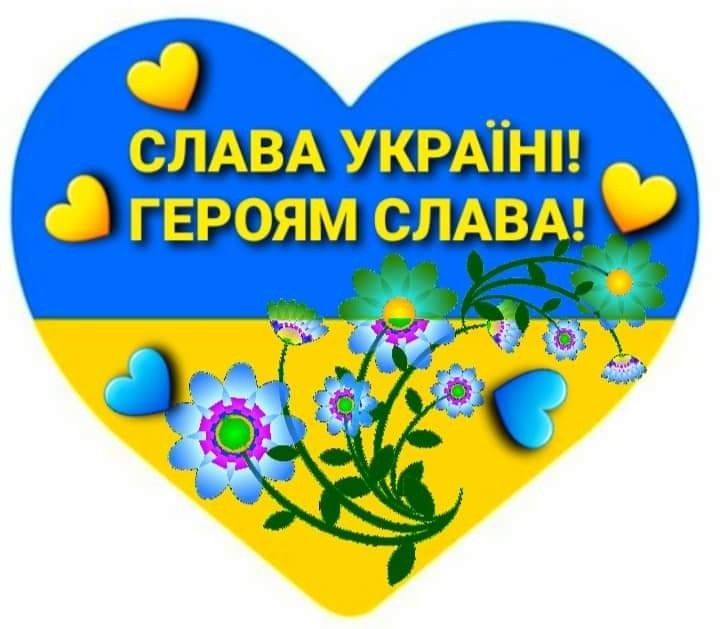 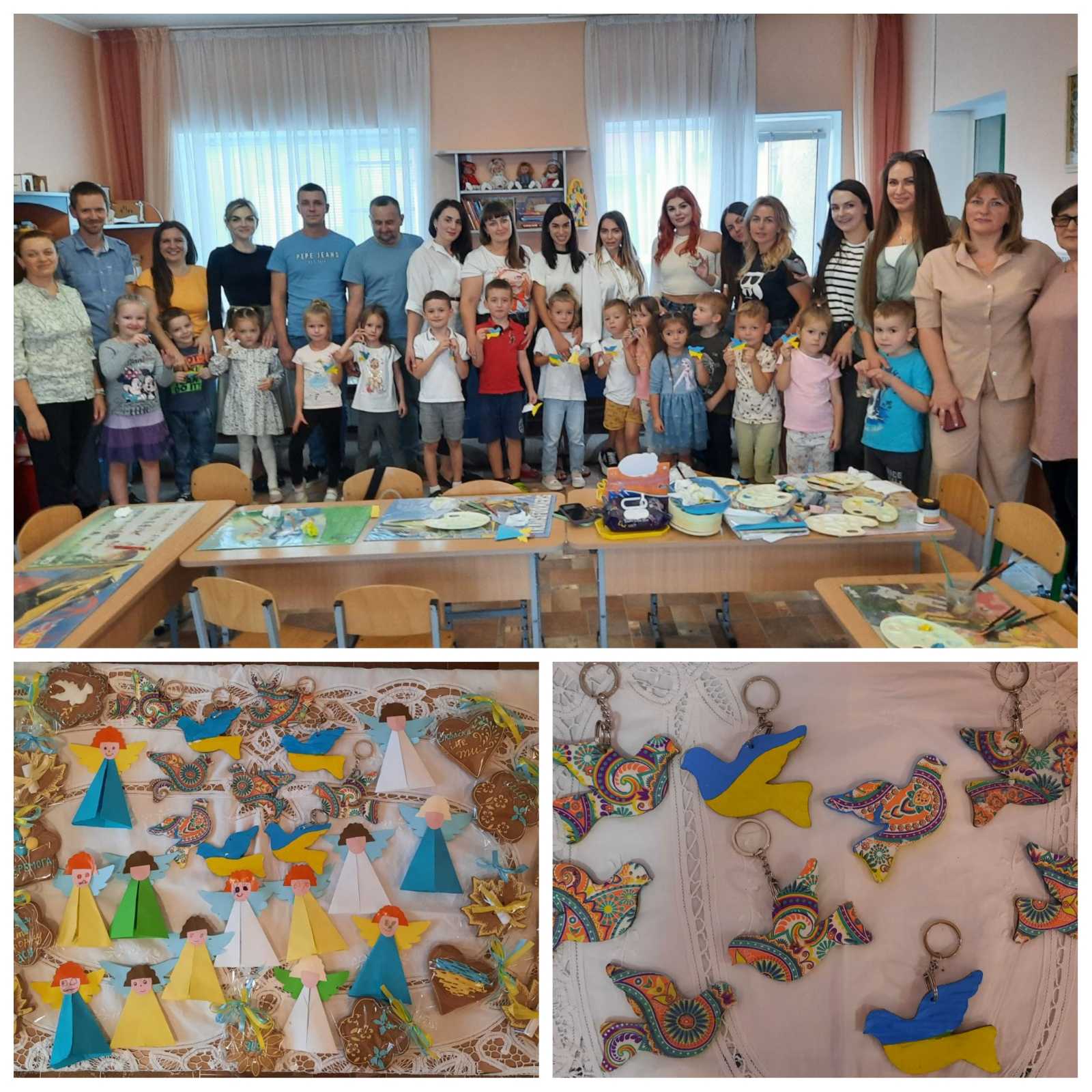 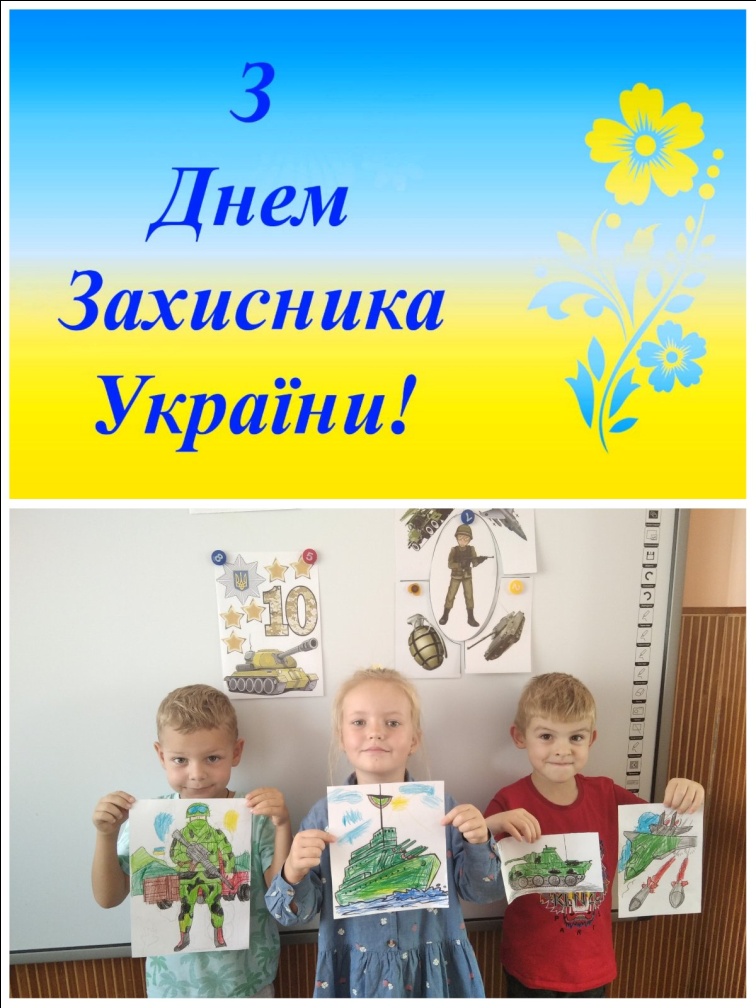 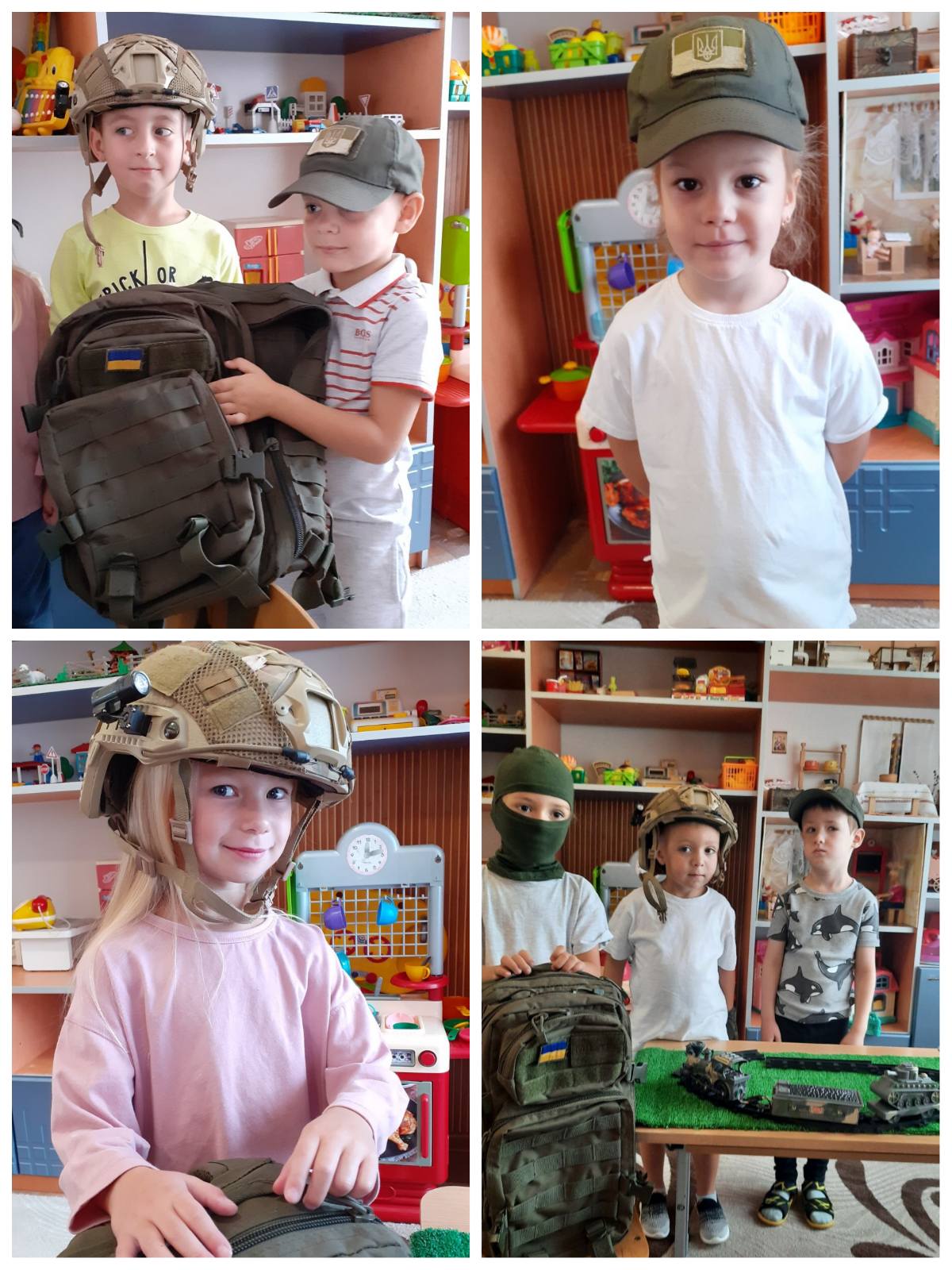 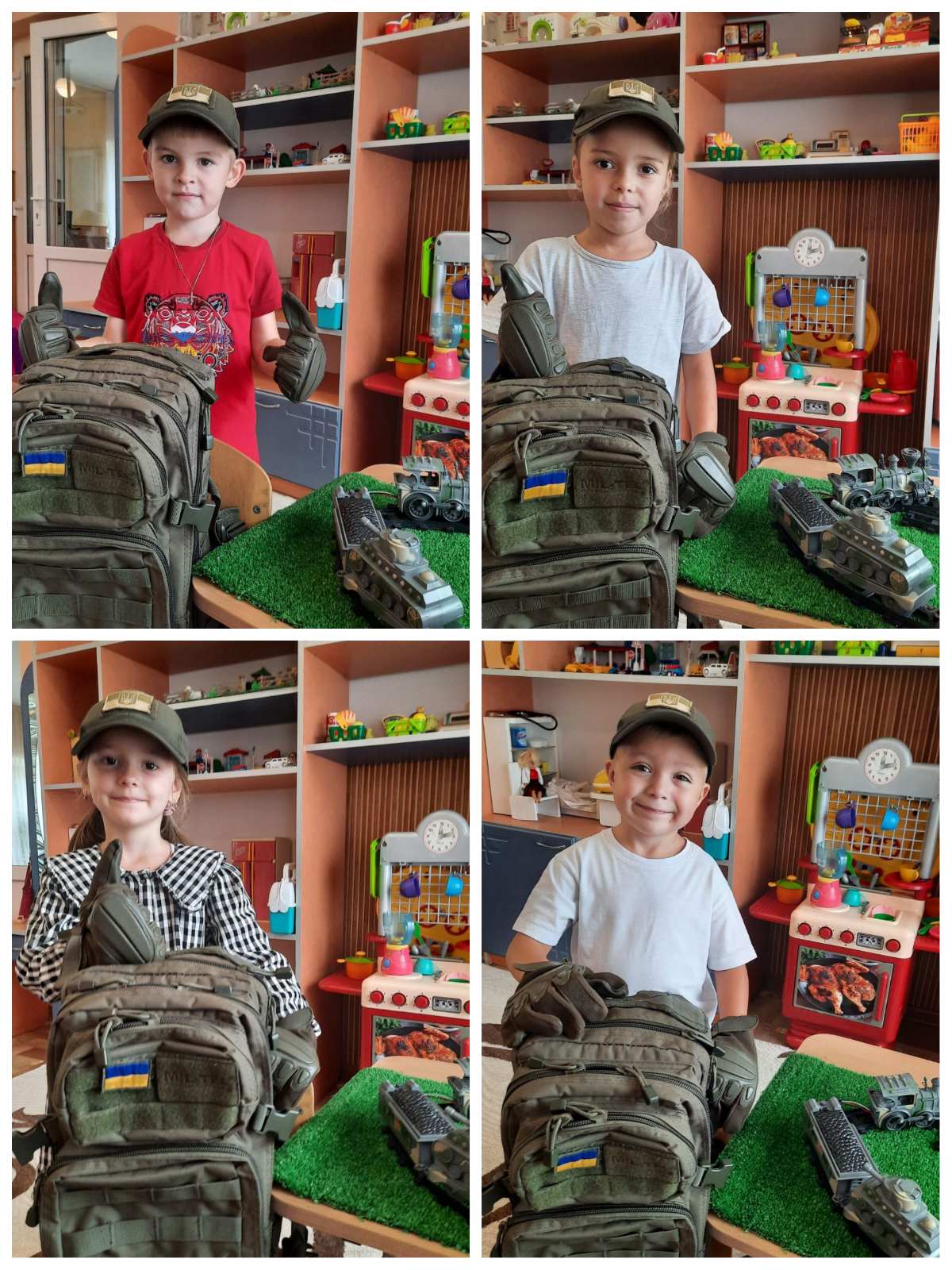 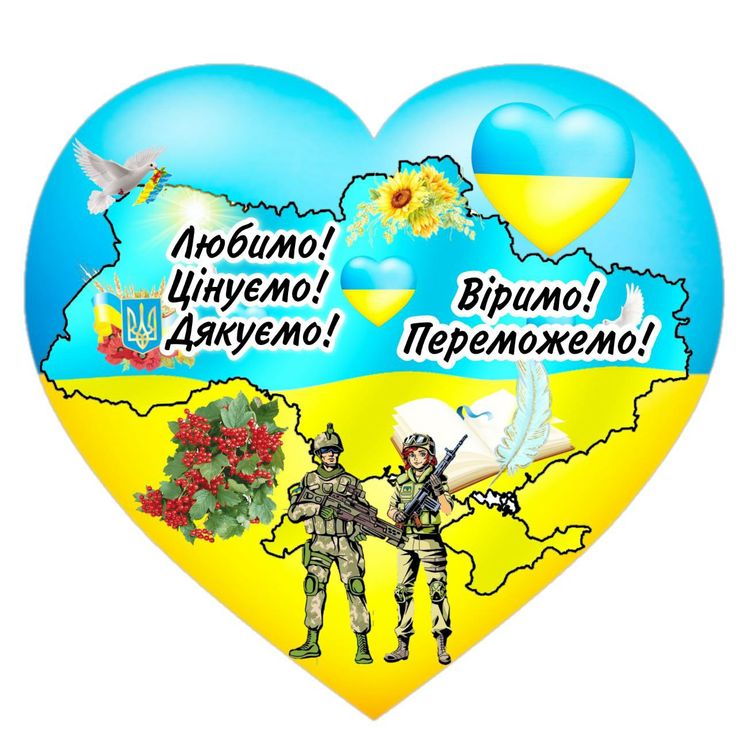 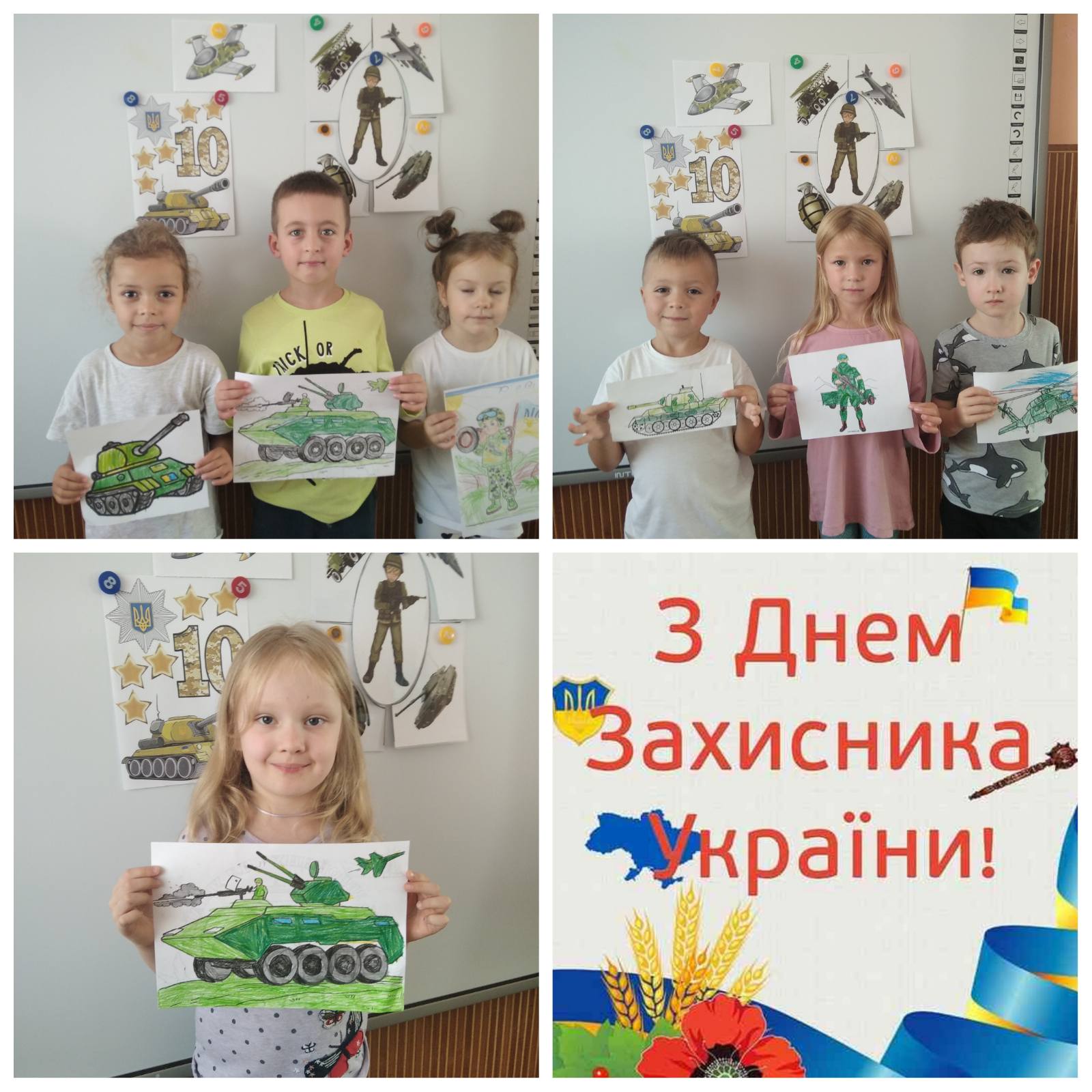 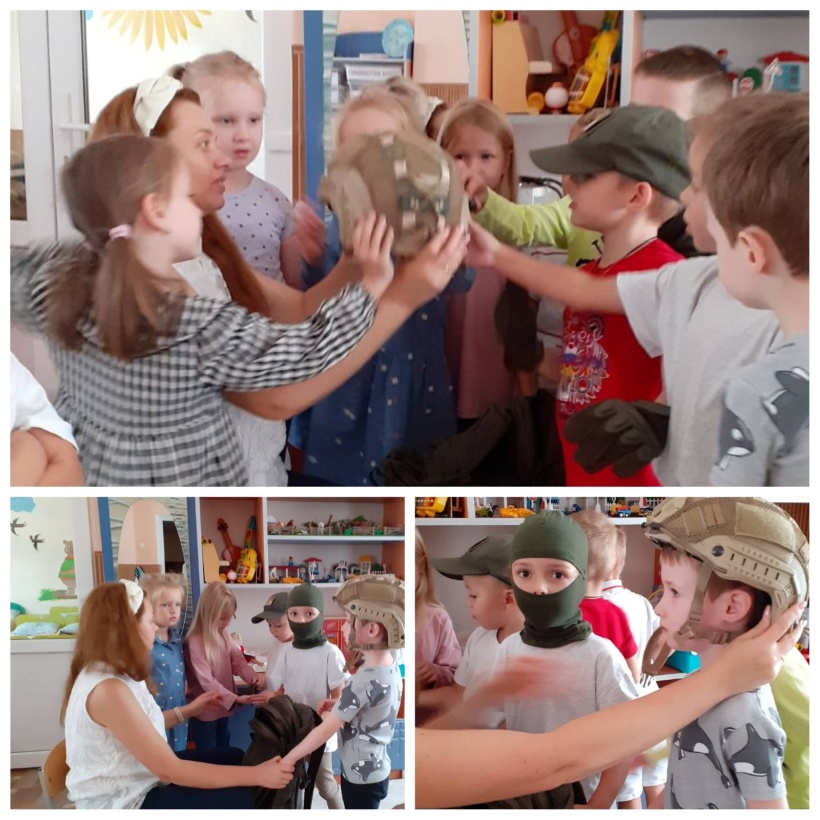 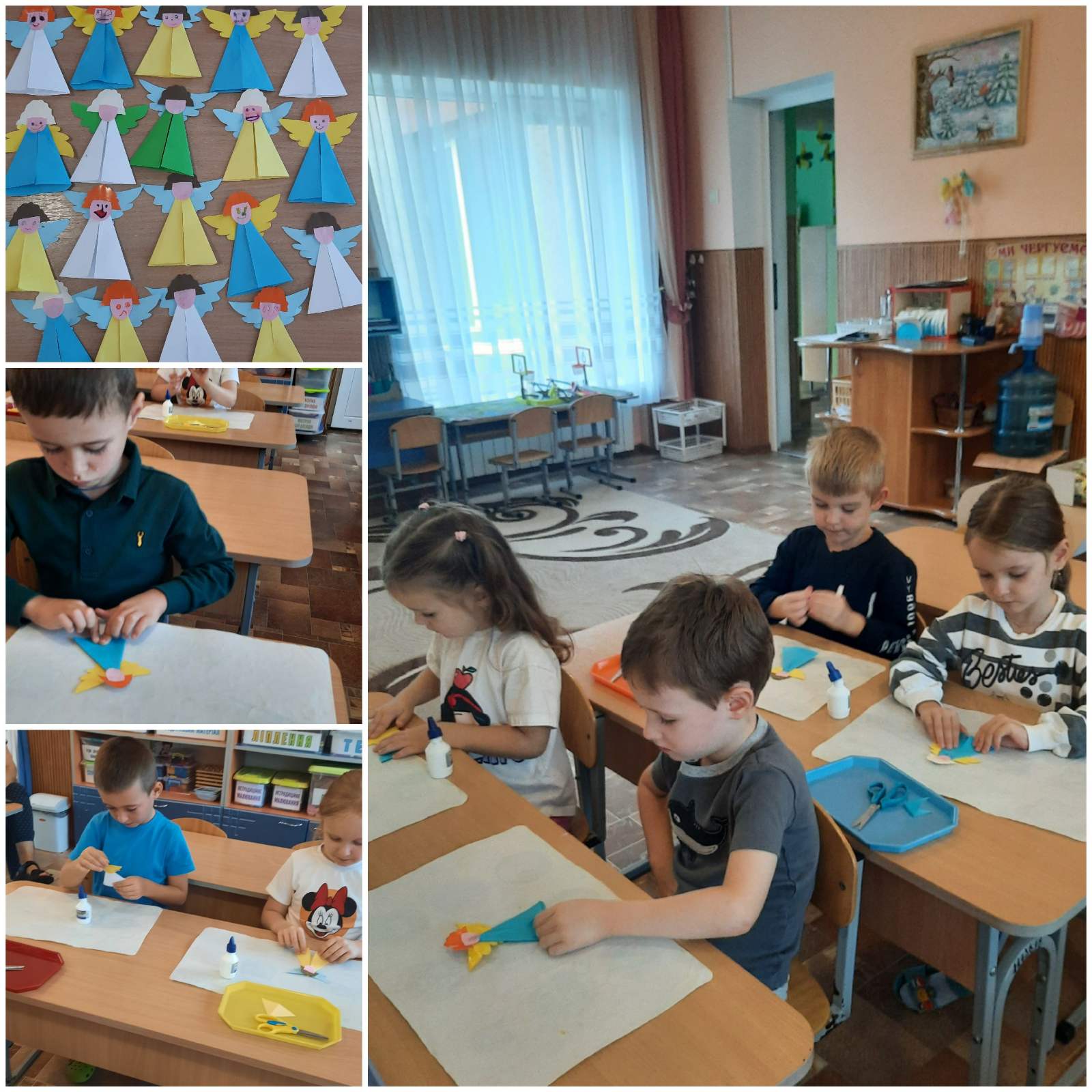 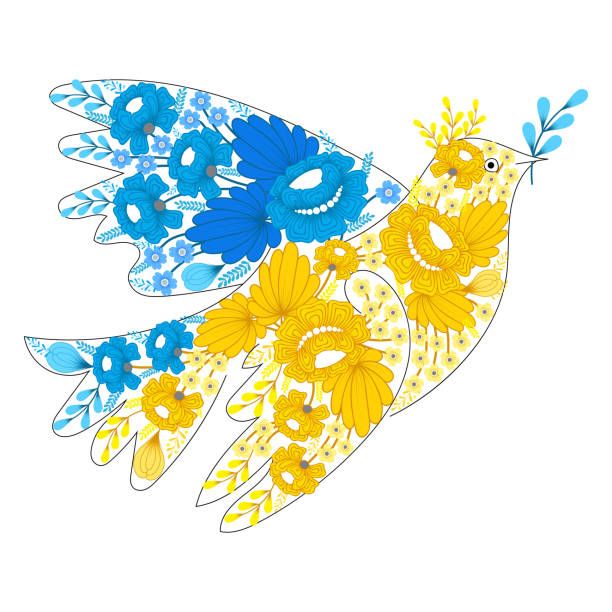 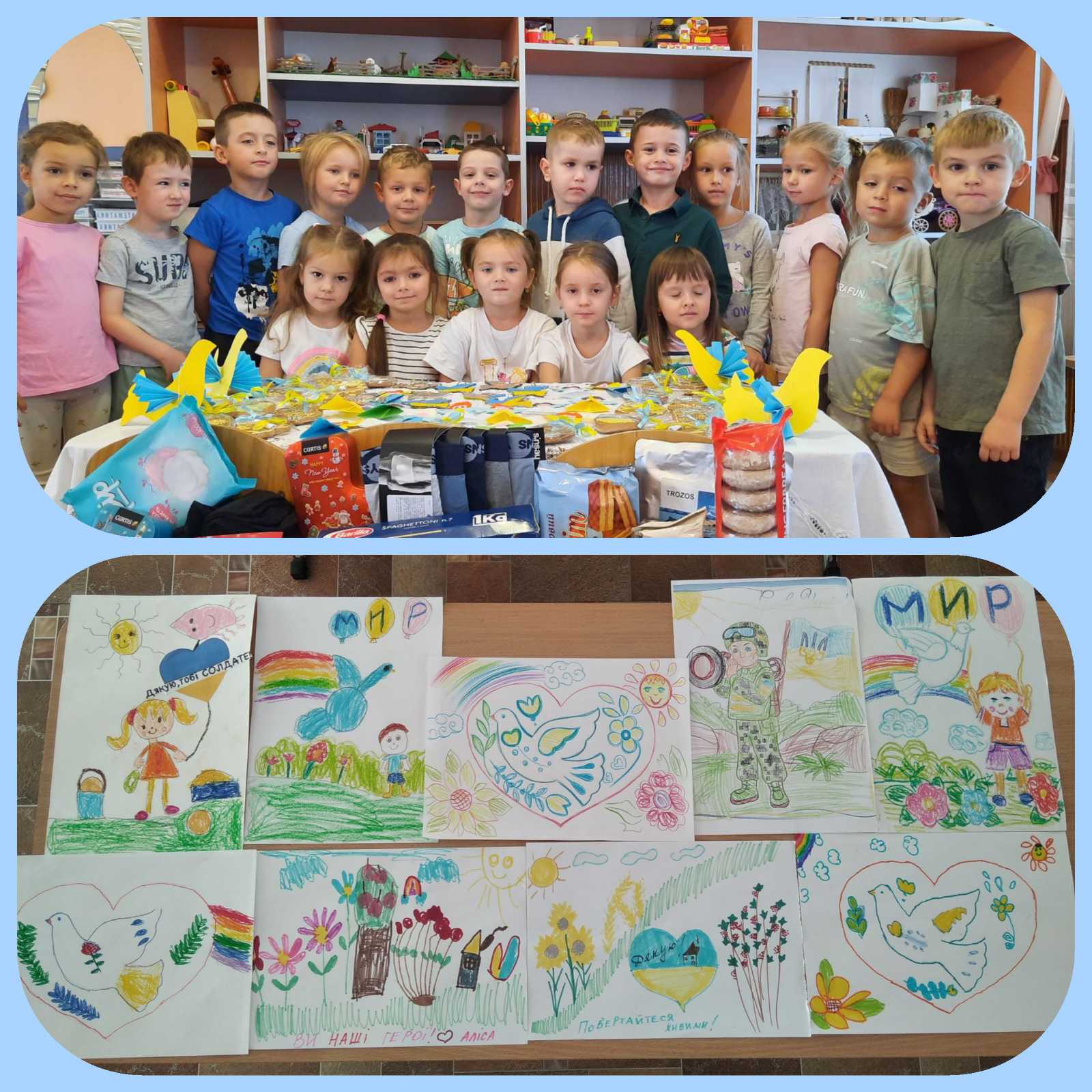 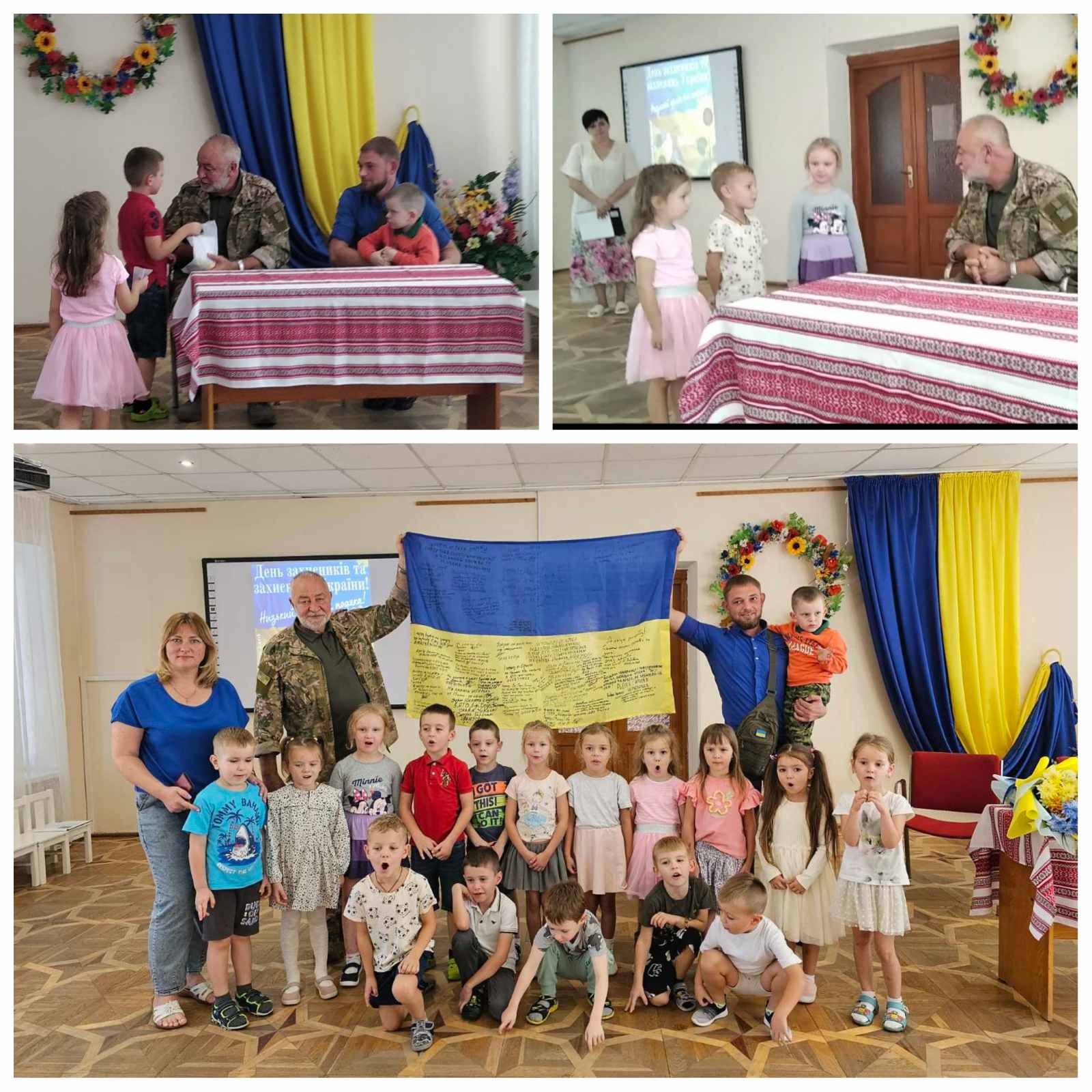 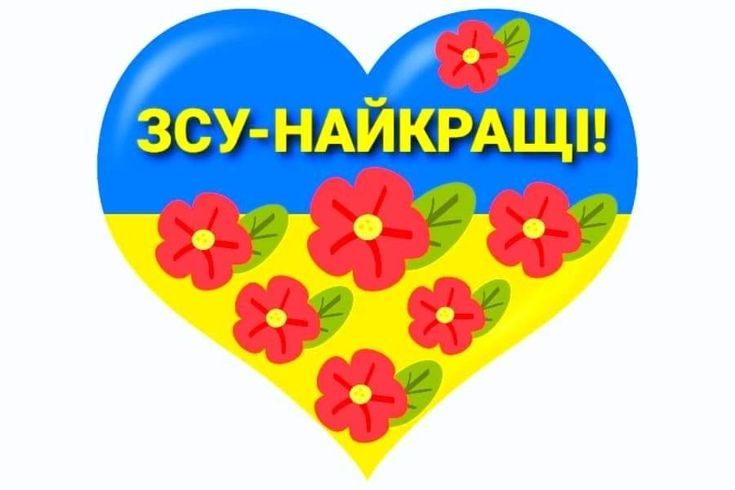 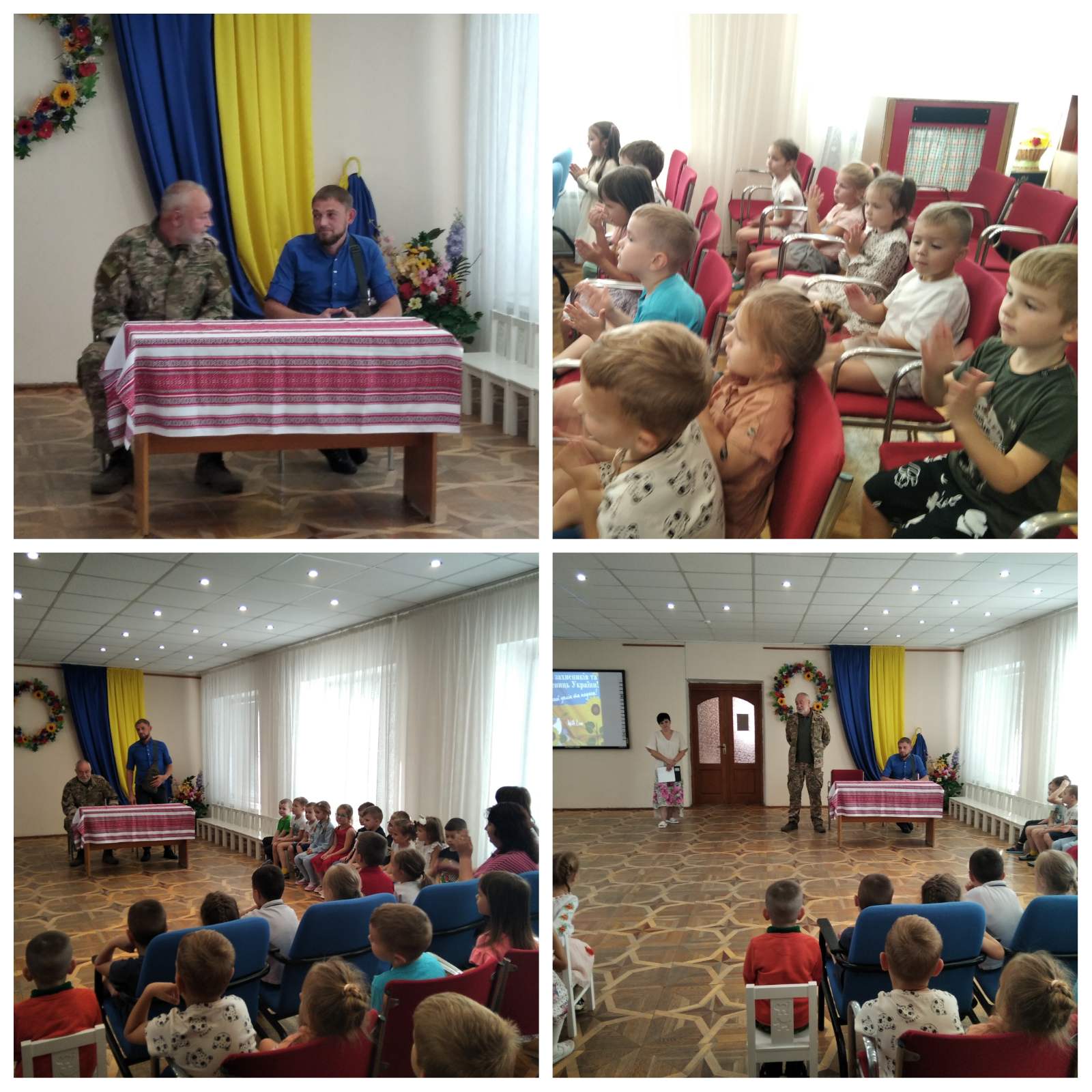 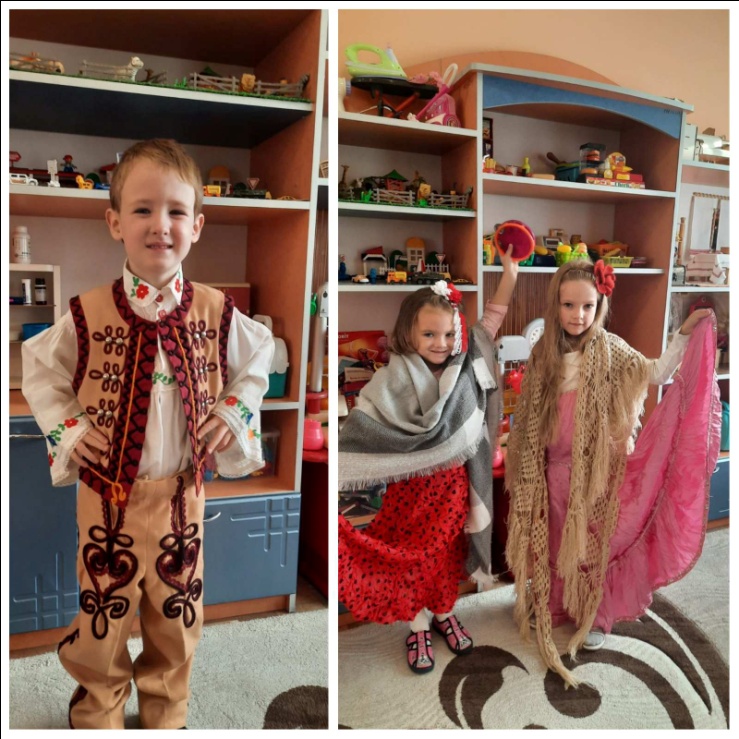 ЛЮДИ ЗАКАРПАТТЯ:
словаки,угорці, роми
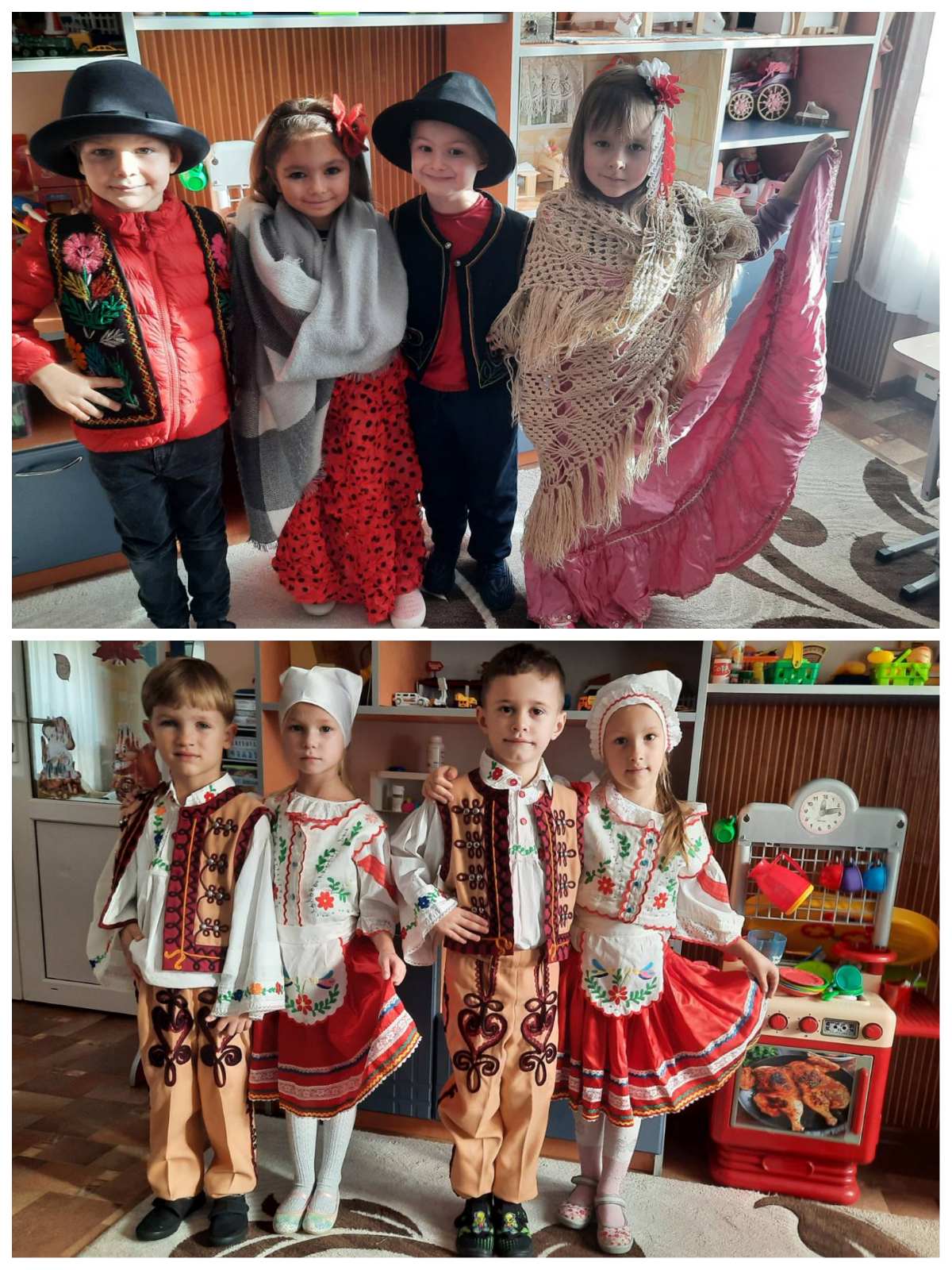 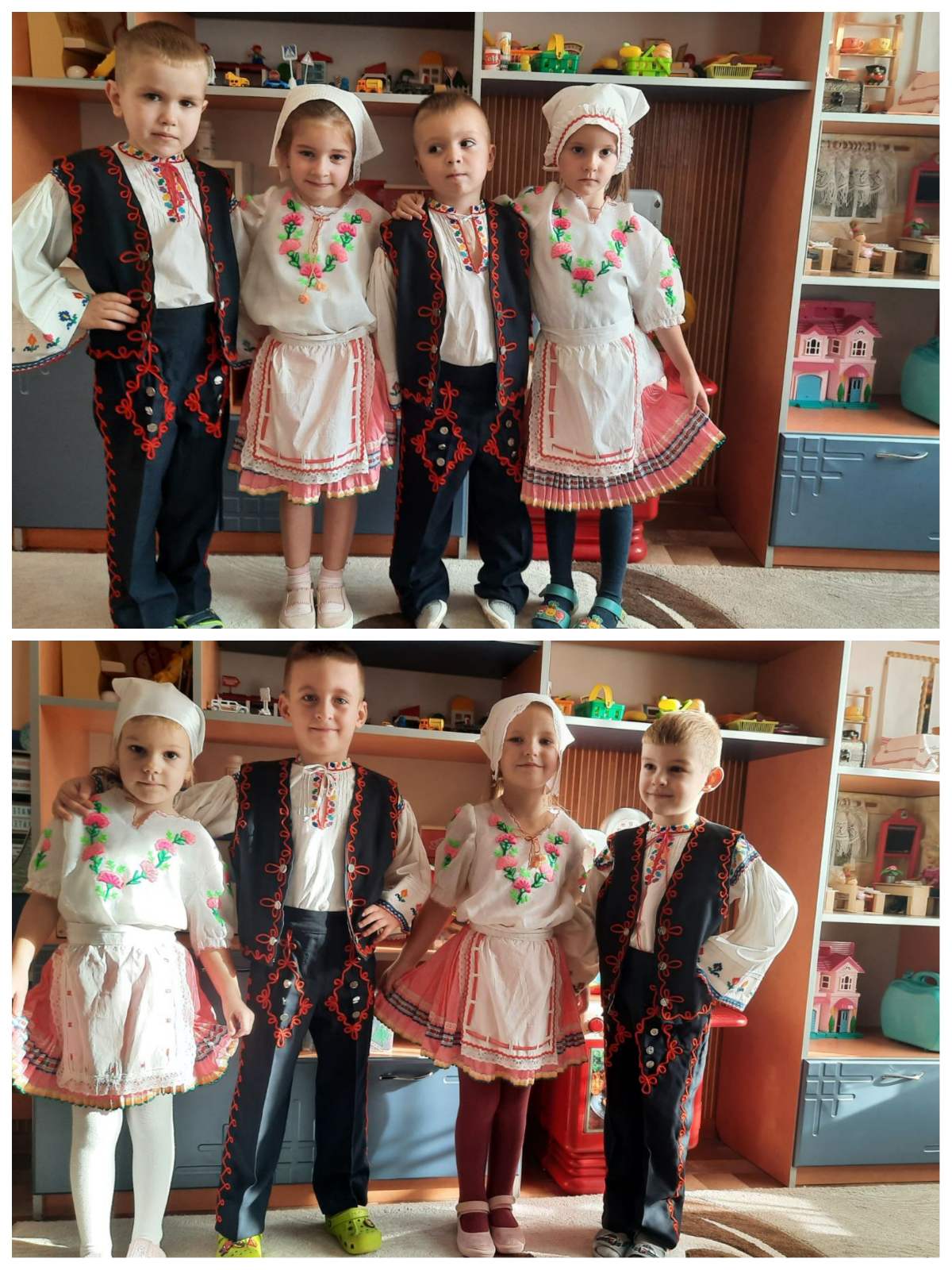 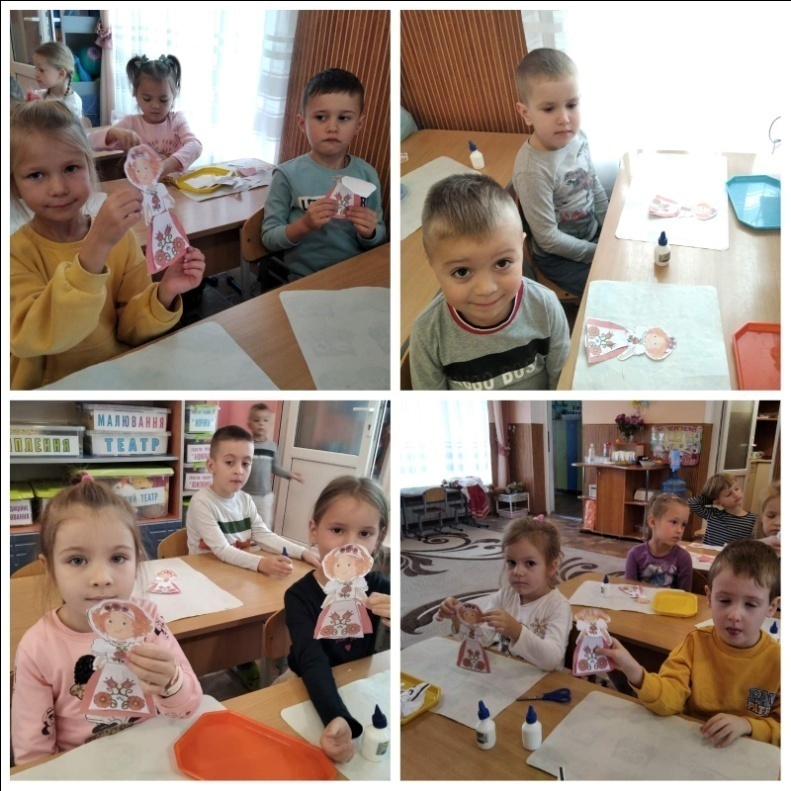 ЗАКАРПАТТЯ ОЧИМА ДІТЕЙ
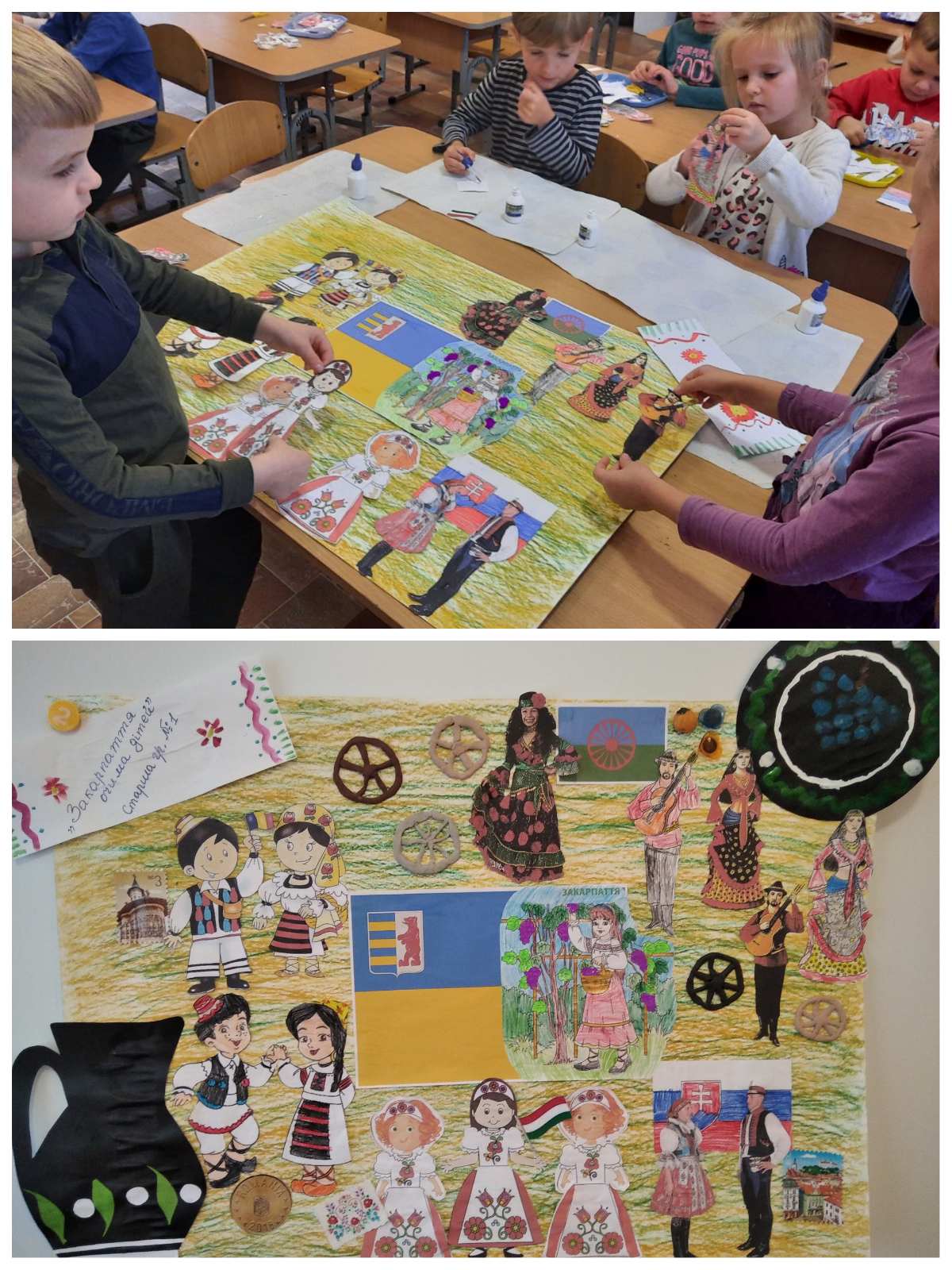 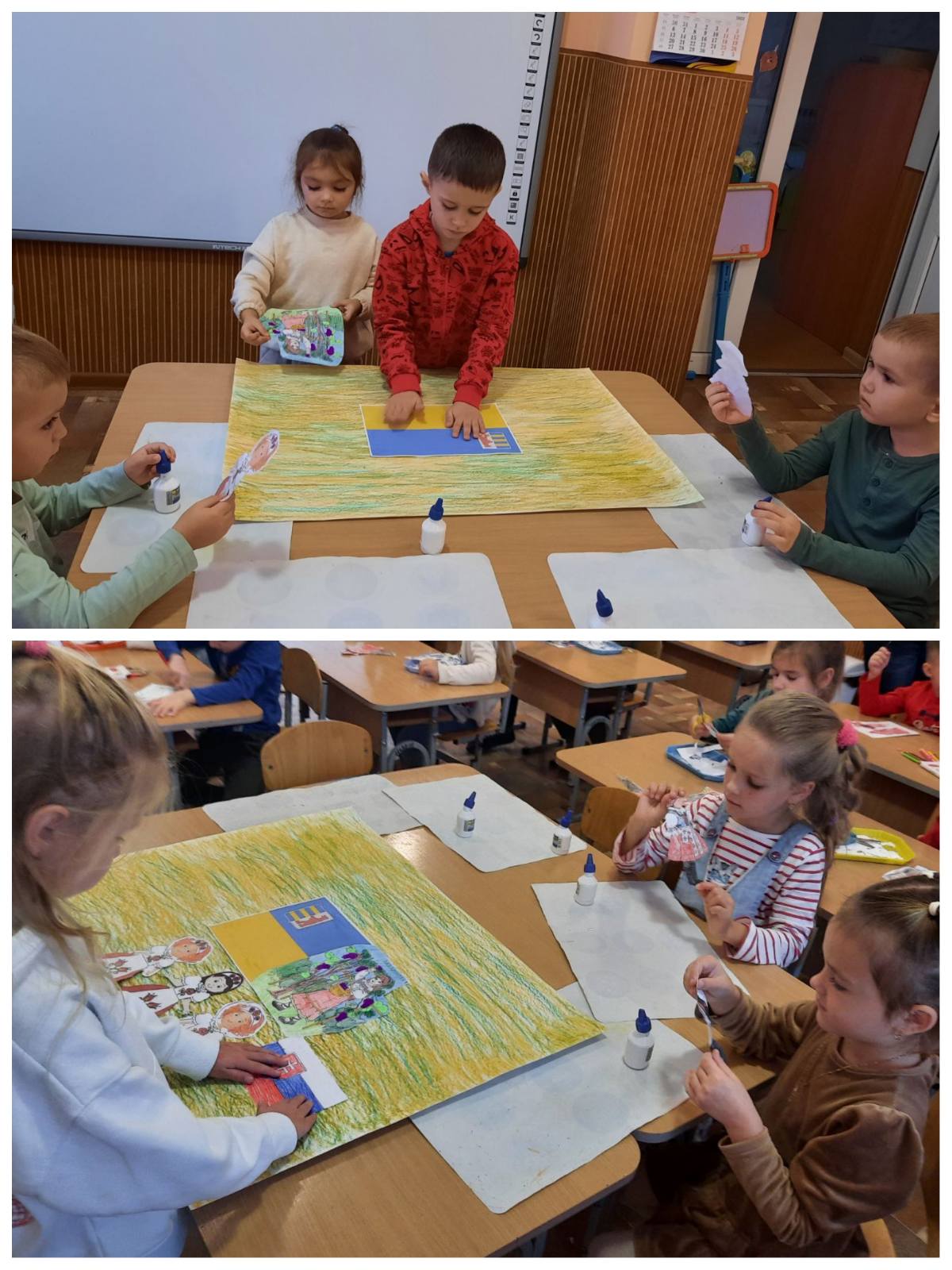 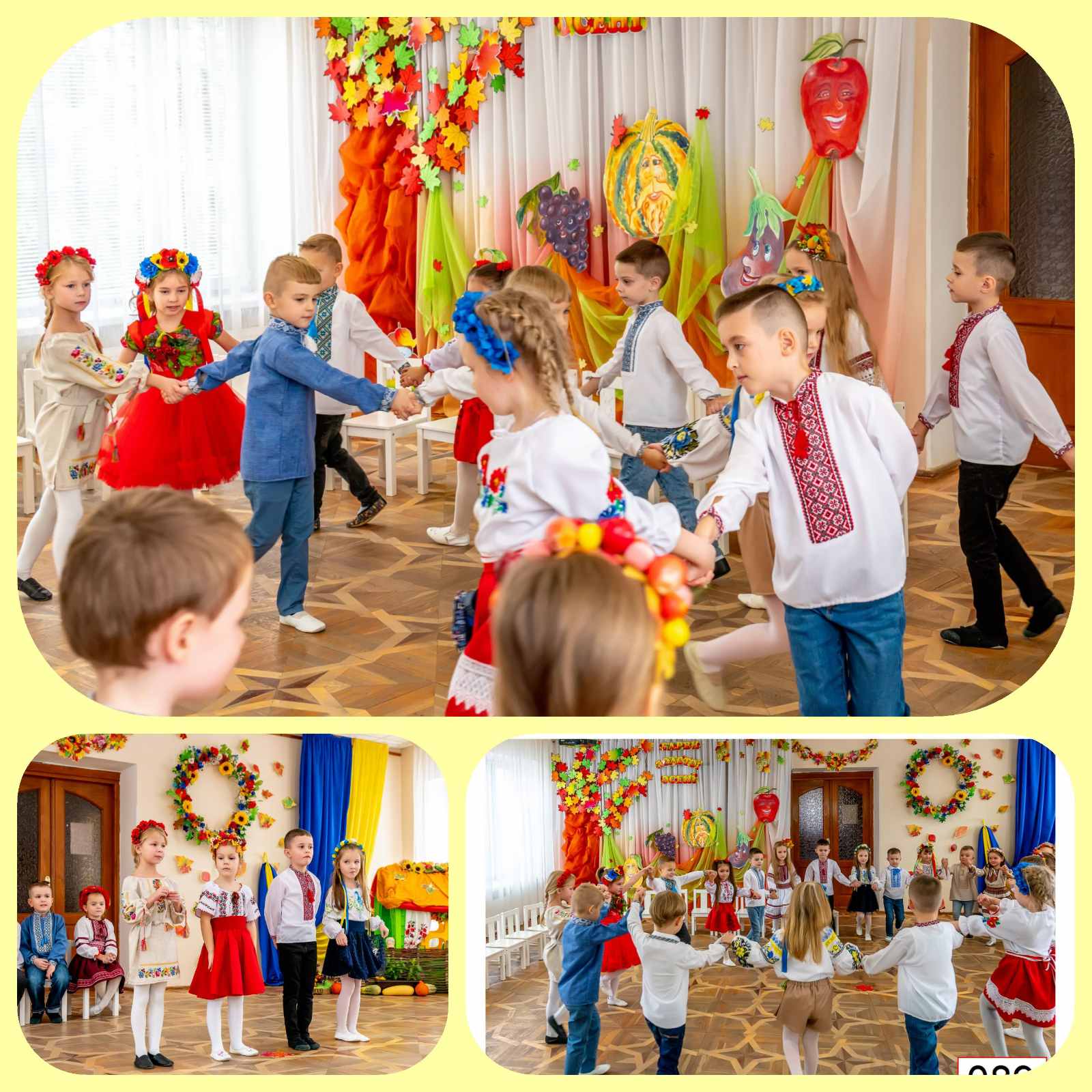 ЗАПРОШУЄМО 
НА 
ВЕСЕЛИЙ
ЯРМАРОК
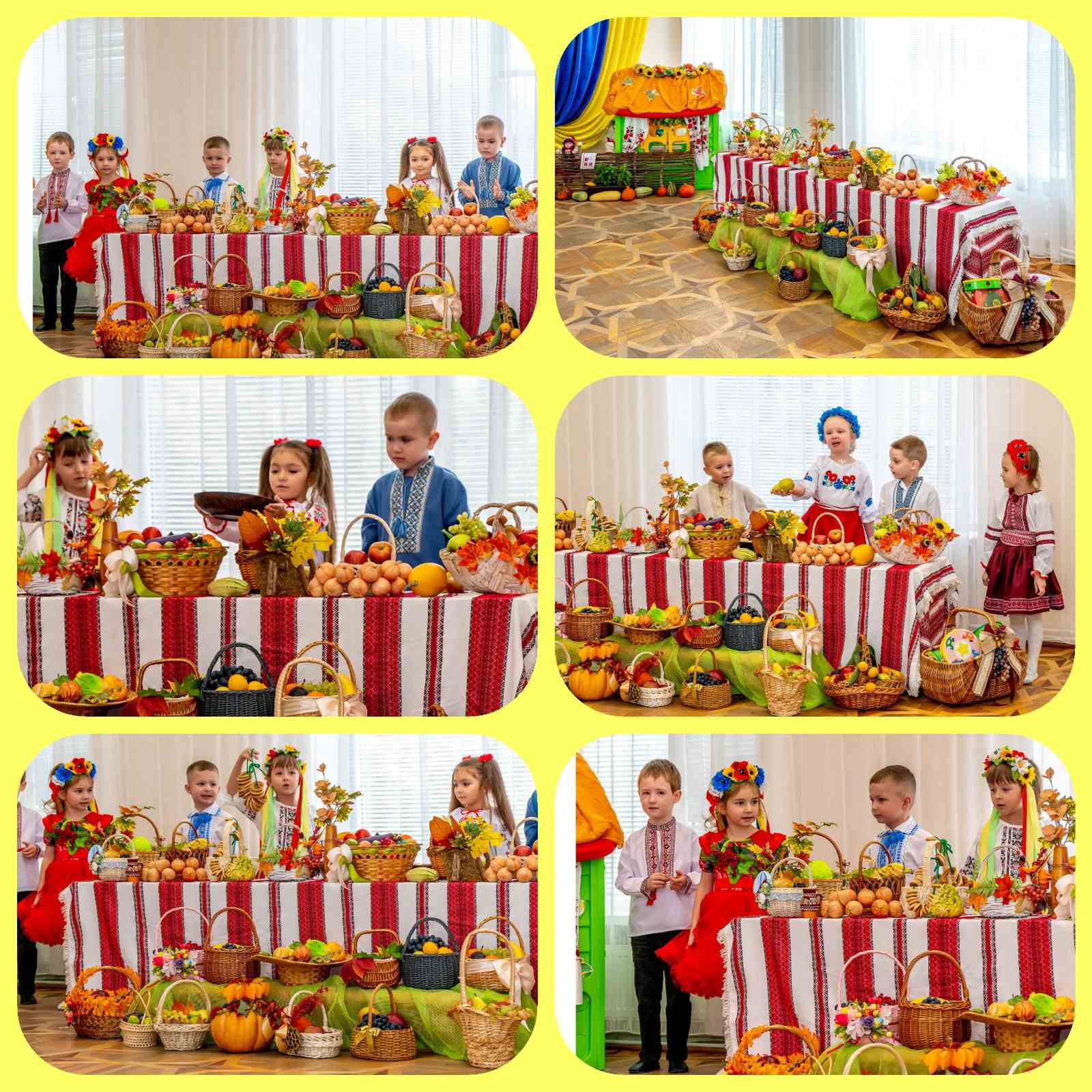 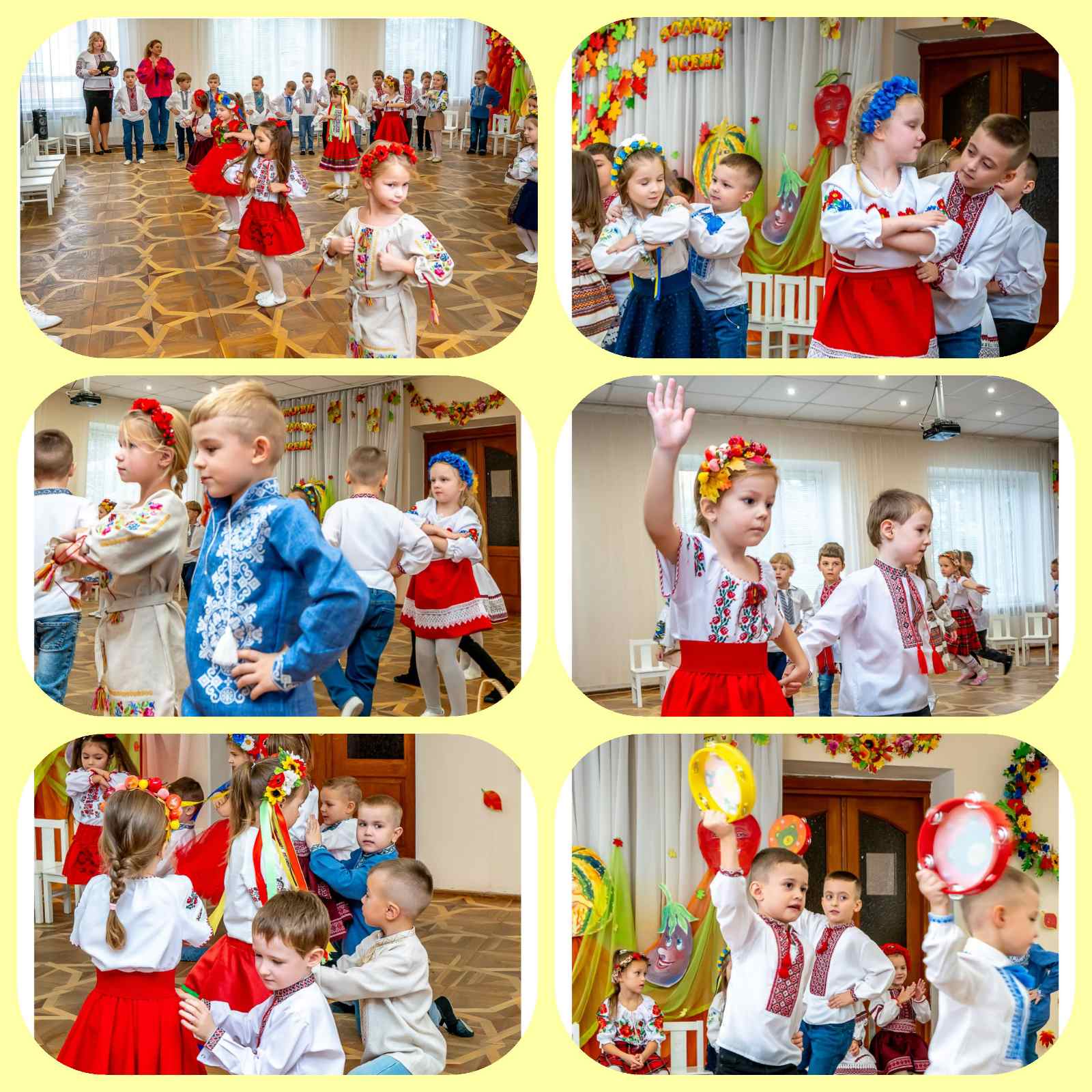 УКРАЇНСЬКІ
НАРОДНІ
ТАНЦІ
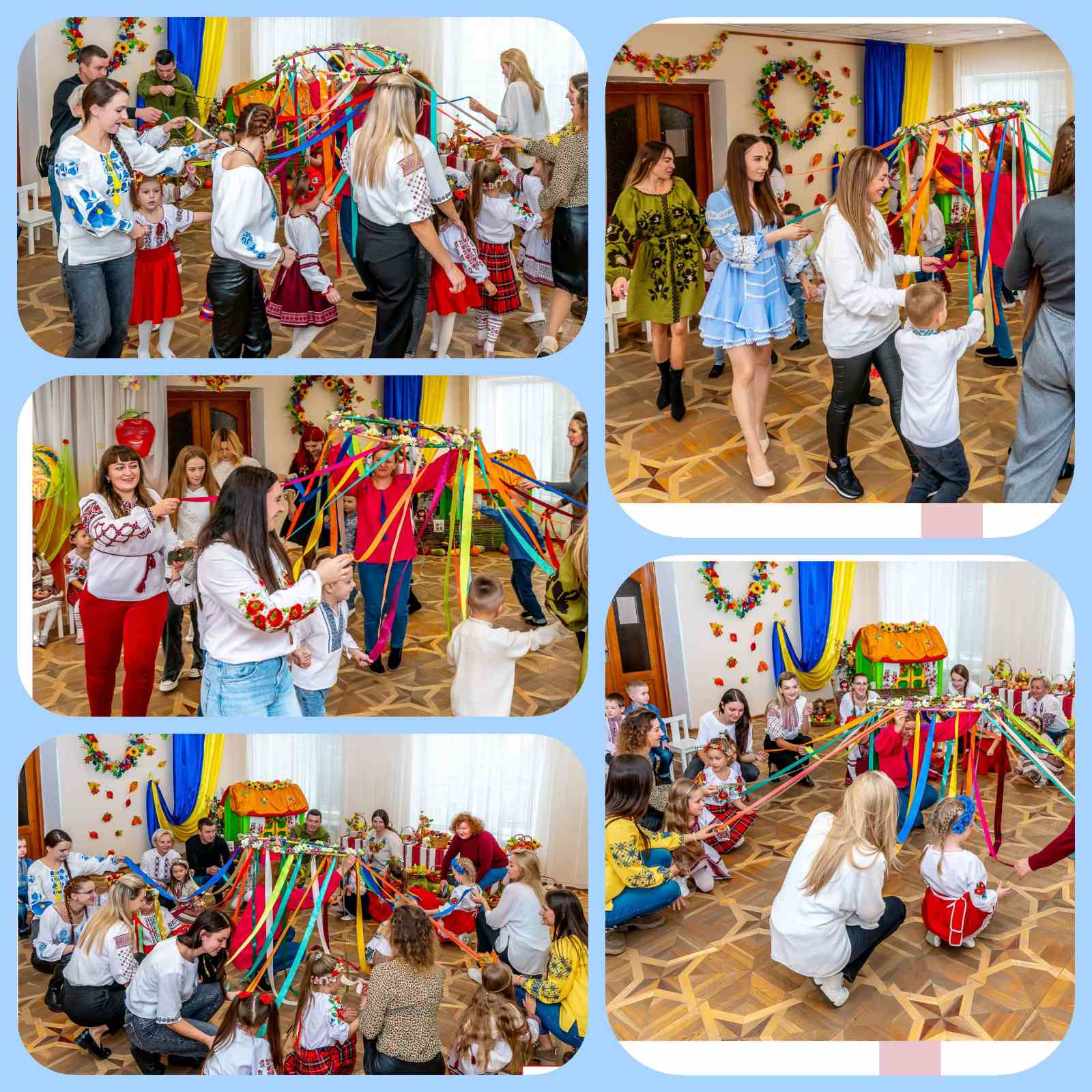 УКРАЇНСЬКІ
НАРОДНІ
ІГРИ
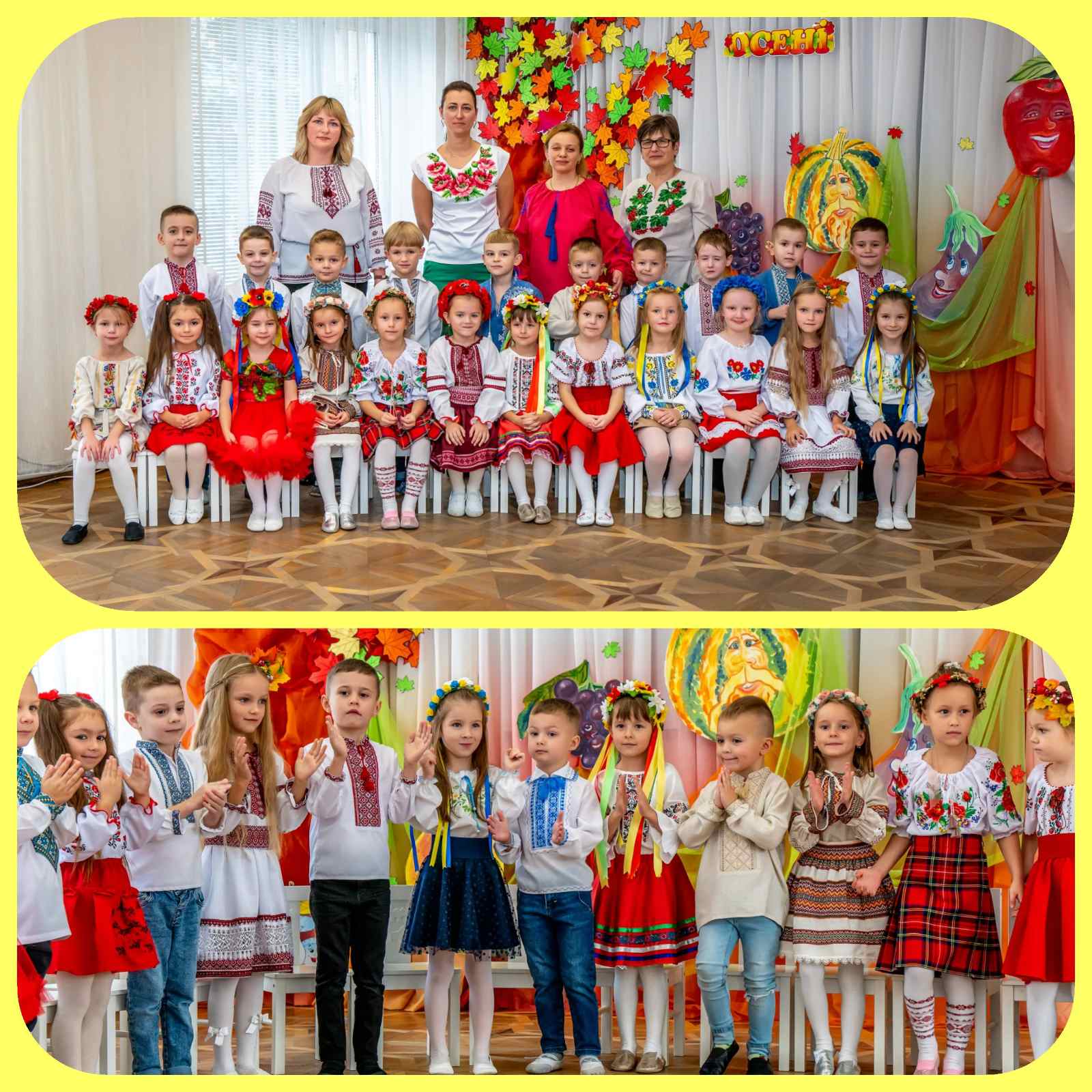 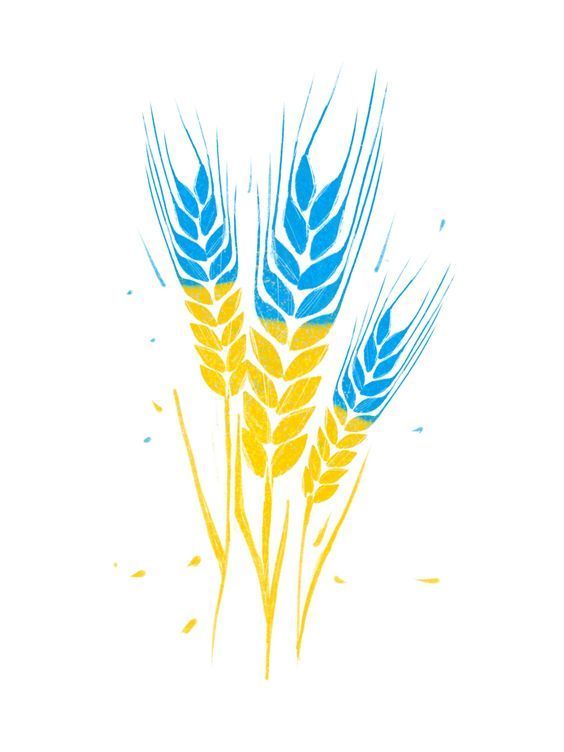 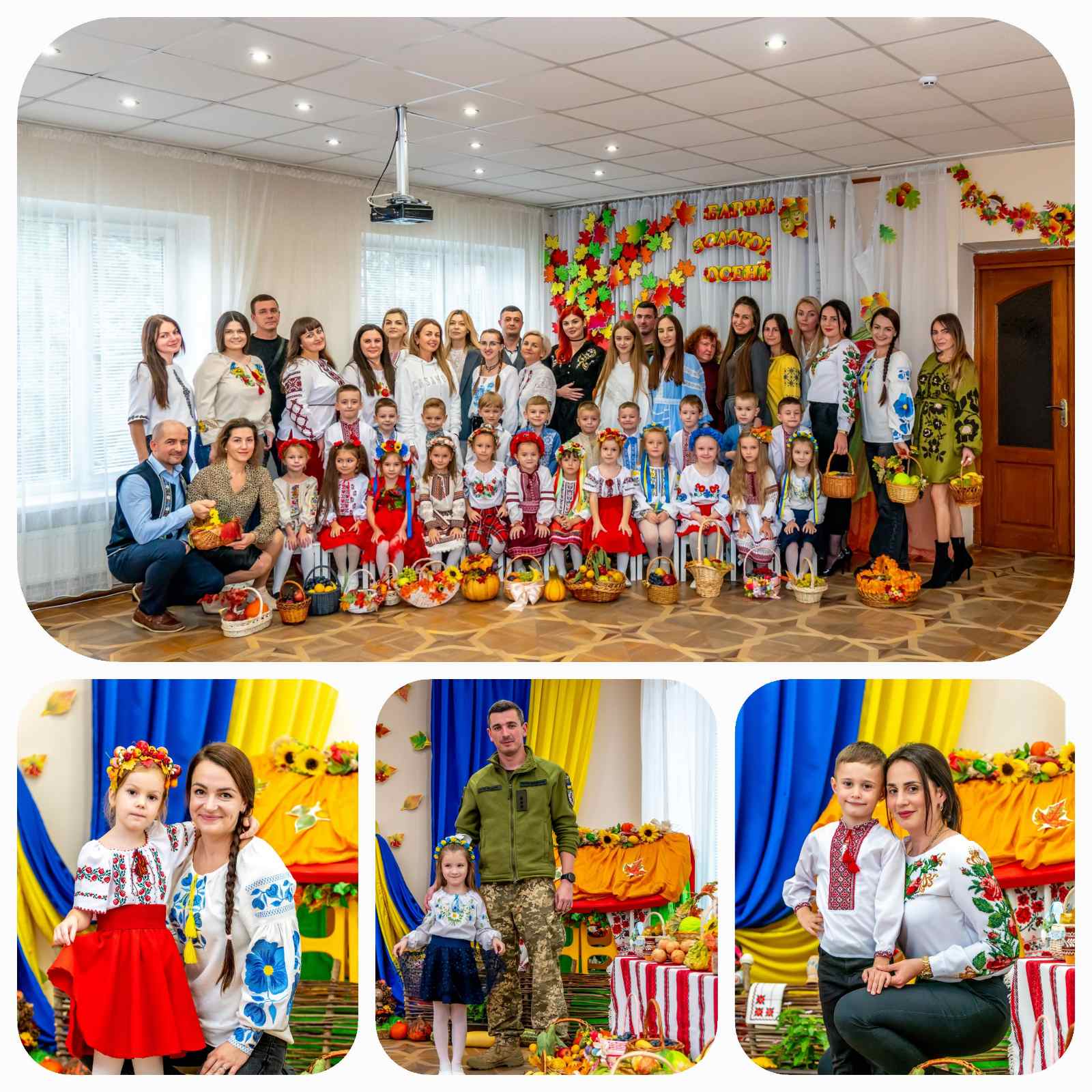 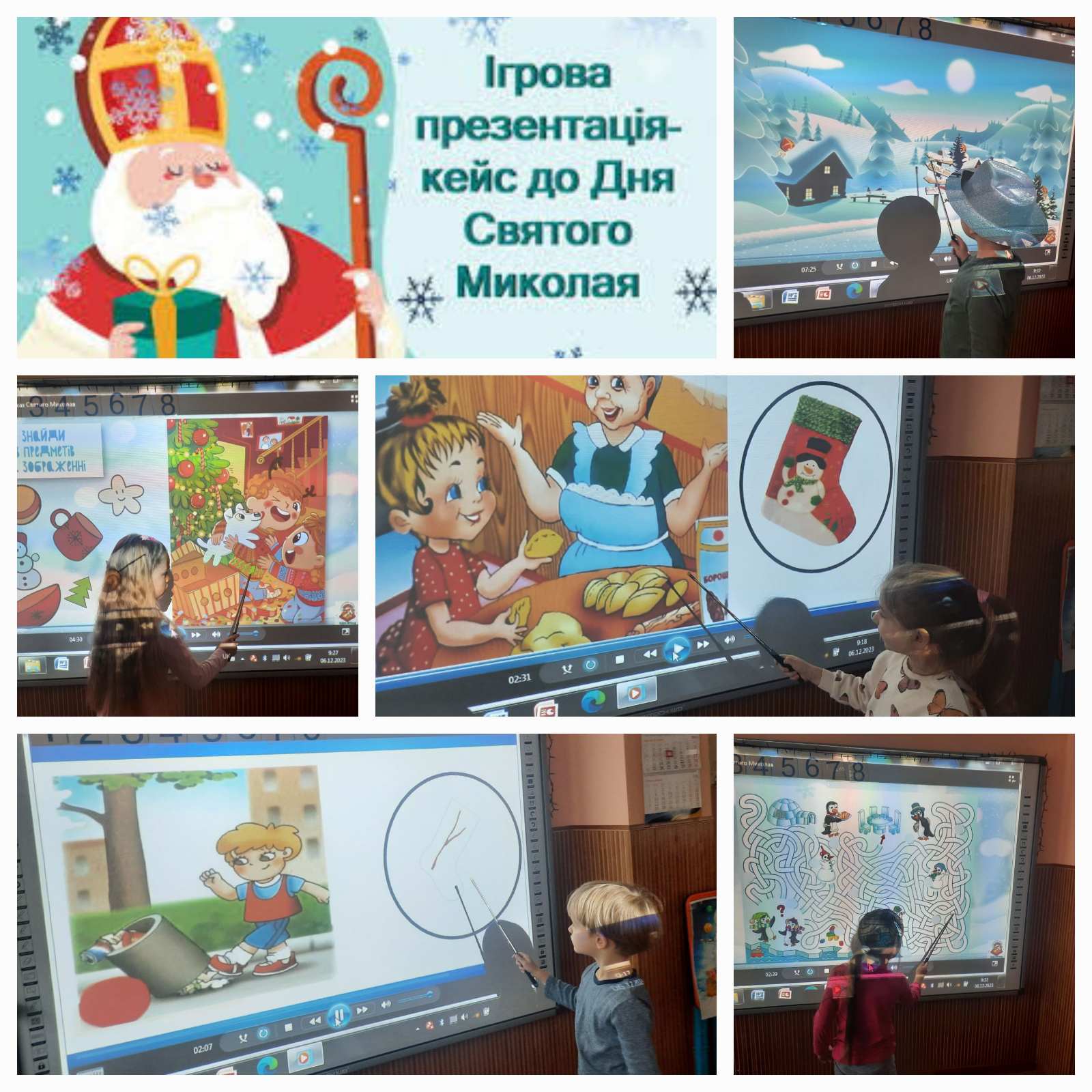 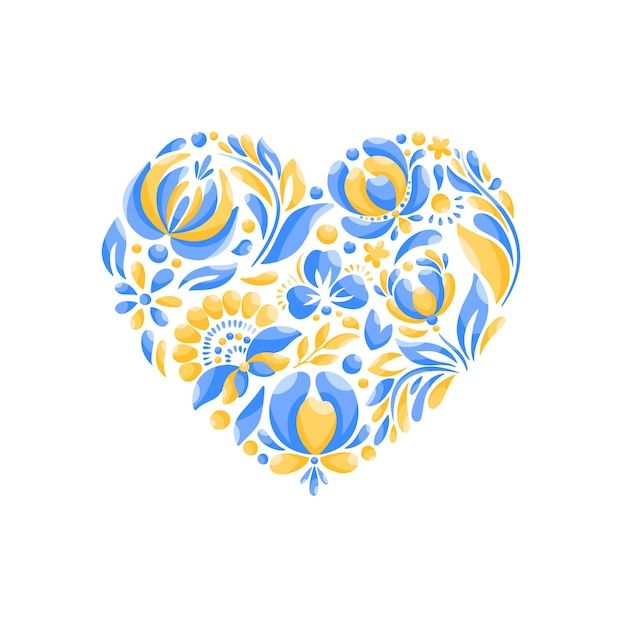 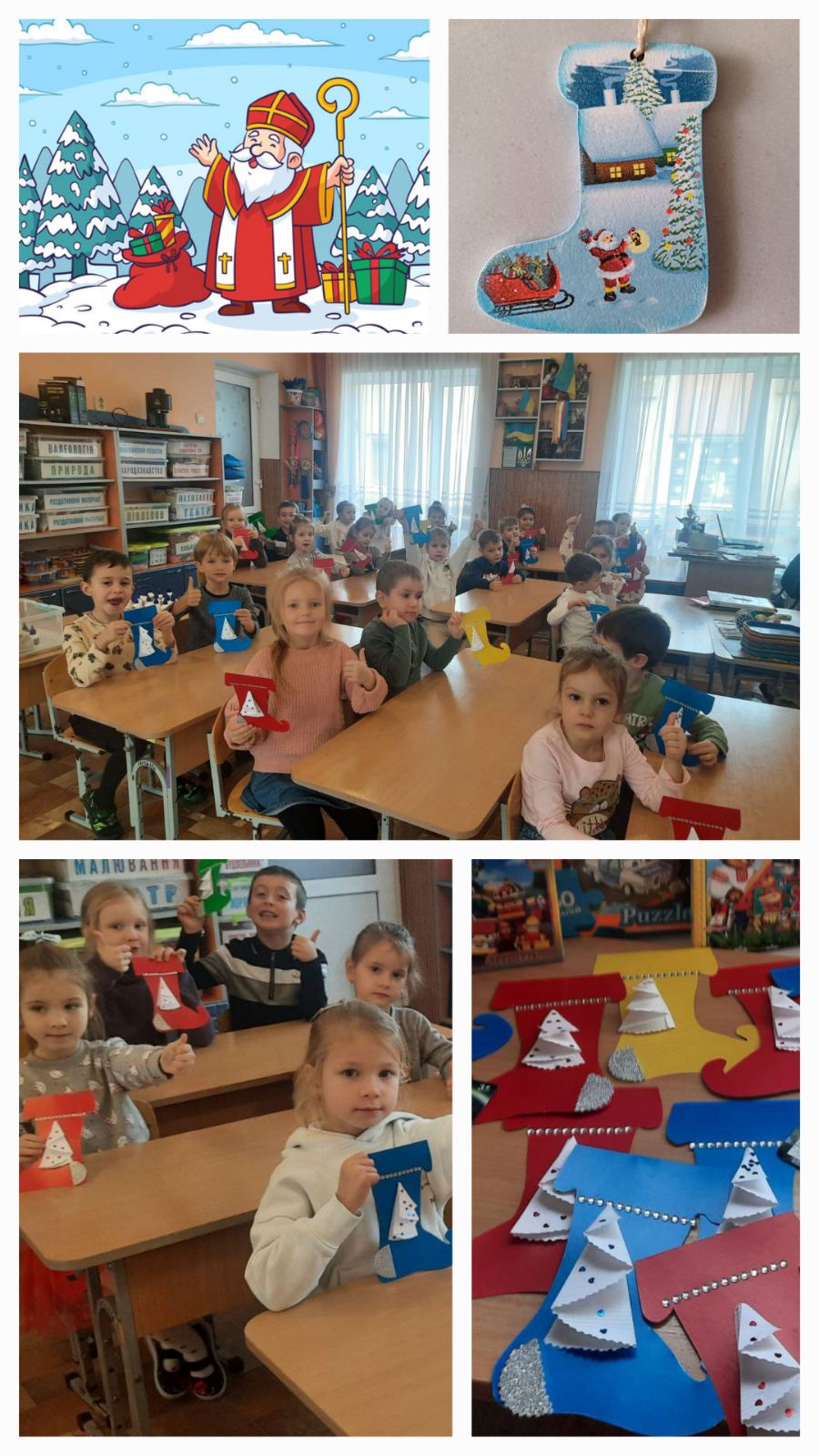 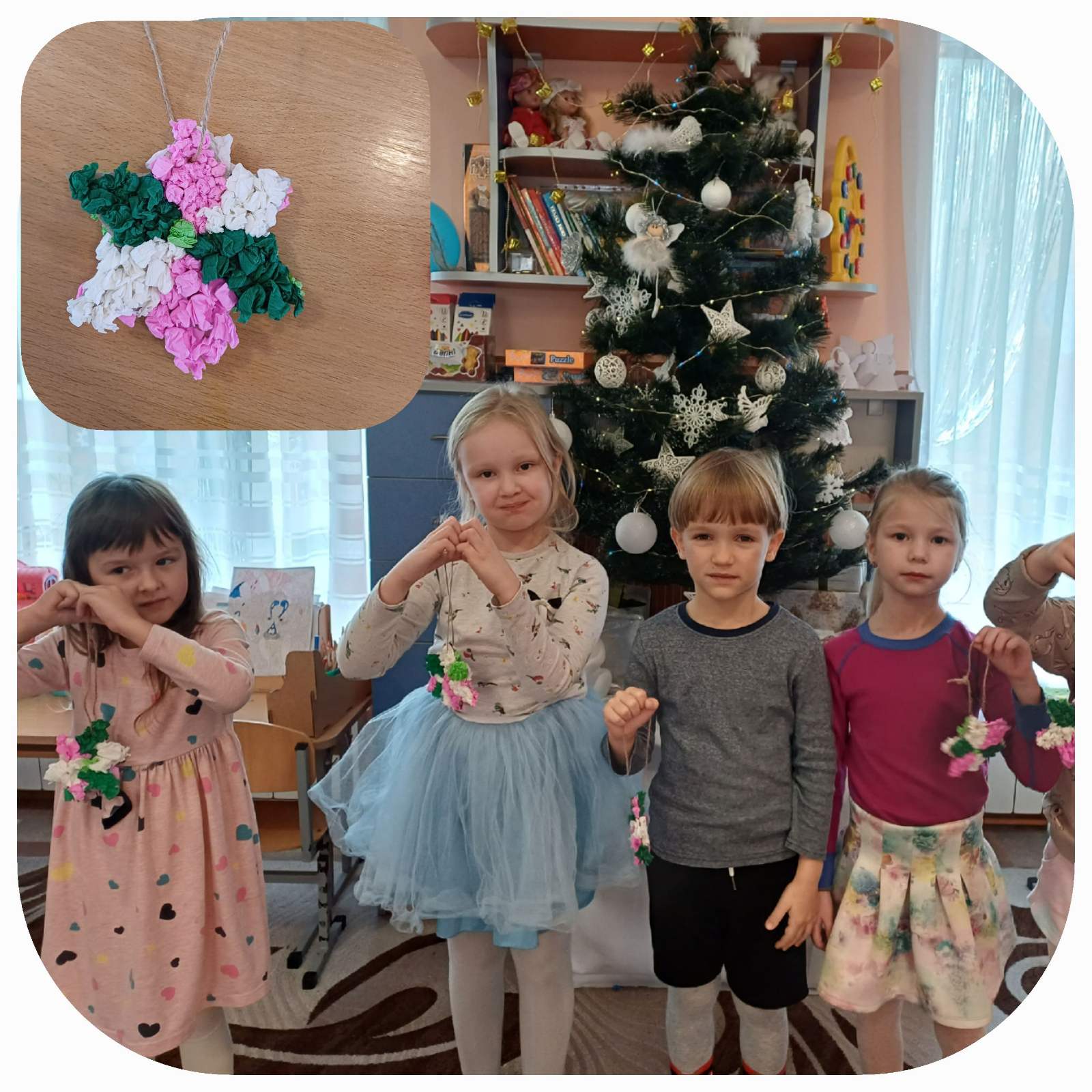 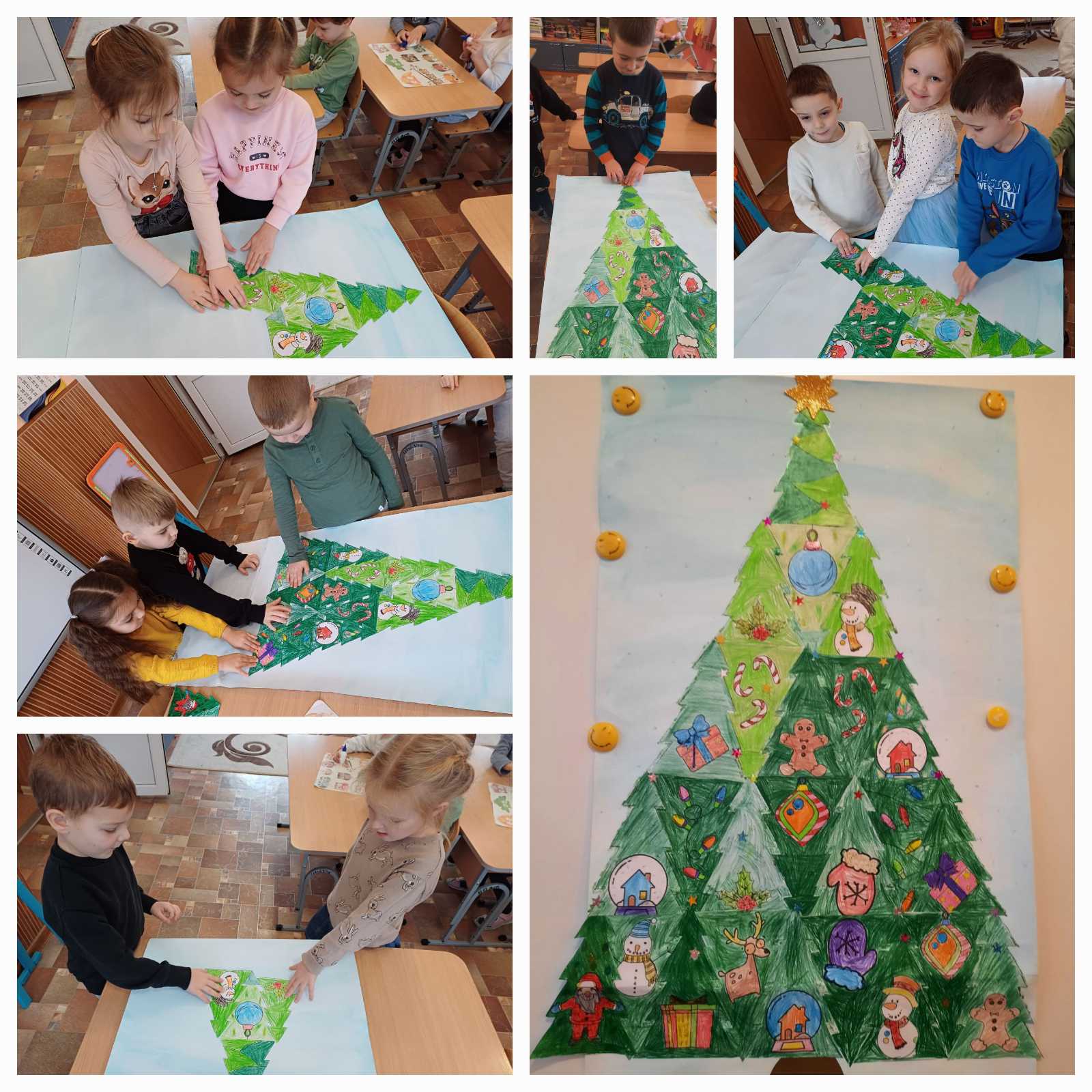 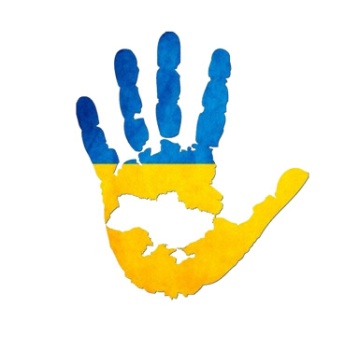 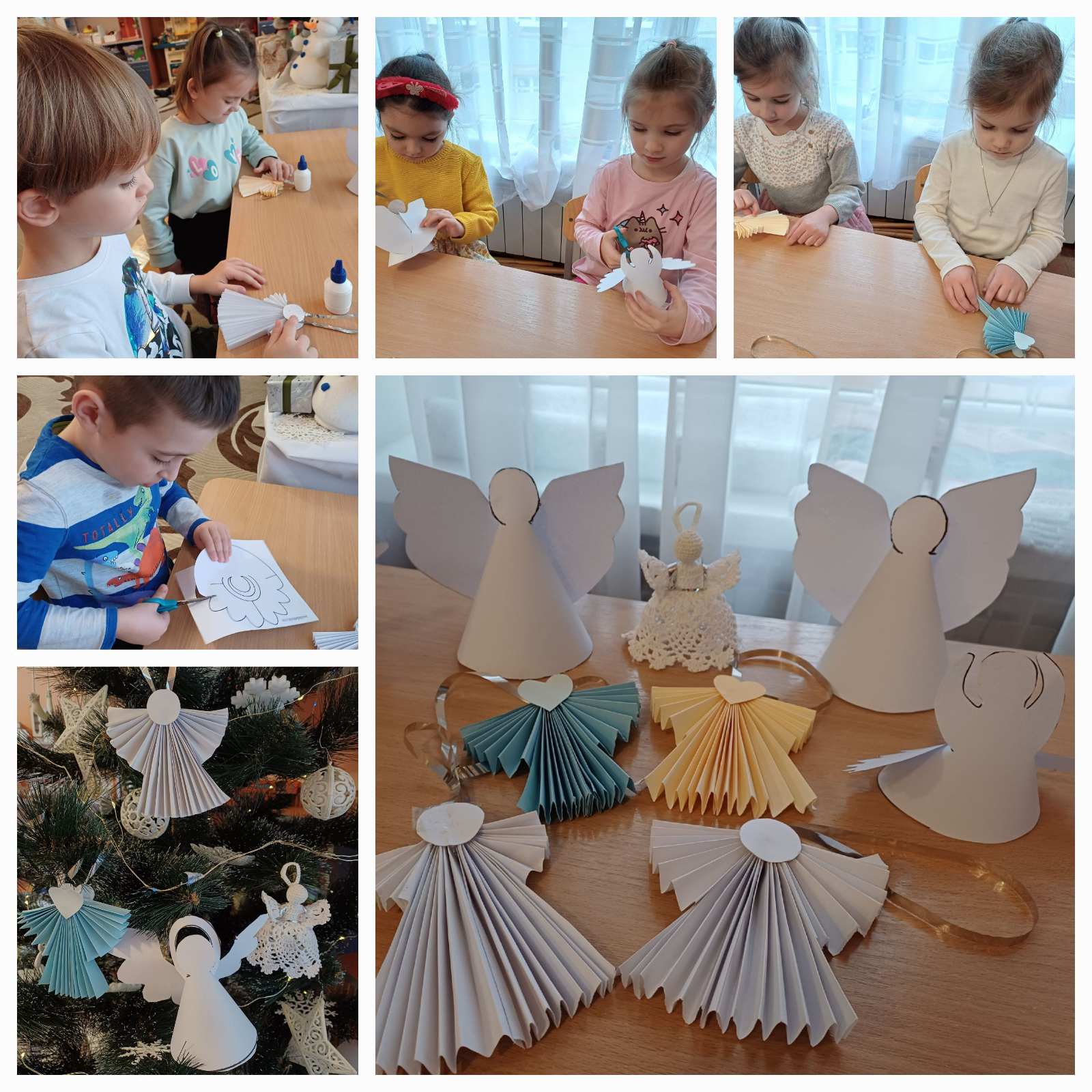 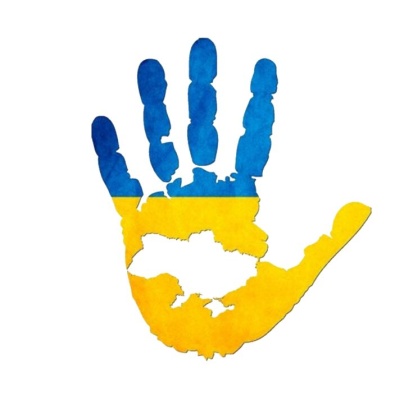 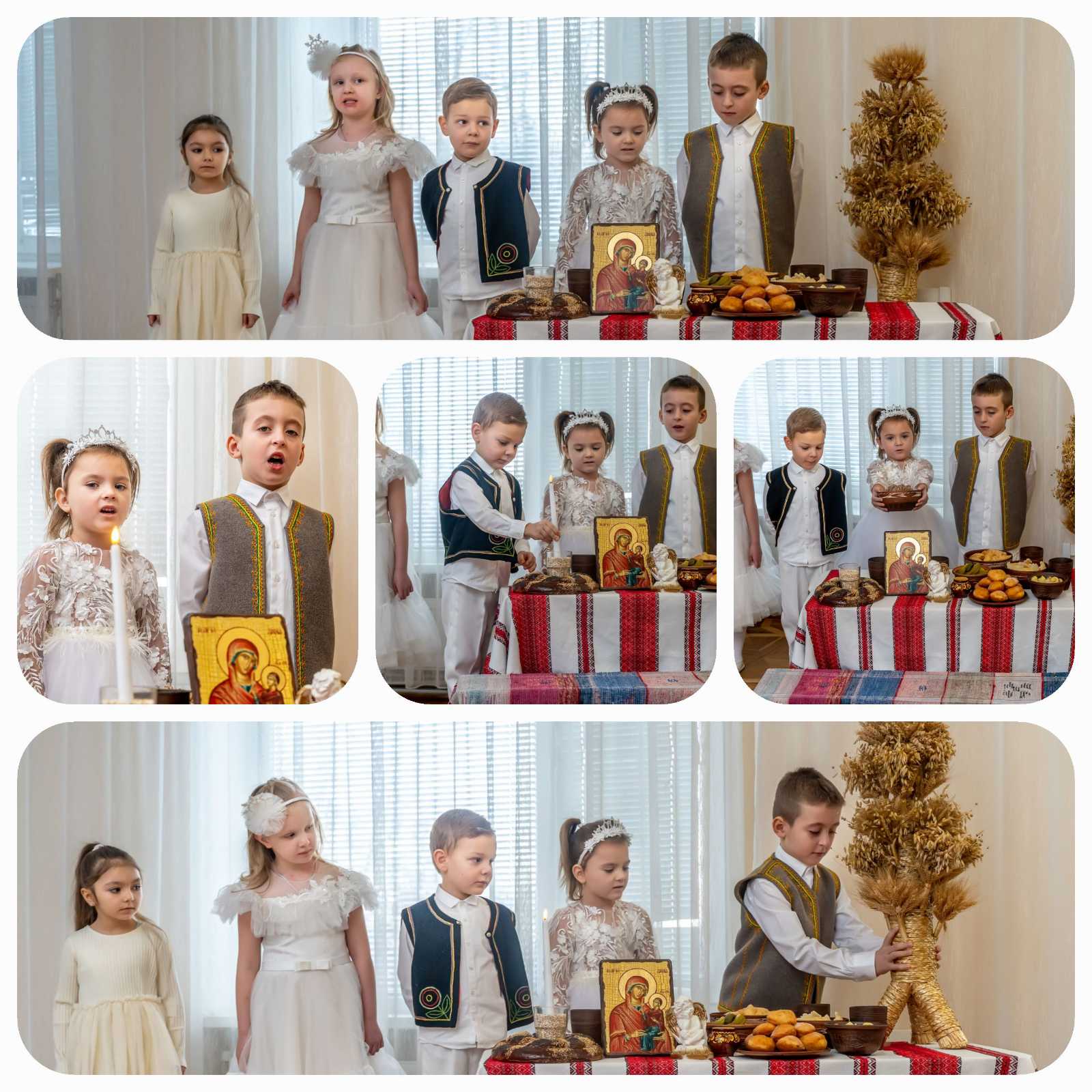 ТРАДИЦІЇ
СВЯТВЕЧОРА
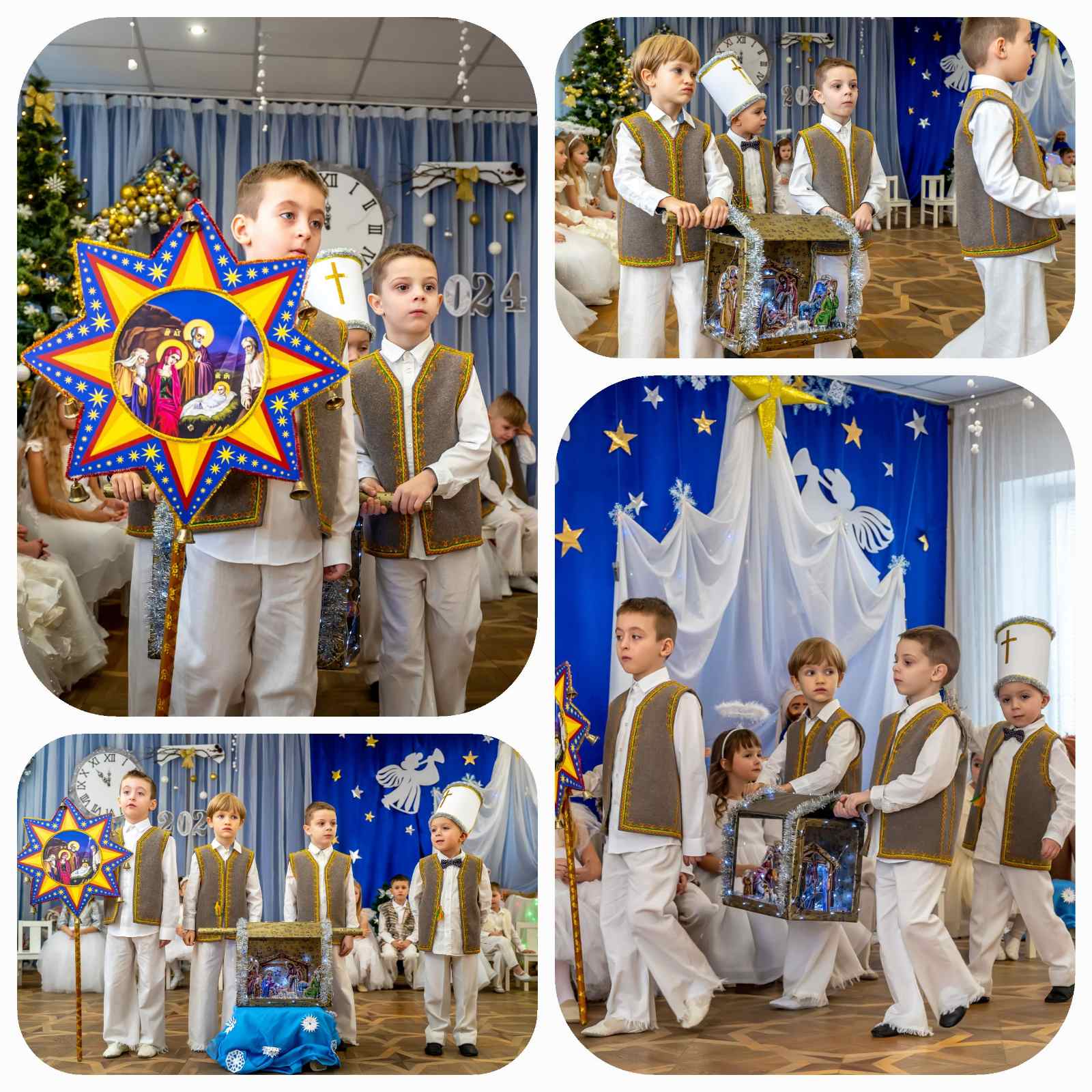 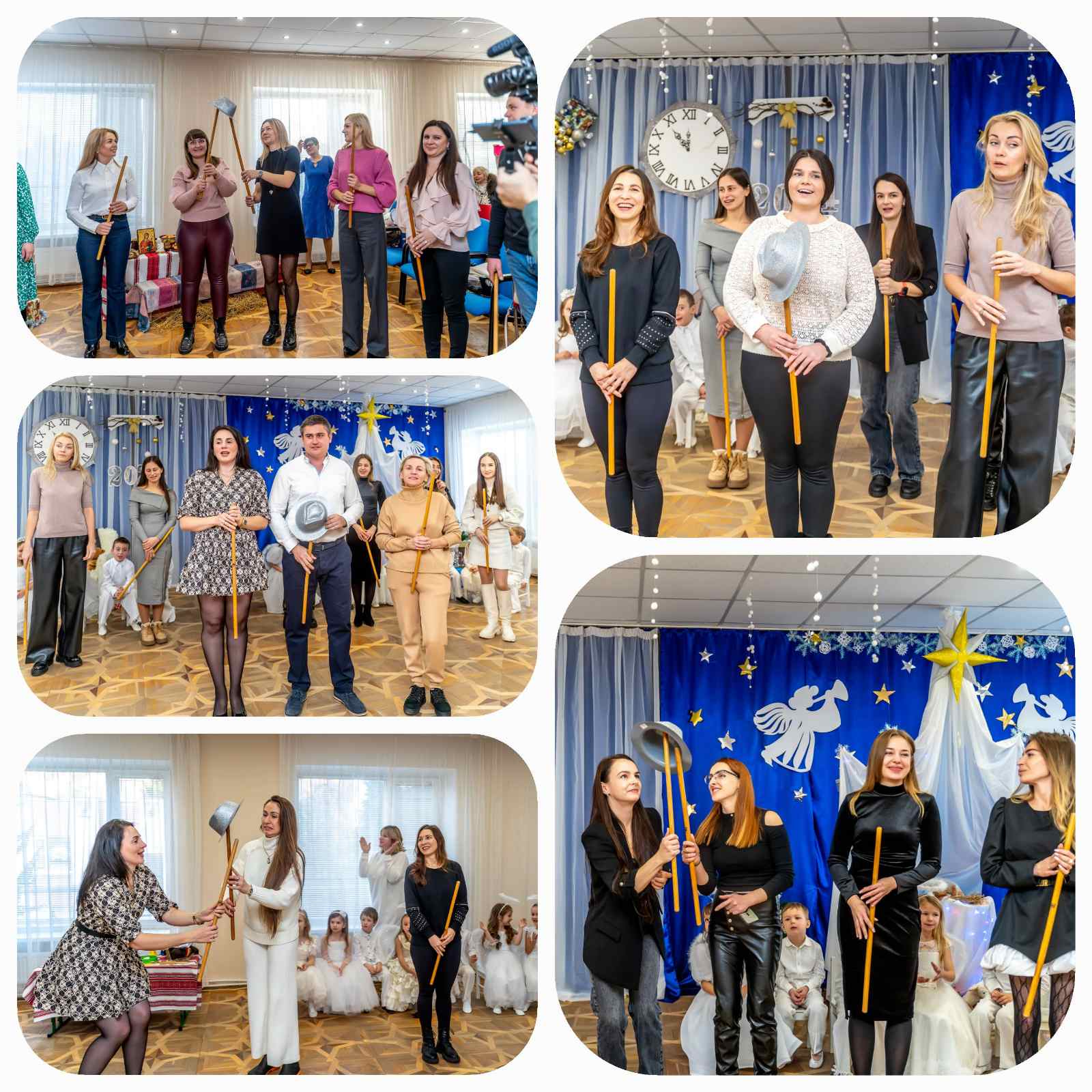 БАТЬКИ 
СПІВАЮТЬ 
КОЛЯДКИ
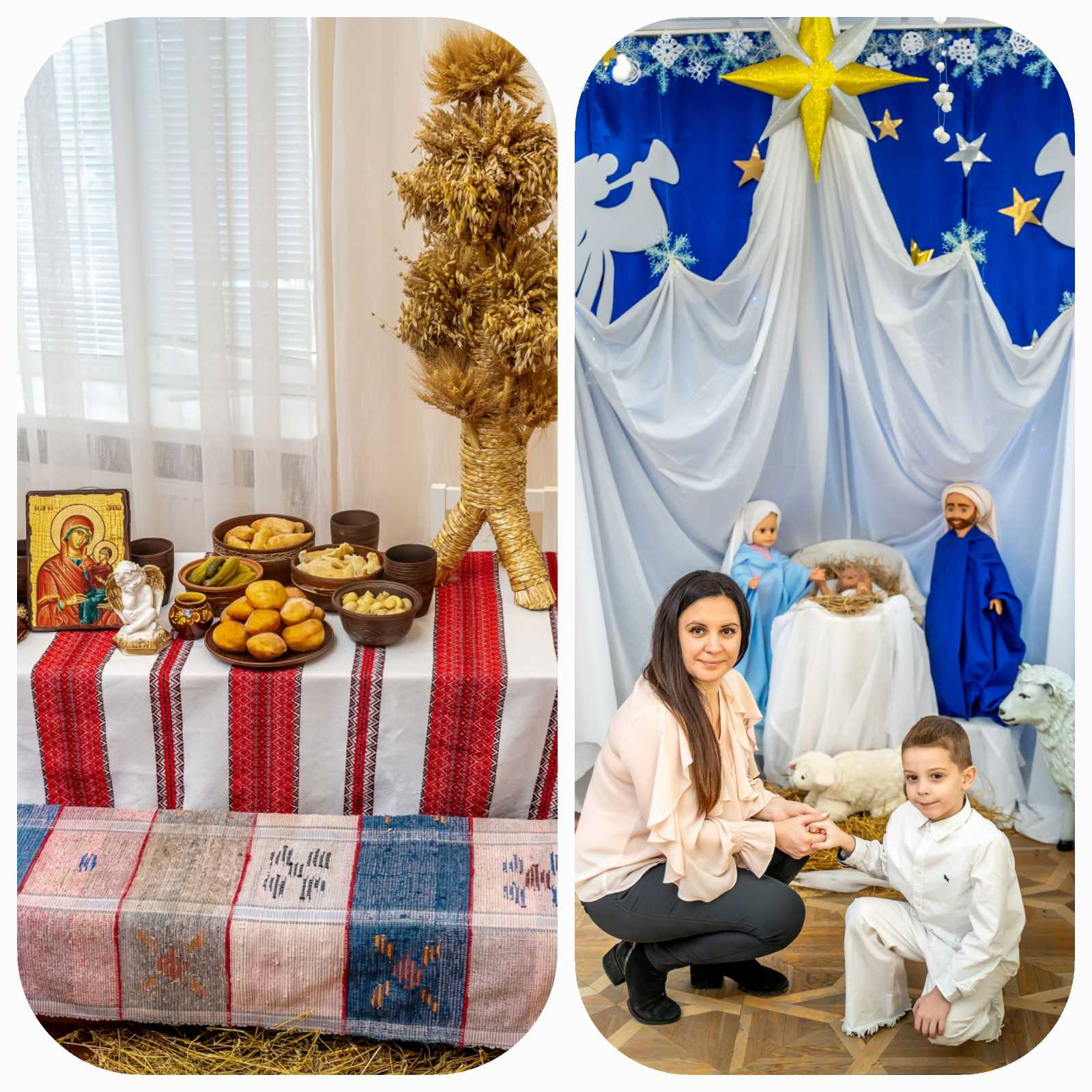 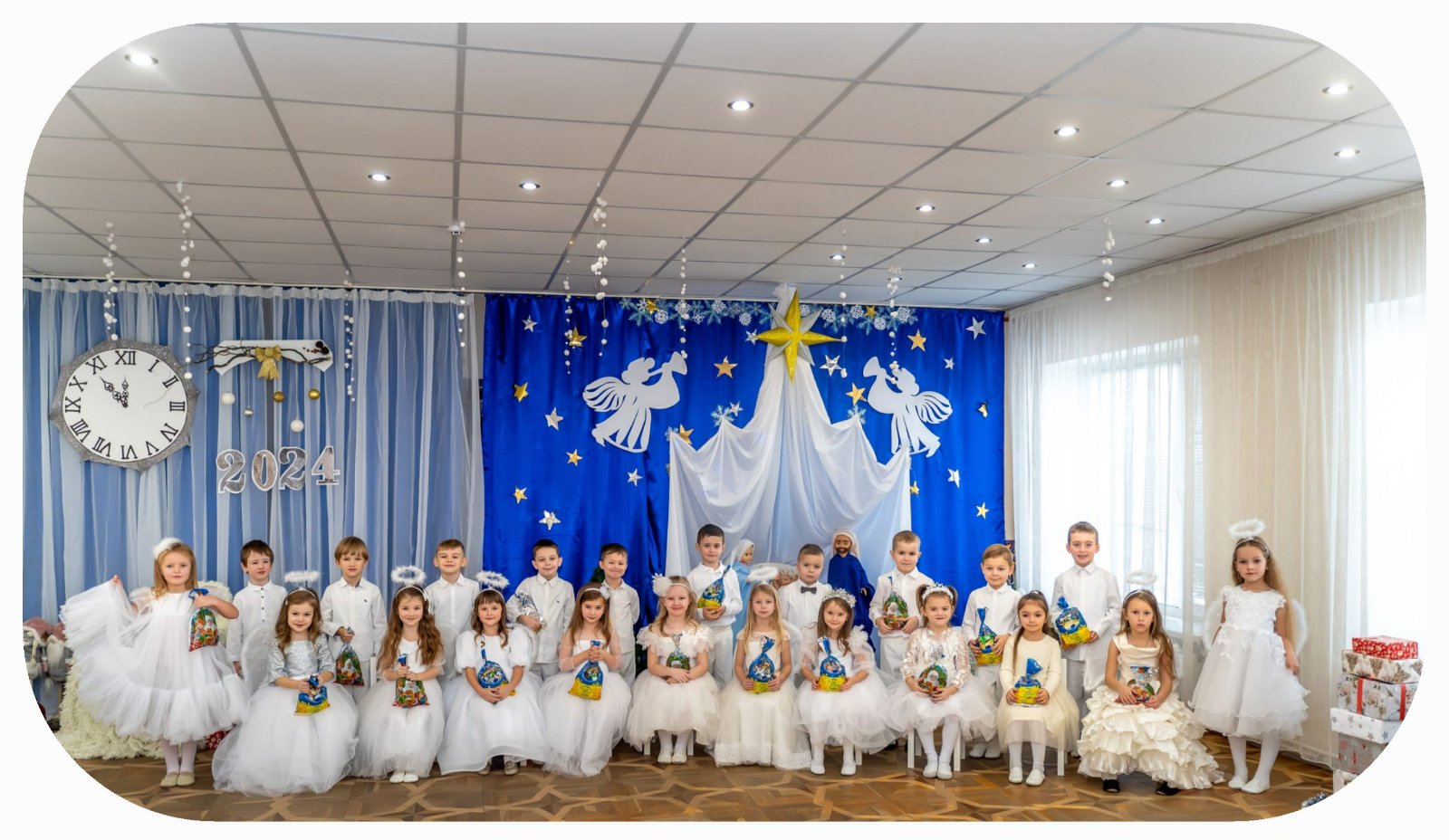 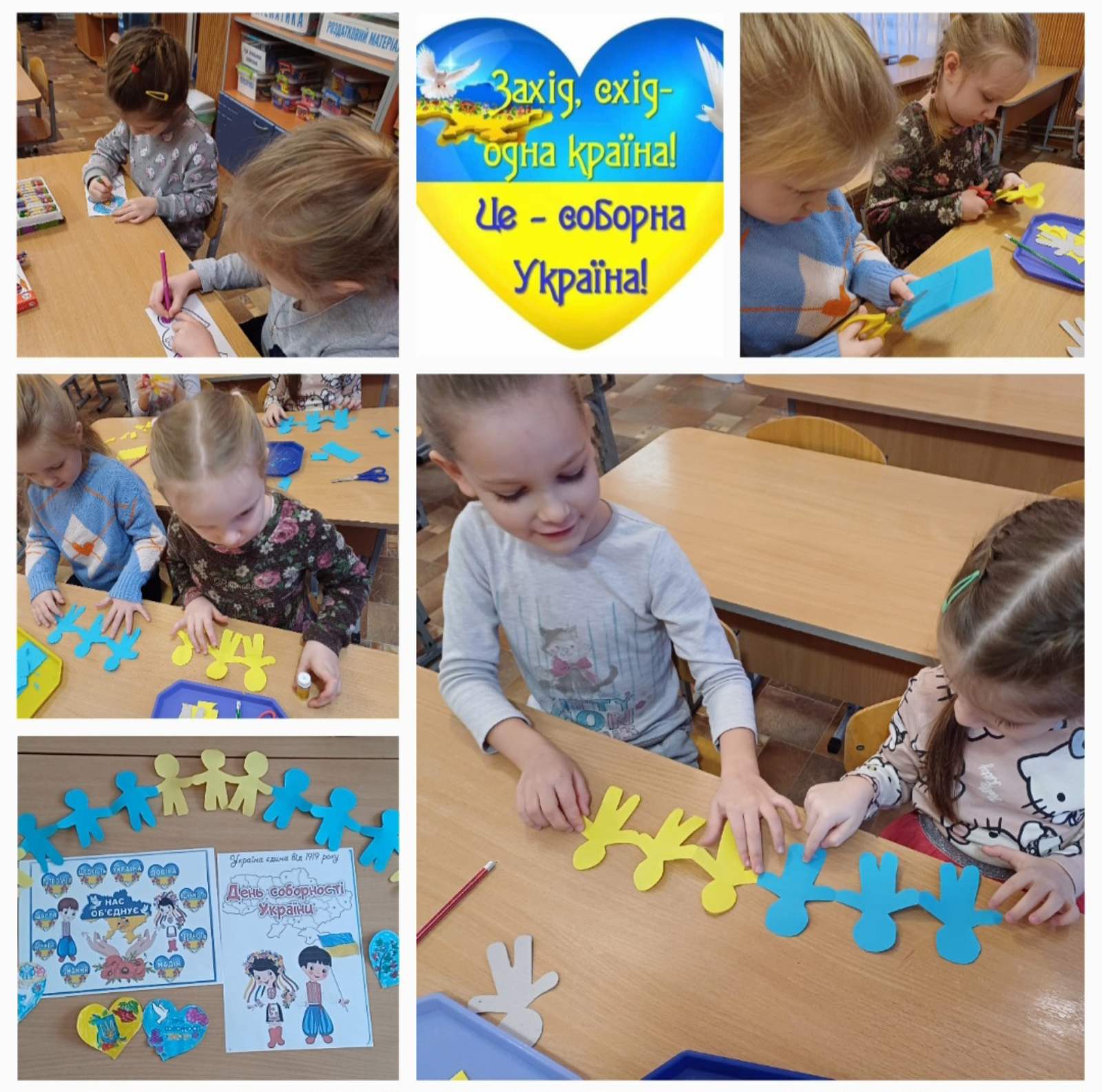 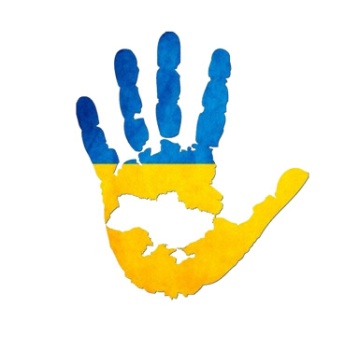 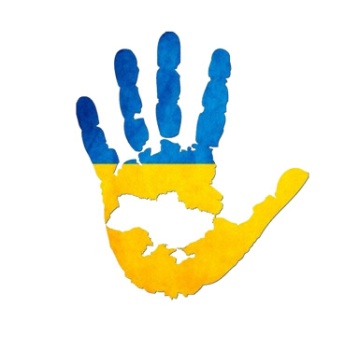 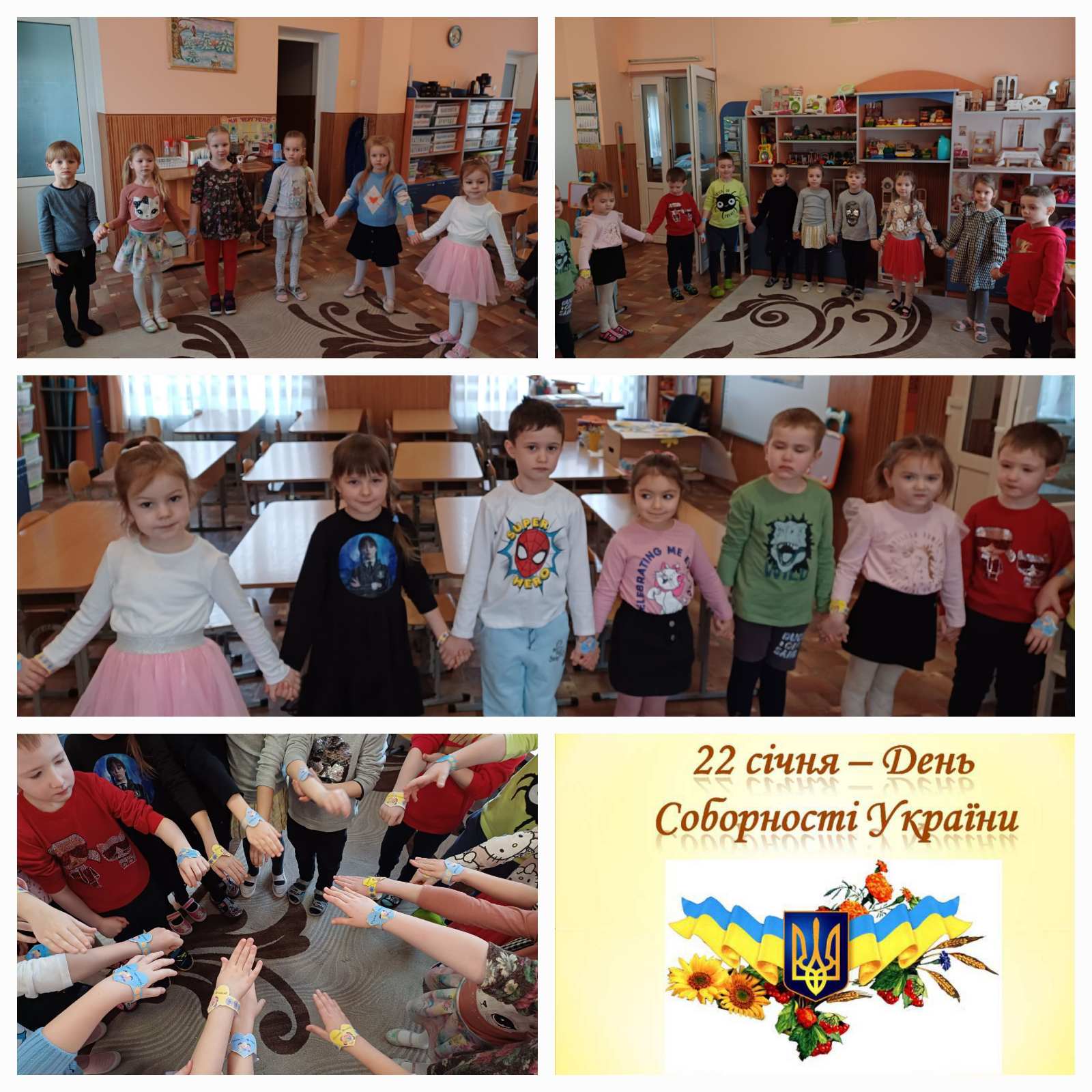 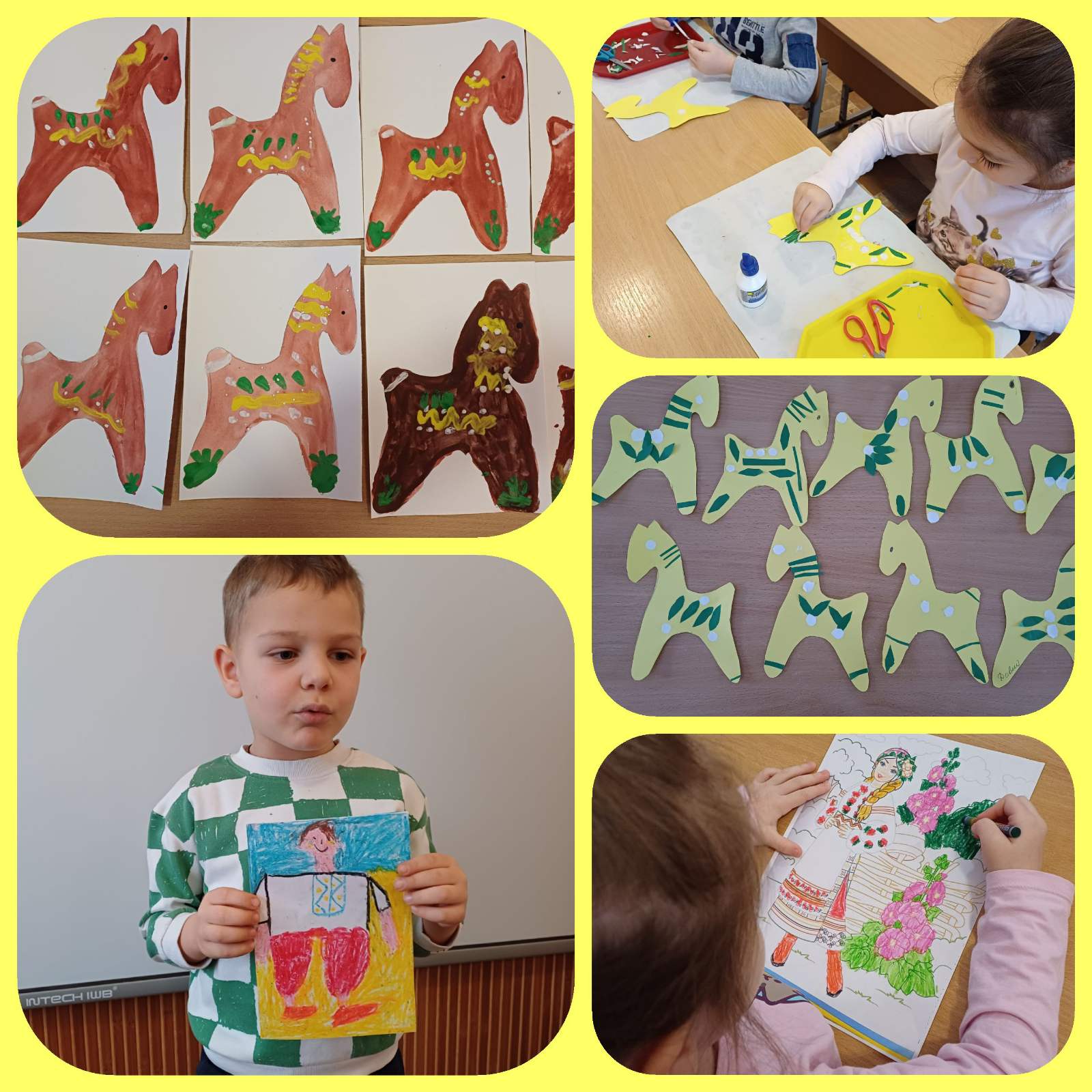 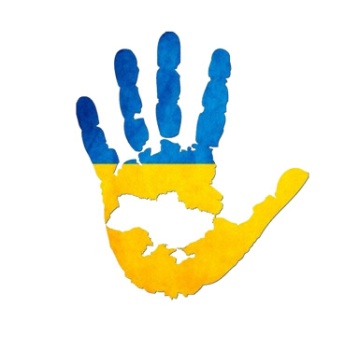 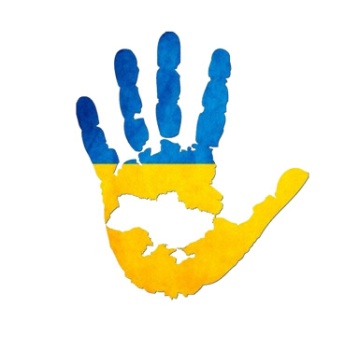 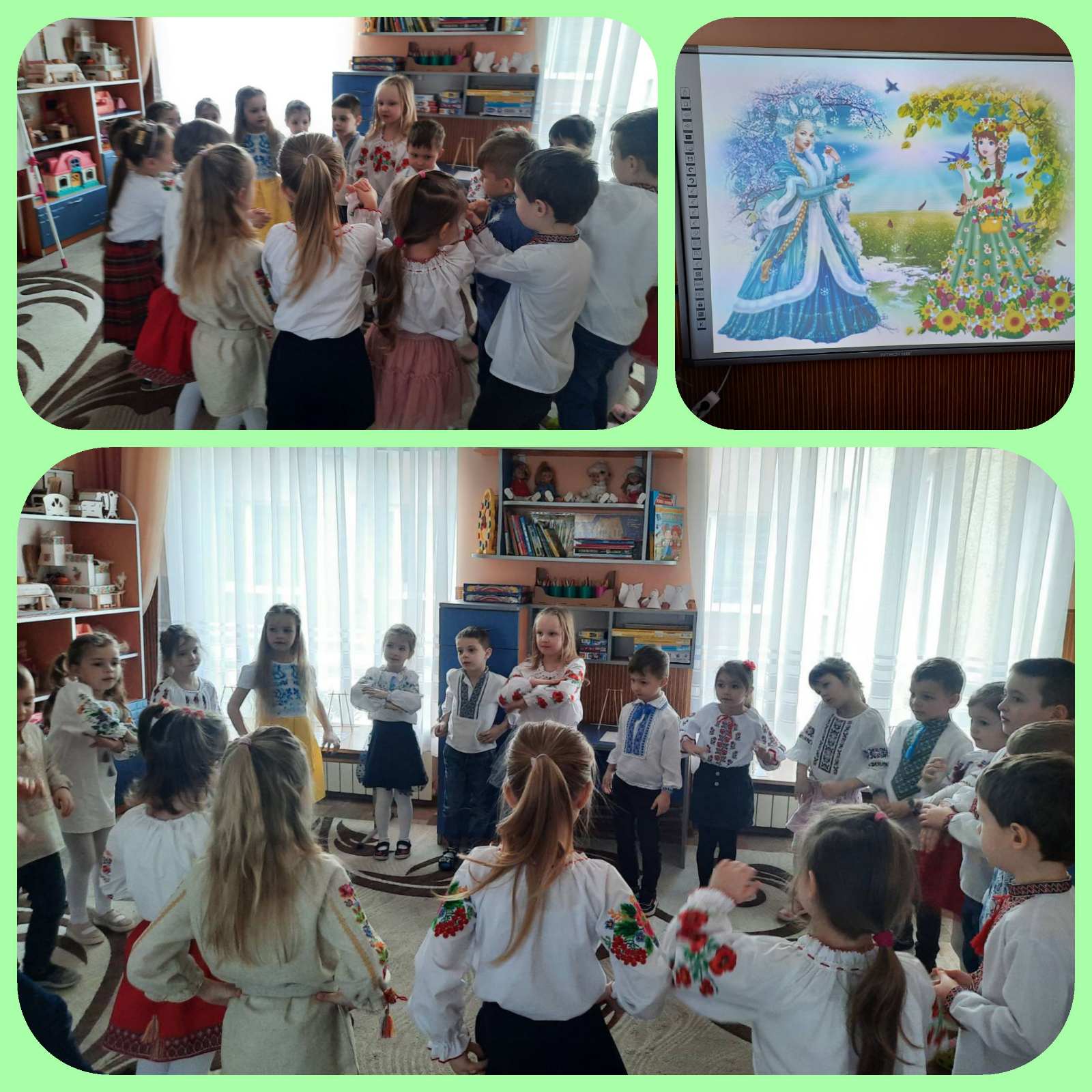 СТРІТЕННЯ
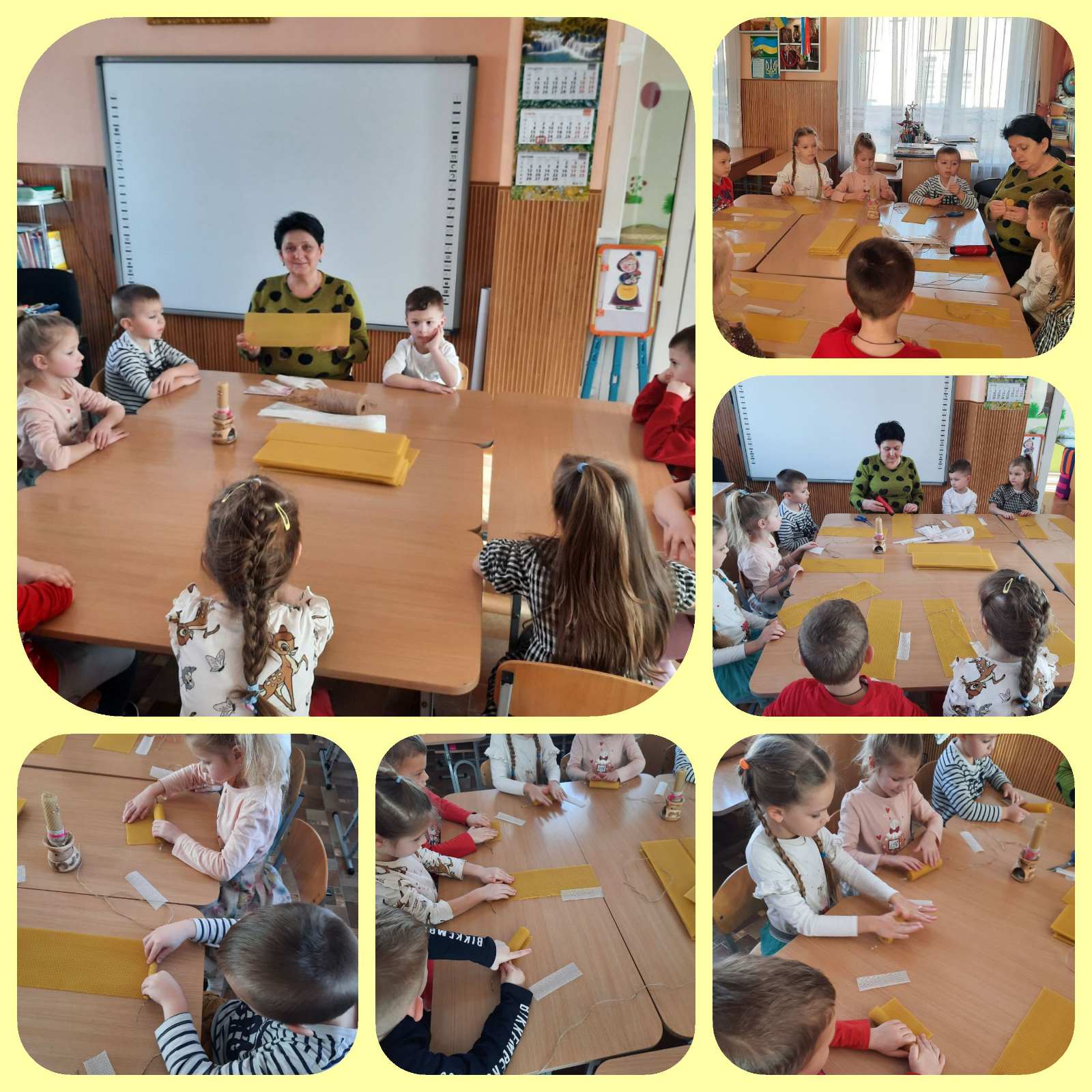 МАЙСТЕР 
КЛАС ПО
ВИГОТОВЛЕННЮ
СТРІТЕНСЬКОЇ
СВІЧКИ
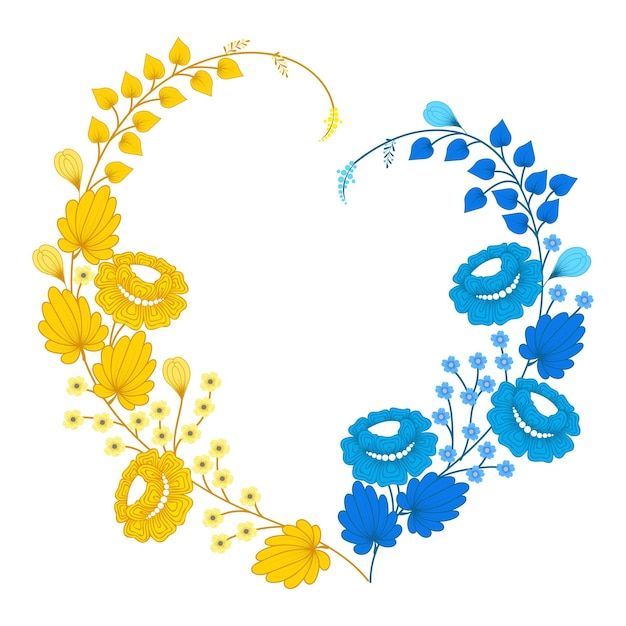 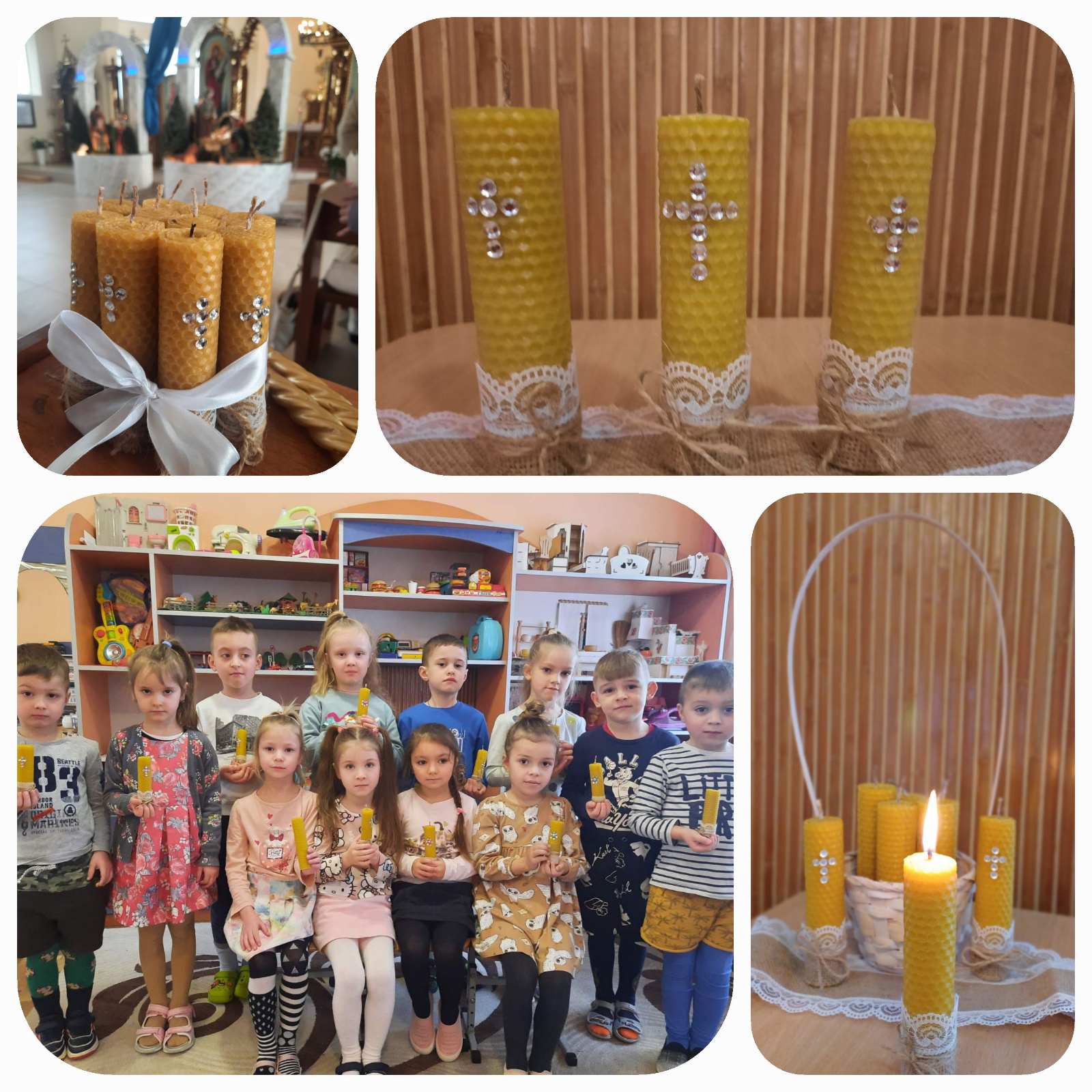 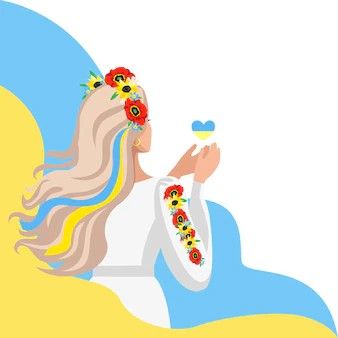 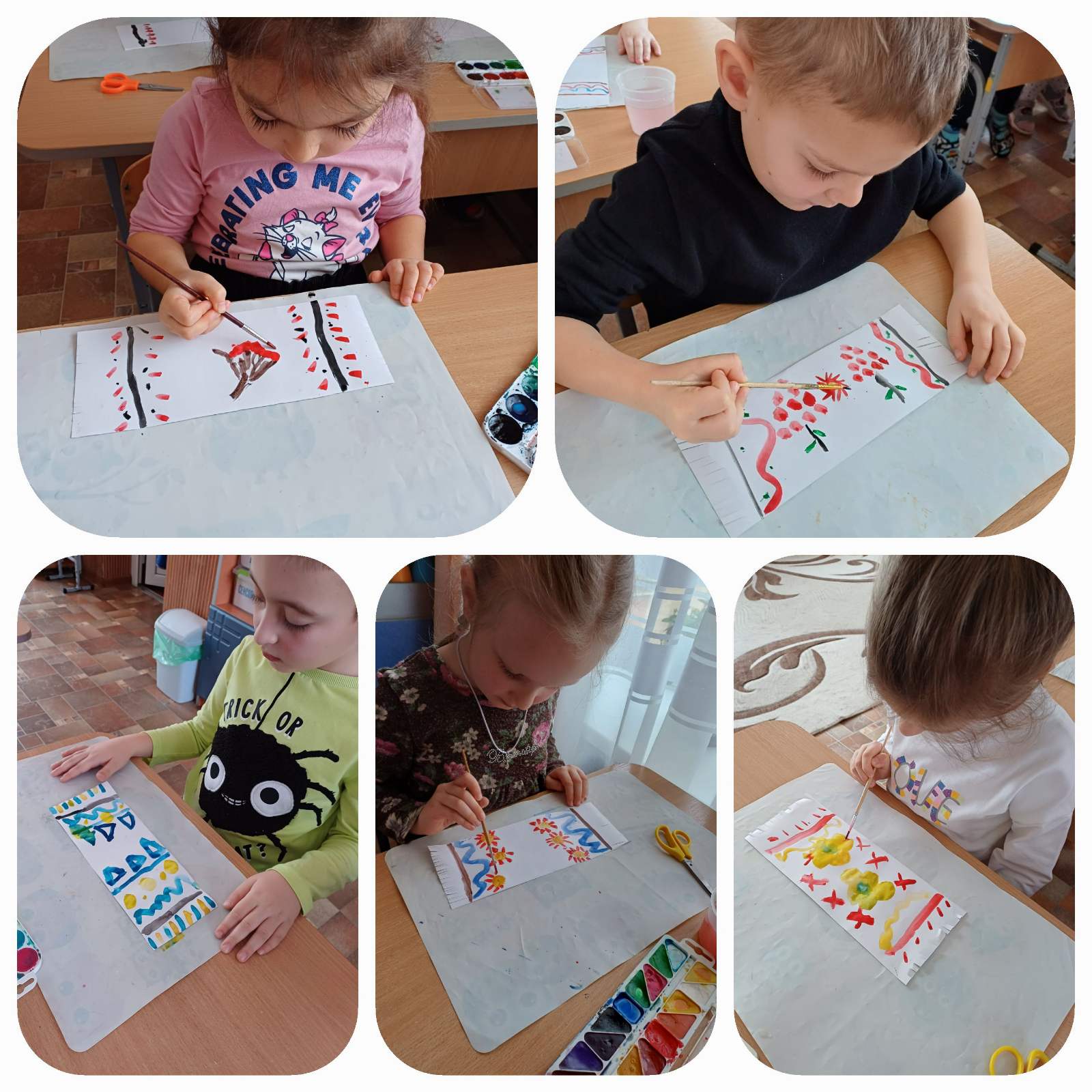 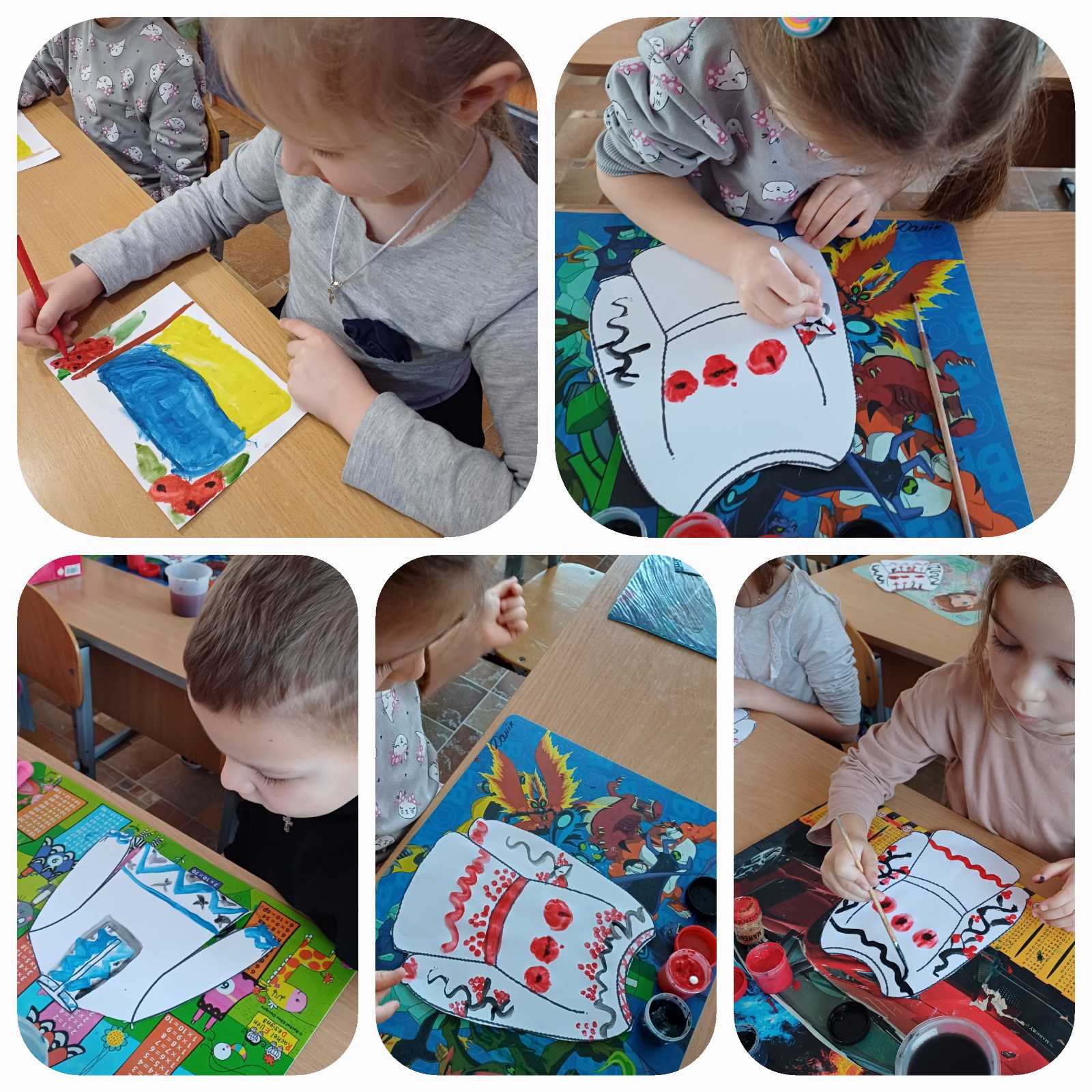 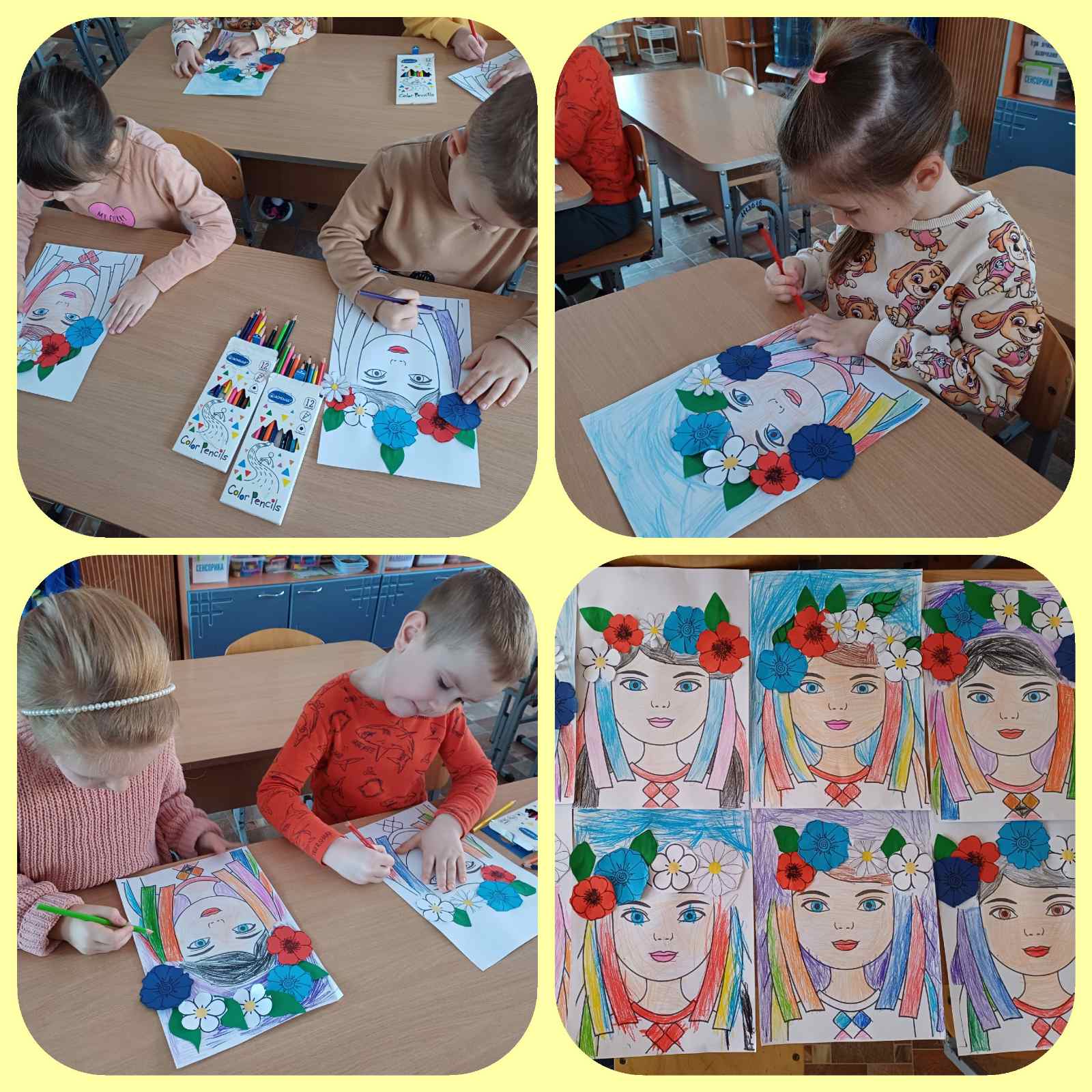 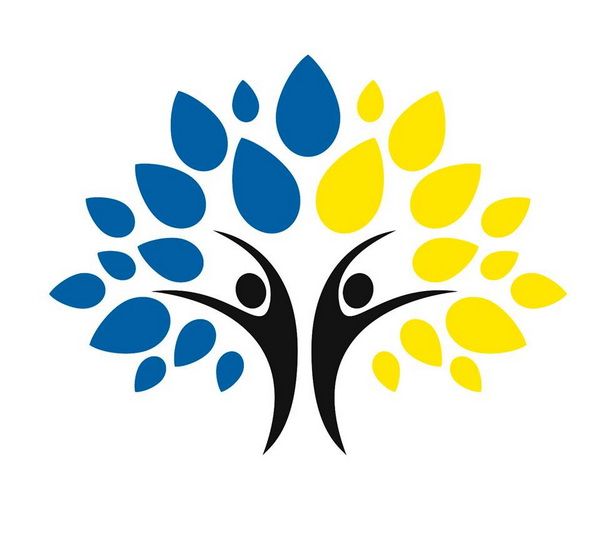 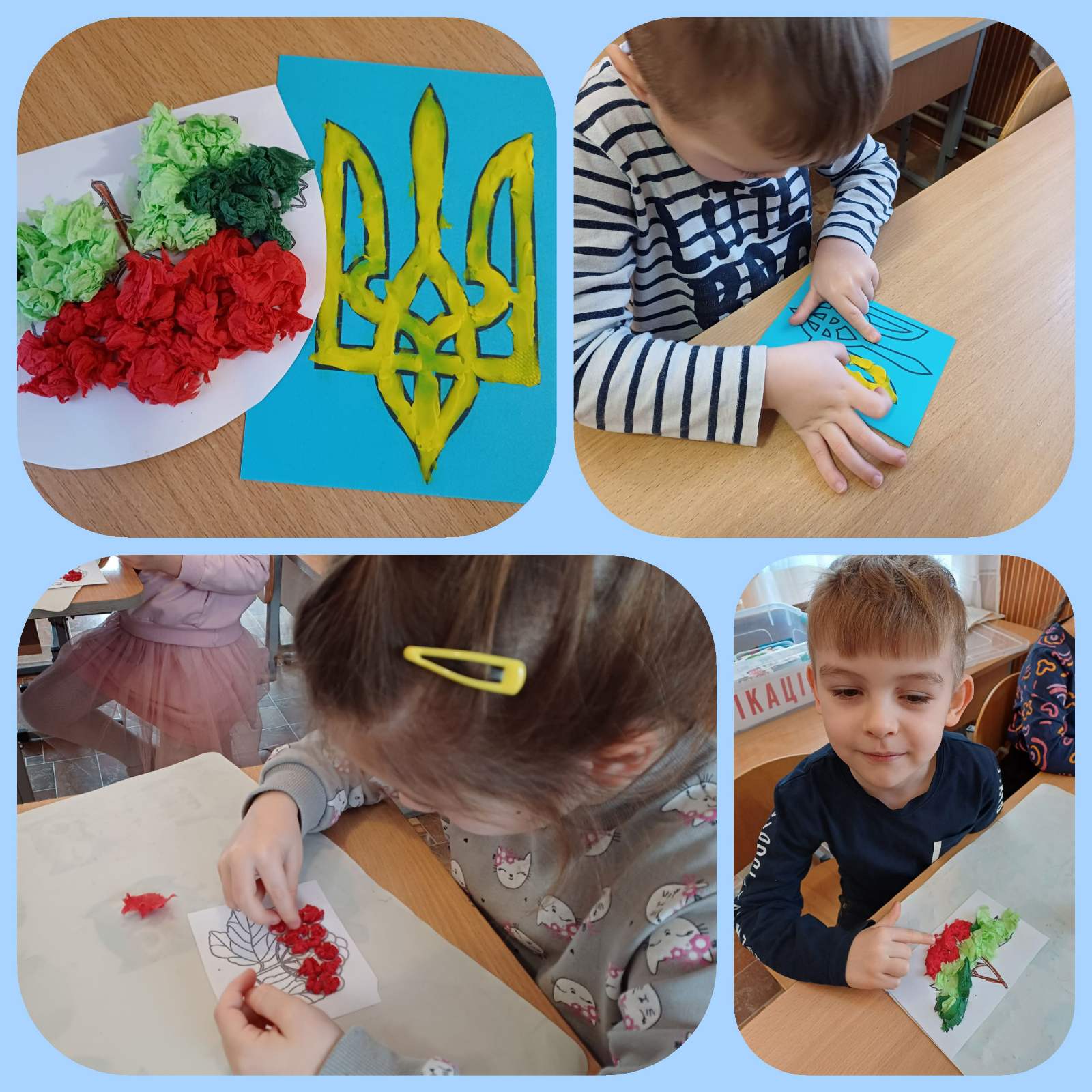 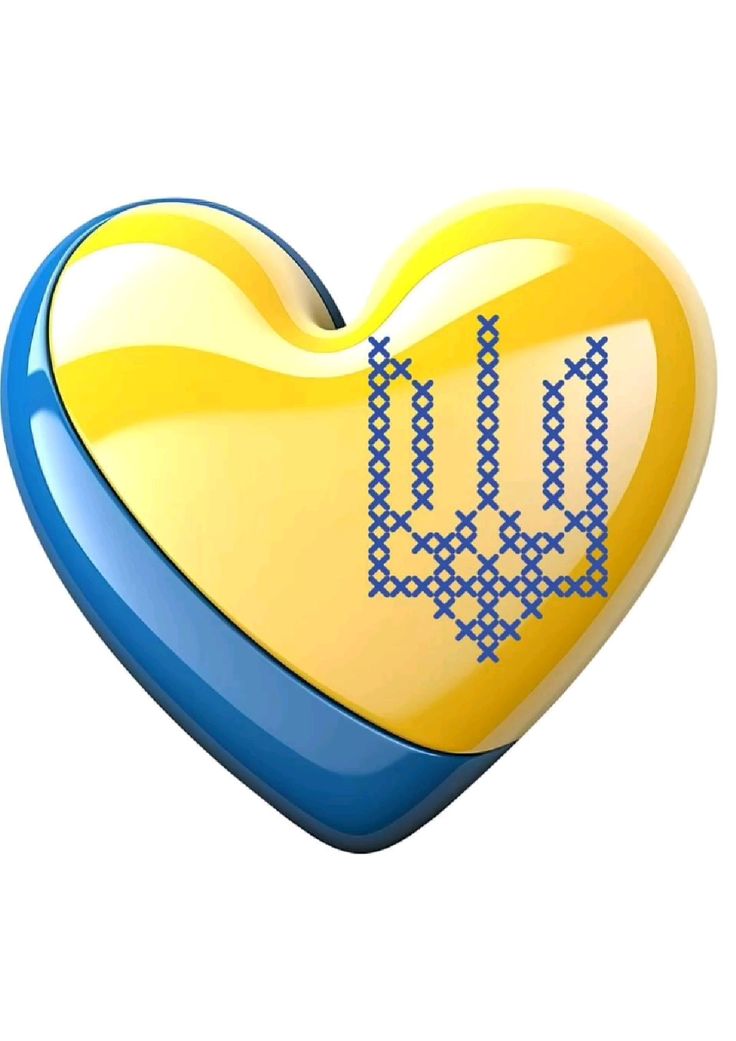 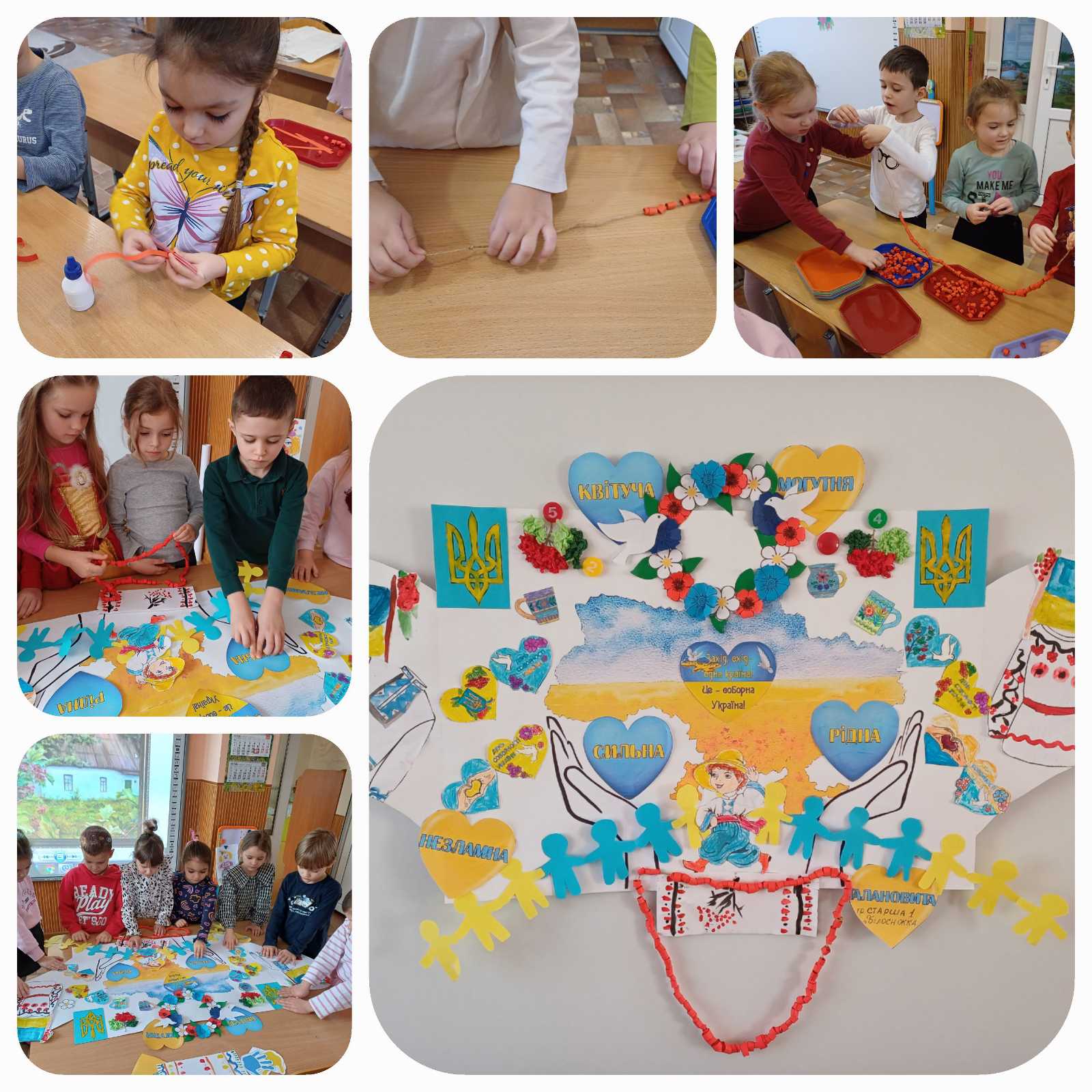 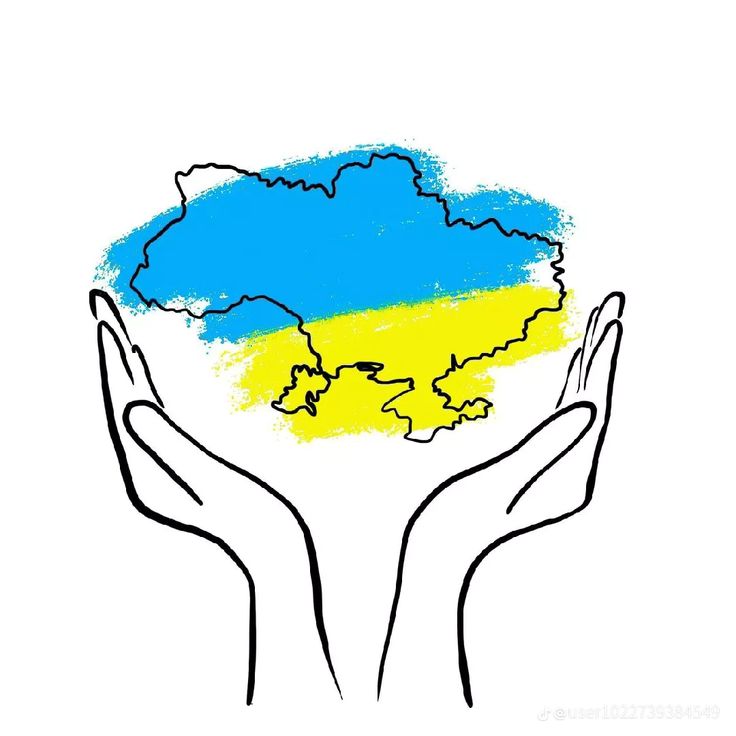 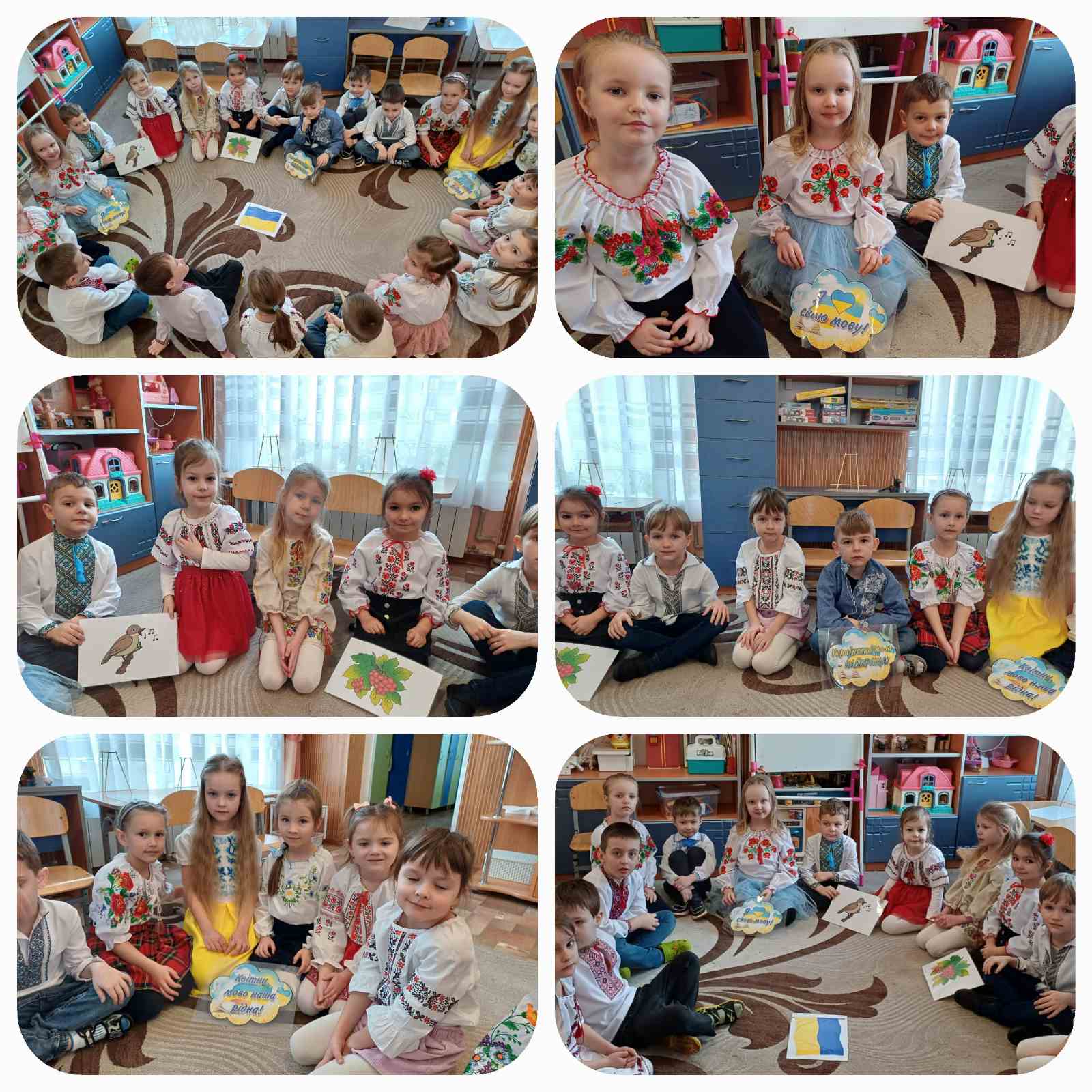 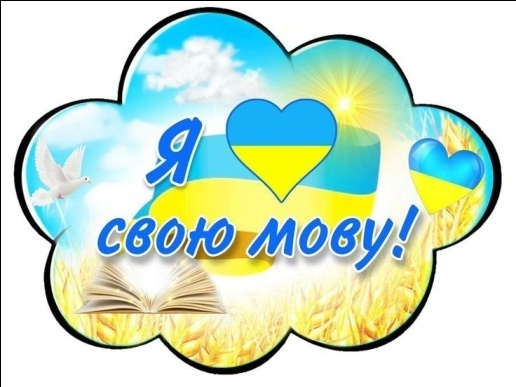 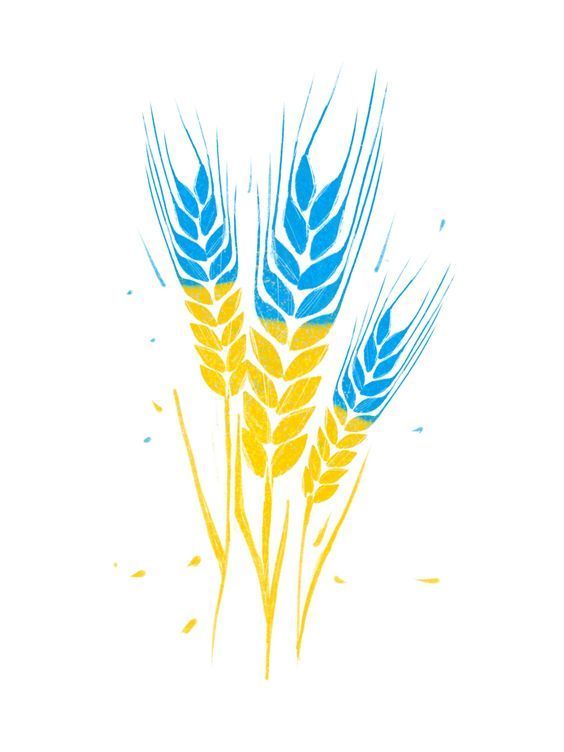 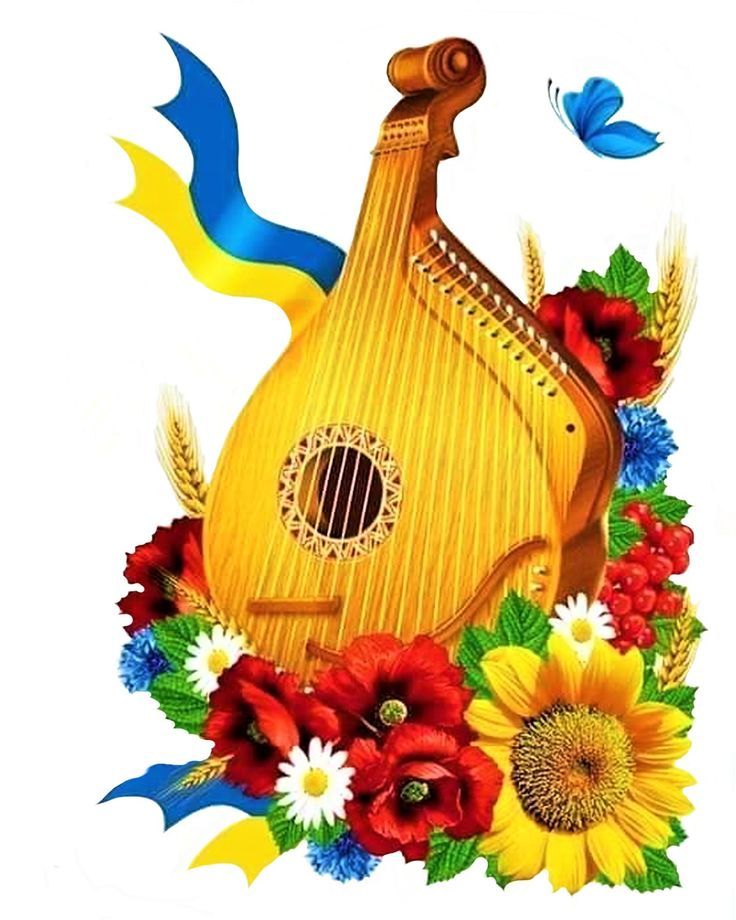 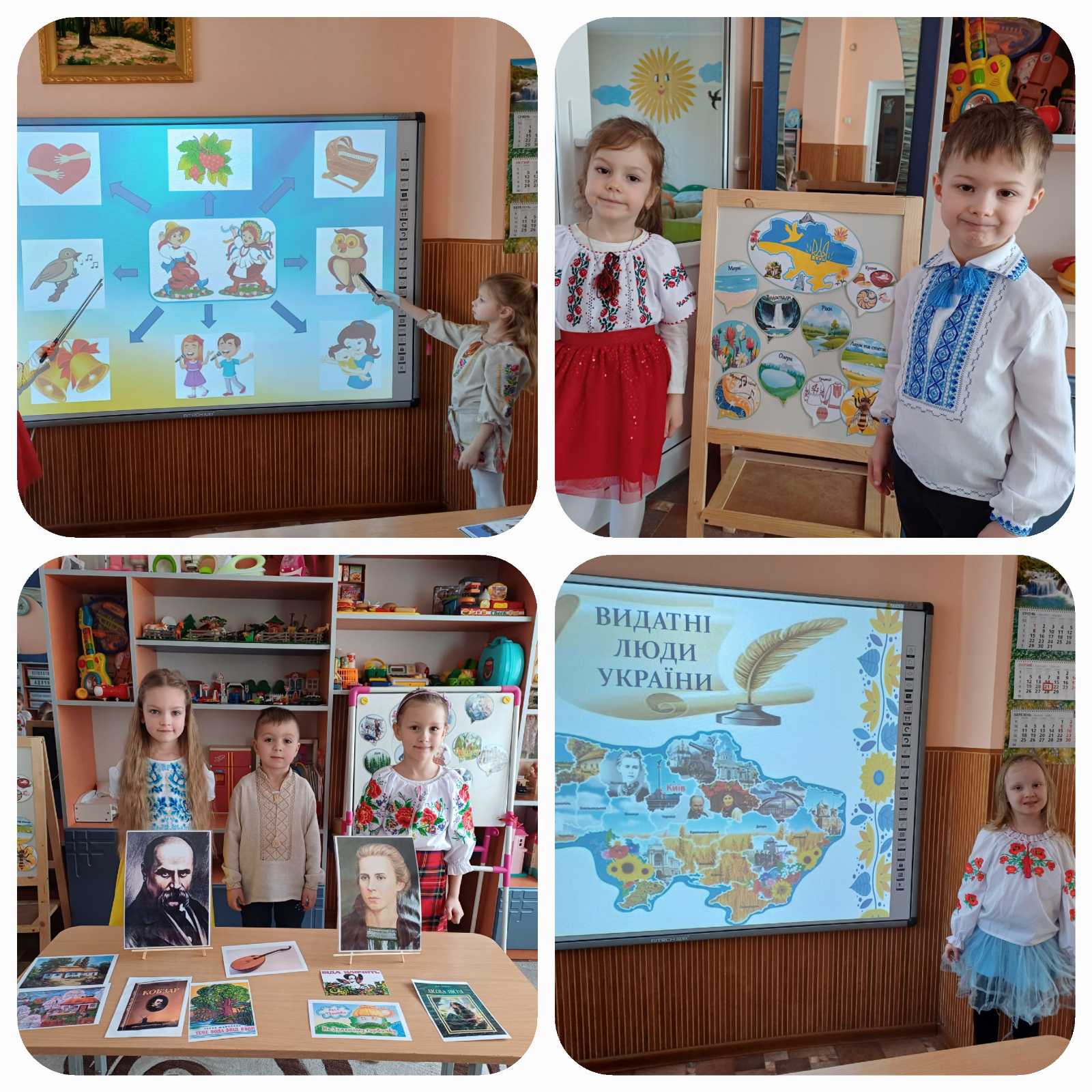 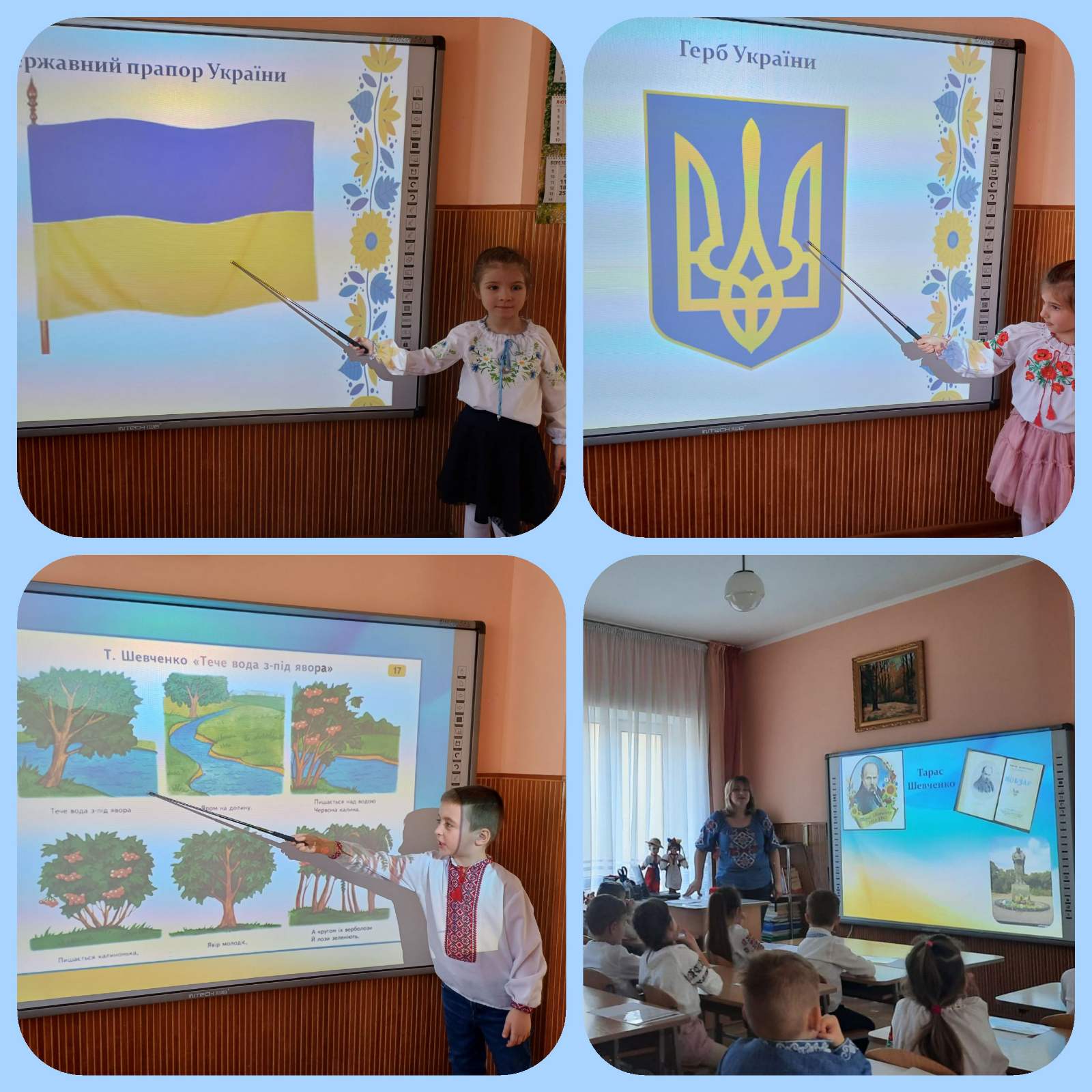 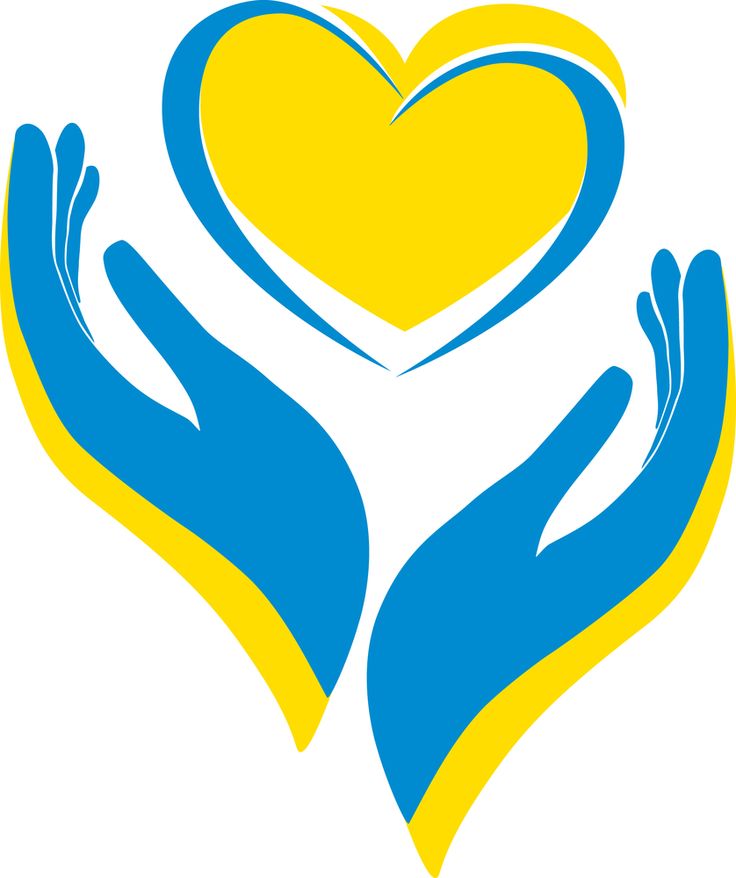 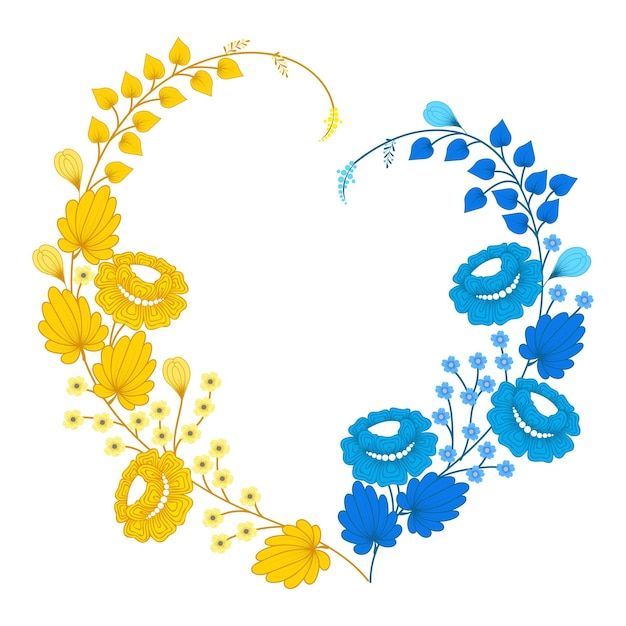 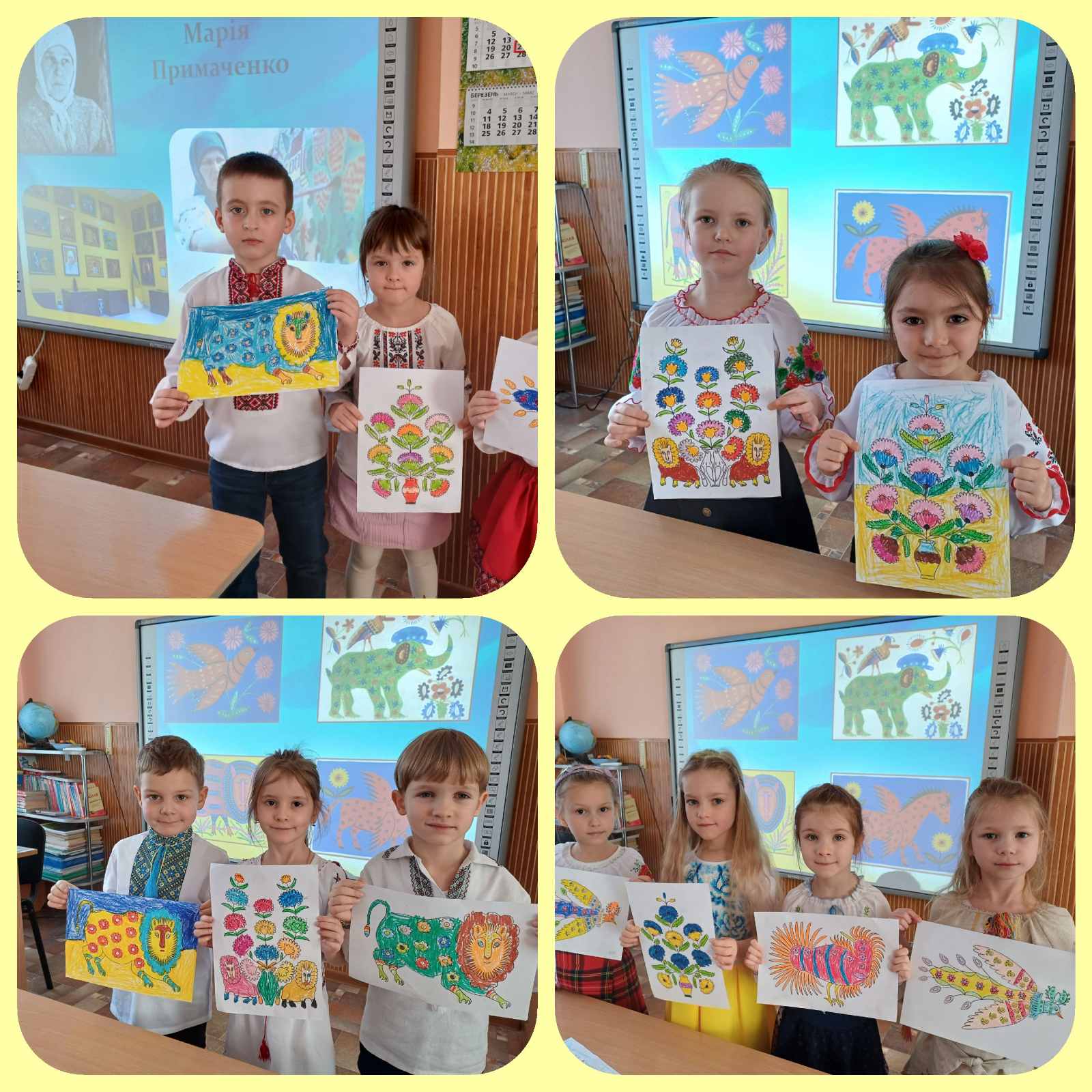 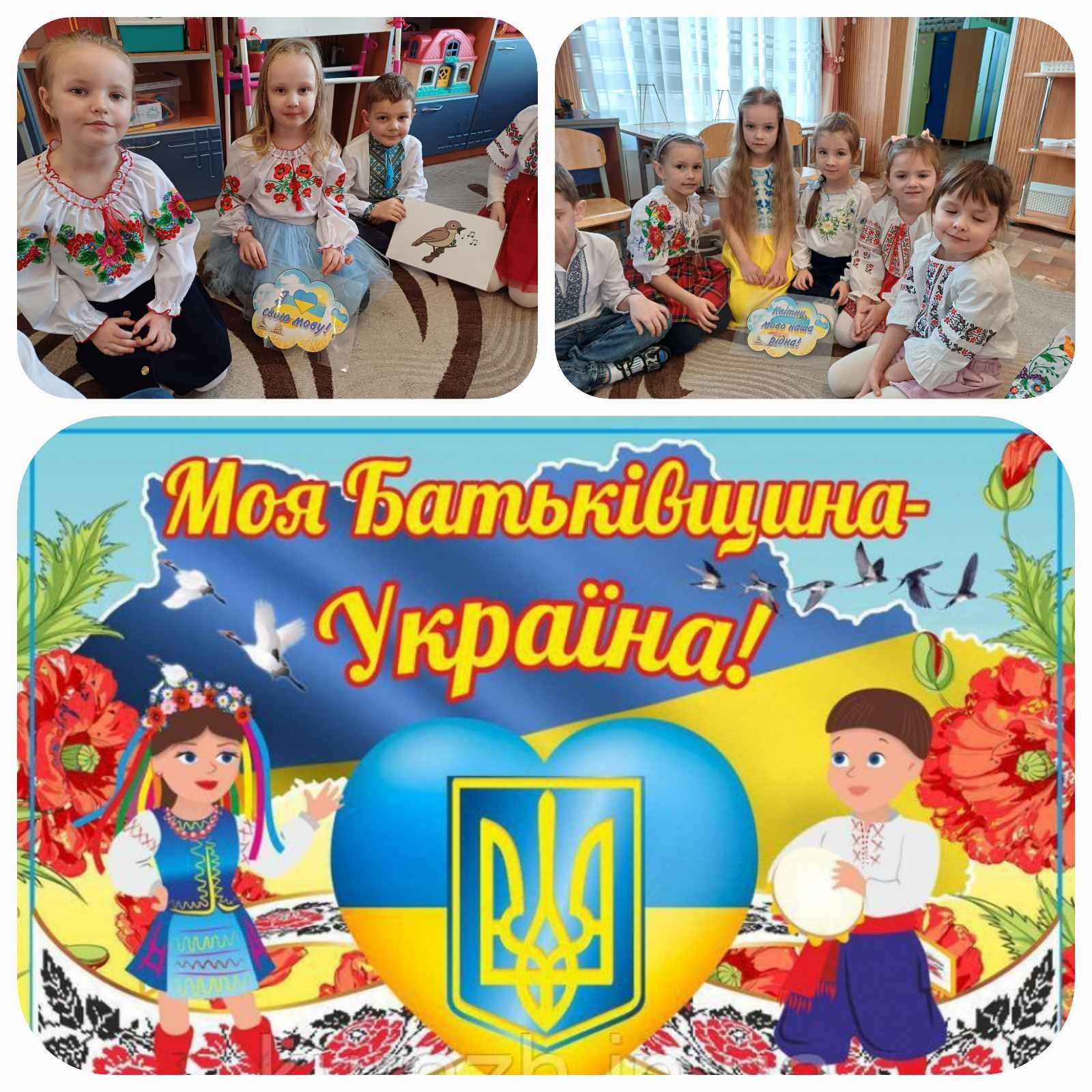 ВИСНОВКИ 
            У  дітей сформувалися високі моральні цінності, патріотизм, етнічні та національні свідомості, любов до рідної землі, родини, народу, виховання дисциплінованості, сумлінності та чесності, поваги до державної символіки.  Покращив взаємовідносини у колективі , у дітей – батьків і садочка. 
          Цей проєкт дозволив любити свою Батьківщину, шанобливо ставитись до народних традицій, його історії,творів народної творчості, до творчості народних майстрів. Дав змогу помітити красу українського життя.
           А також стане основою для подальшого виховання патріотизму у дітей, розвитку їхньої національної свідомості, зародження почуття гордості за те, 
     що вони – українці.